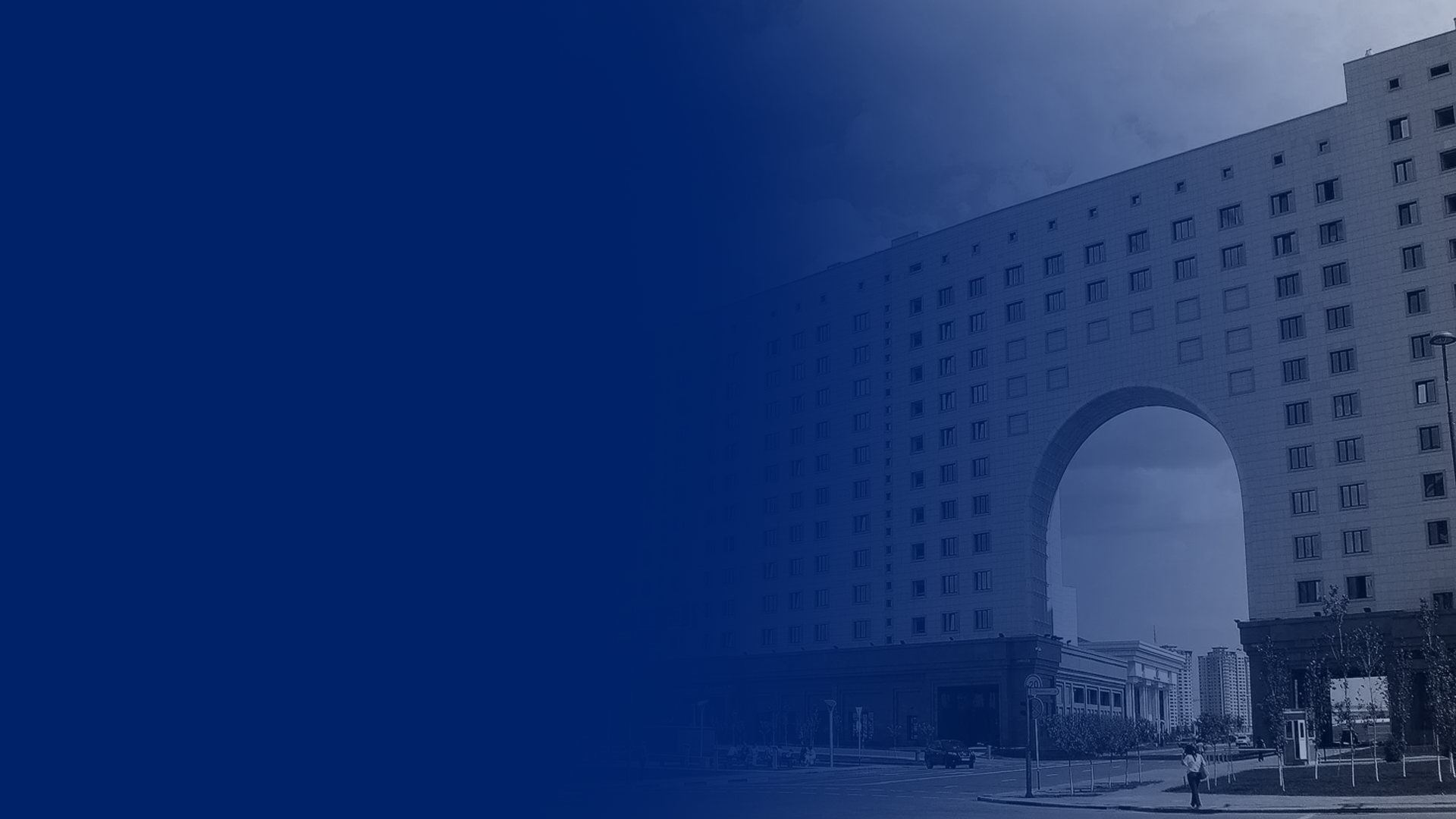 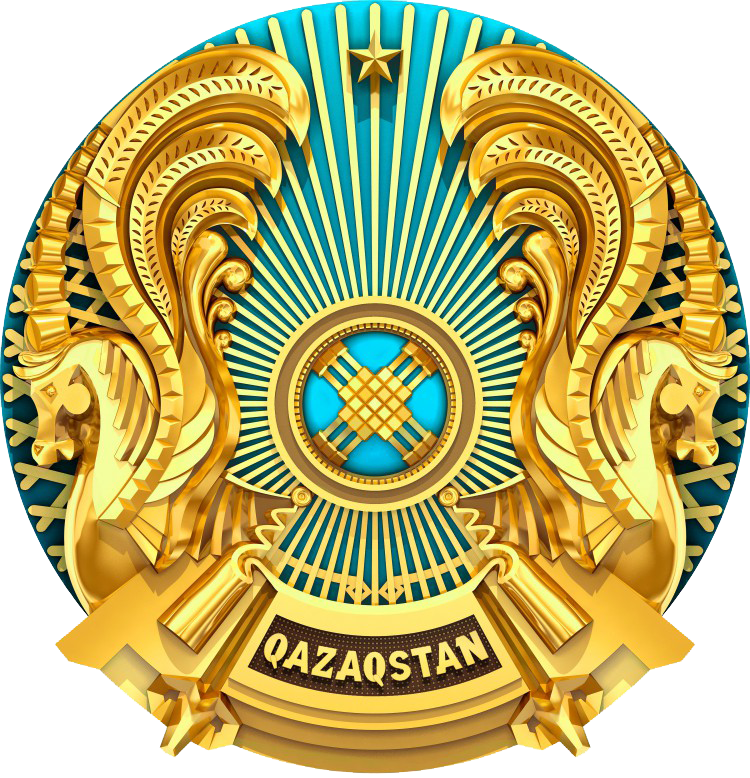 Министерство науки
и высшего образования 
Республики Казахстан
ИТОГИ ДЕЯТЕЛЬНОСТИ МИНИСТЕРСТВА 
ЗА 2022 ГОД И ЗАДАЧИ НА 2023 ГОД В СВЕТЕ ПРЕДВЫБОРНОЙ ПРОГРАММЫ ГЛАВЫ ГОСУДАРСТВА
г. Астана, 2023 год
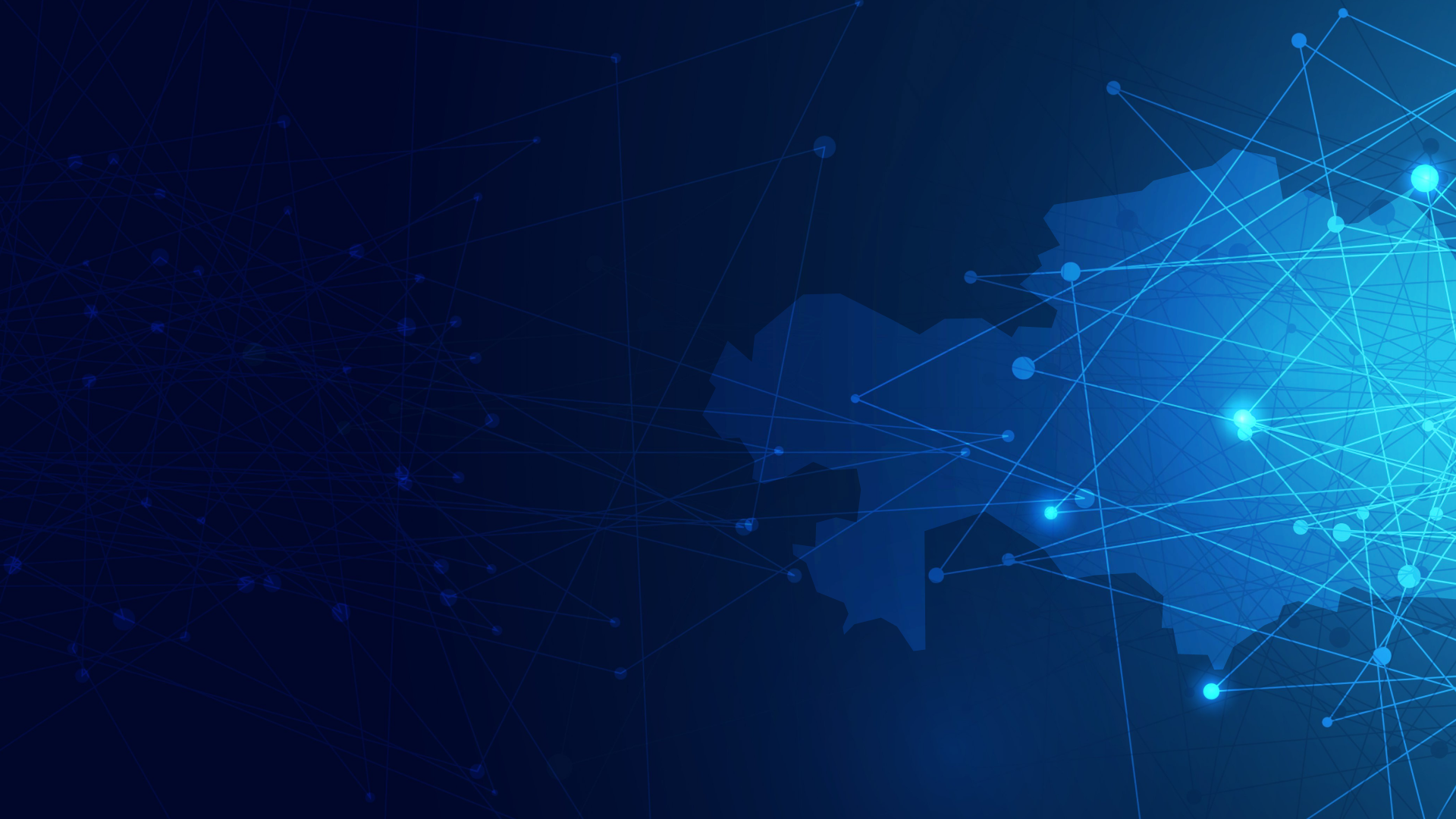 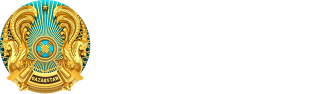 НОВЫЙ ЭКОНОМИЧЕСКИЙ КУРС РАЗВИТИЯ
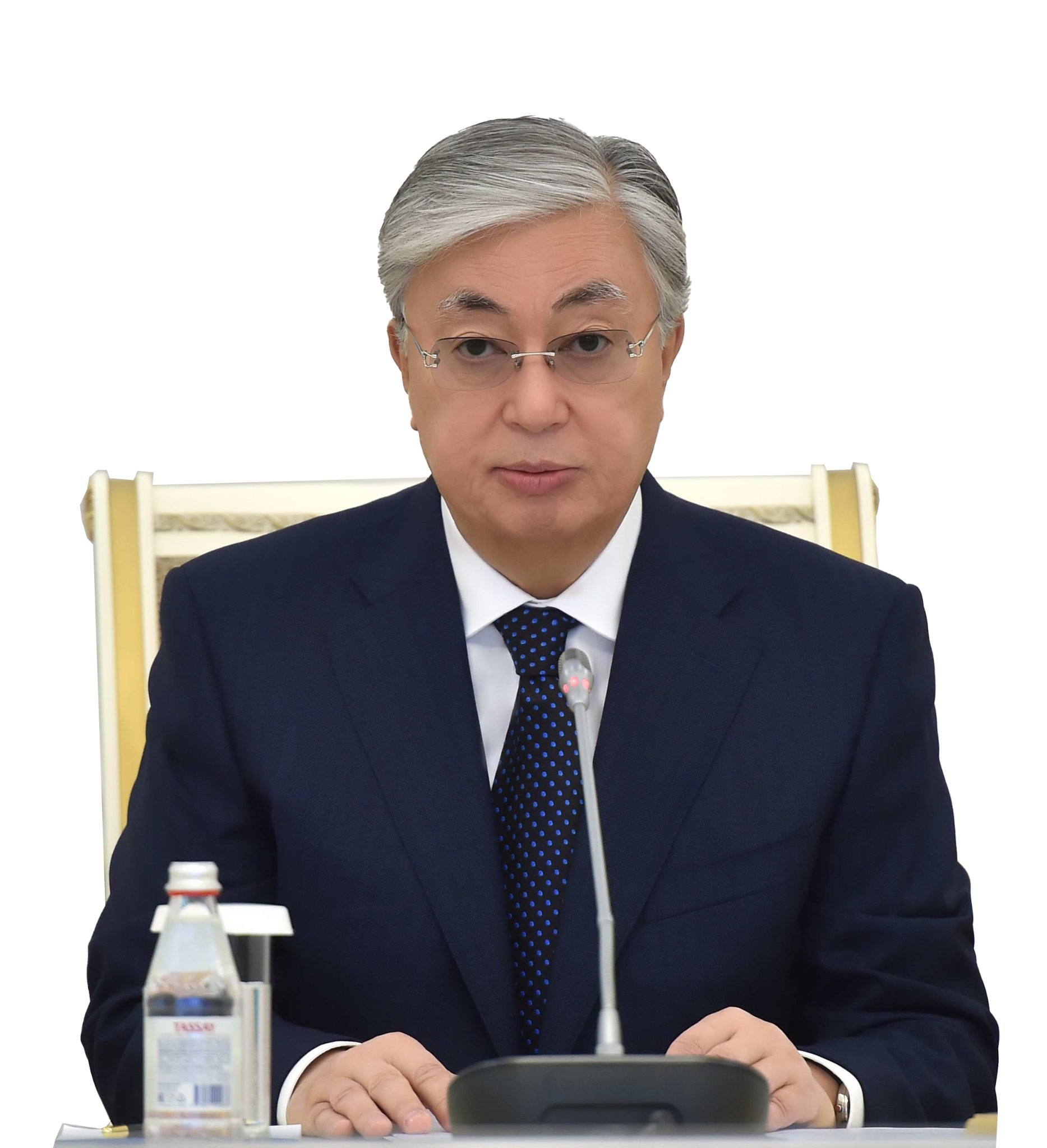 «В целях усиления координации научной деятельности в стране следовало бы разделить профильное министерство на два ведомства, одно из которых будет заниматься вопросами высшего образования и науки»
УКАЗ ПРЕЗИДЕНТА РК  
от 11 июня 2022 года
2
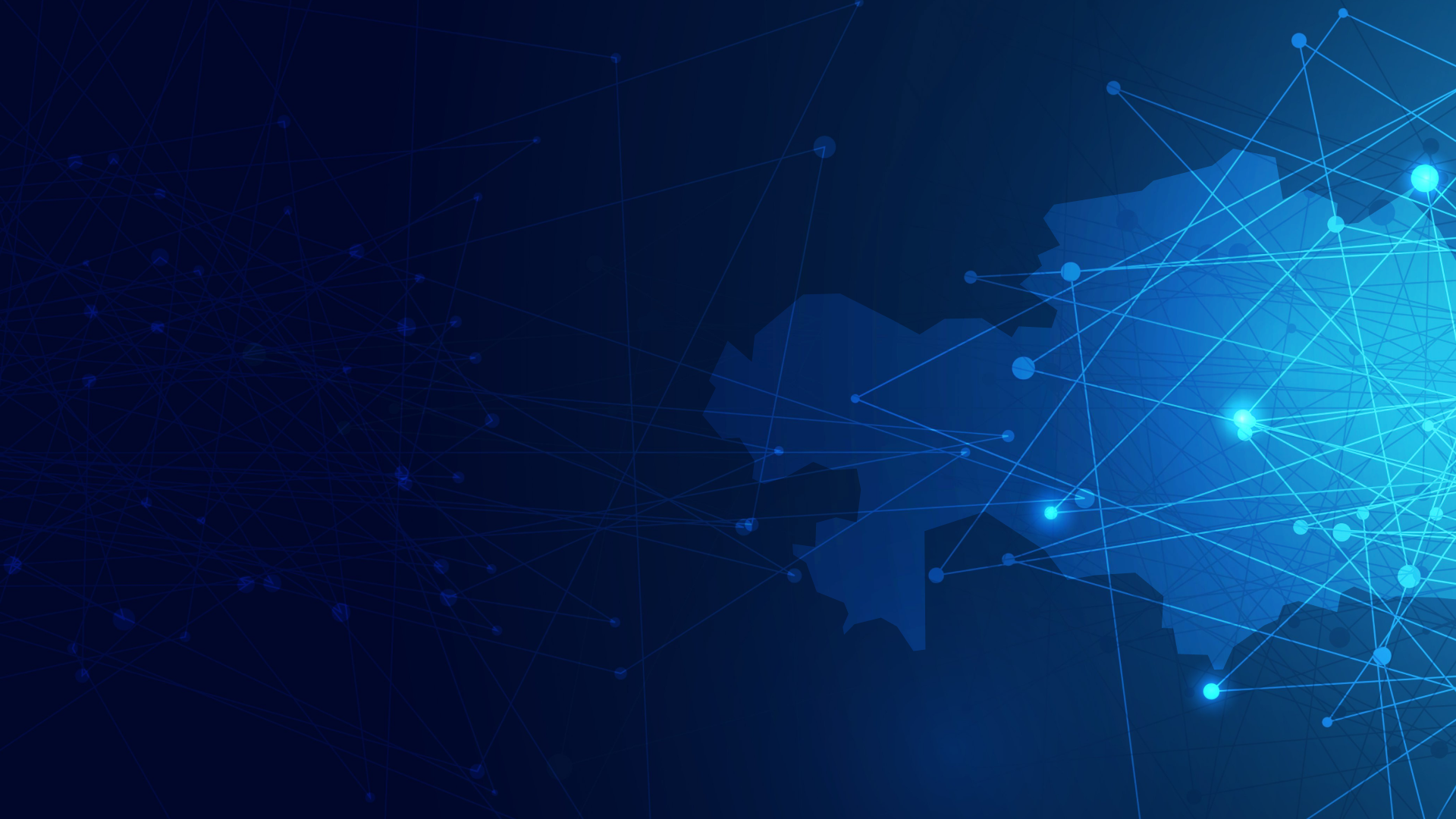 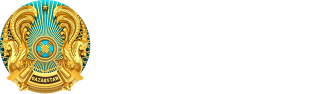 СТРУКТУРА И ШТАТНАЯ ЧИСЛЕННОСТЬ МИНИСТЕРСТВА
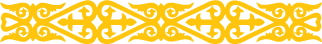 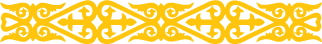 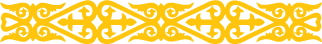 Постановлением Правительства Республики Казахстан от 19 августа 2022 года № 580 создано
 МИНИСТЕРСТВО НАУКИ И ВЫСШЕГО ОБРАЗОВАНИЯ РК
формирование единой государственной политики в области высшего и послевузовского образования, развития языков, научной и научно-технической деятельности, коммерциализации результатов научной и (или) научно-технической деятельности
ШТАТНАЯ ЧИСЛЕННОСТЬ – 183 чел.
ПОДВЕДОМСТВЕННЫЕ ОРГАНИЗАЦИИ:
СТРУКТУРА:
- 29 ВУЗов
- 24 НИИ 

- РГП на ПХВ  «Национальный центр развития высшего образования».
- РГКП  «Национальный центр тестирования».
- АО «Центр международных программ».
- АО «Финансовый центр».
- АО «Фонд науки»
- АО «Национальный центр государственной научно-технической экспертизы»
ЦЕНТРАЛЬНЫЙ АППАРАТ

4 ОТРАСЛЕВЫХ КОМИТЕТА:

Комитет науки
Комитет высшего и послевузовского образования
Комитет по обеспечению качества в сфере науки и высшего
 образования
Комитет языковой политики
3
ОСНОВНЫЕ ПОКАЗАТЕЛИ СГП:
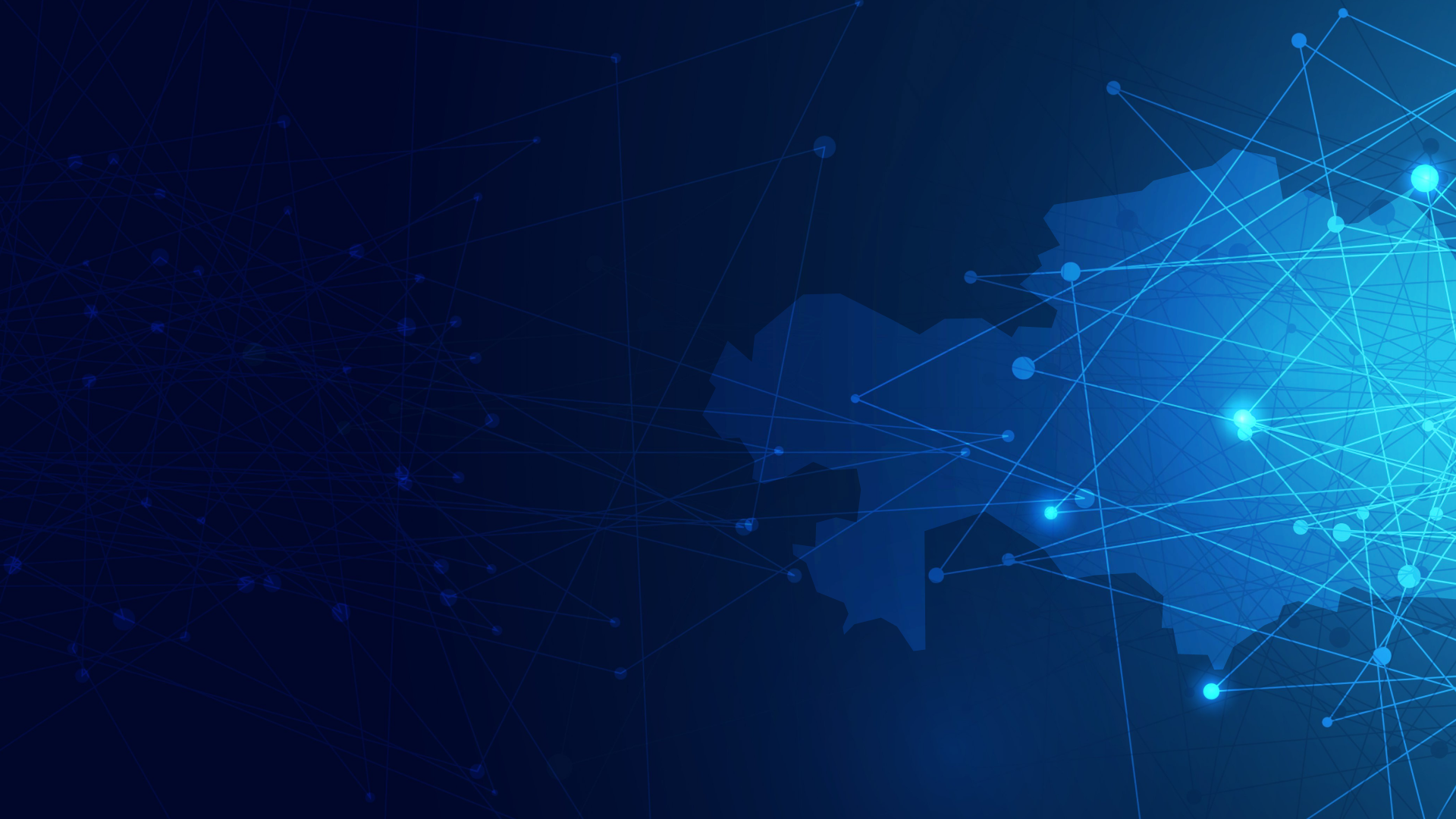 СТРАТЕГИЧЕСКОЕ ПЛАНИРОВАНИЕ. 
ДОСТИЖЕНИЕ ПОКАЗАТЕЛЕЙ ДОКУМЕНТОВ СГП В 2022 году
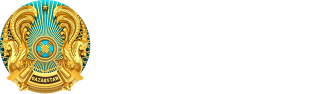 МНВО всего – 14 показателей и 39 мероприятий в документах СГП
6 ОБЩЕНАЦИОНАЛЬНЫХ ПЛАНОВ МЕРОПРИЯТИЙ ПО РЕАЛИЗАЦИИ ПОСЛАНИЯ ГЛАВЫ ГОСУДАРСТВА НАРОДУ КАЗАХСТАНА (ОНП)
19 ПАКЕТОВ ПОРУЧЕНИЙ ГЛАВЫ ГОСУДАРСТВА
ДОКУМЕНТЫ ПЕРВОГО УРОВНЯ СГП:
 1. Национальный план развития РК до 2025 г. (УПРК от 26.02.2021 г.)
 2. Стратегия нац.  безопасности РК до 2025 г. (УПРК от 26.02.2021 г.)
3 КОНЦЕПЦИИ: 
1. Развития науки Республики Казахстан на 2022-2026 гг. – МНВО;
2. Развития образования РК на 2022-2026 гг. – МП, МНВО;
3. Обучения в течение всей жизни (непрерывное образование) до 2025 г. – МНВО.
3 НАЦИОНАЛЬНЫХ ПРОЕКТА:
1. «Качественное образование «Образованная нация» до 2025 г. – МП (3 показ., 4 мер.);
2. «Технологический рывок за счет цифровизации, науки и инноваций» до 2025 г. – МЦРИАП (7 показателя, 27 мер.);
3. «Ұлттық рухани жаңғыру» до 2025 г. – МИОР (4 показателя, 8 мер).
1. ДОСТУПНОЕ И КАЧЕСТВЕННОЕ 
ОБРАЗОВАНИЕ
2. ПРОГРЕССИВНАЯ ПРИКЛАДНАЯ 
НАУКА
3. ОБЩИЕ ЦЕННОСТИ И КУЛЬТУРА
2 ВУЗа Казахстана, отмечены в рейтинге QS-WUR, ТОП-200 в 2022 г.;
35% ВУЗов реализуют международные образовательные программы, академические обмены в 2022 г.;
200 зарубежных экспертов привлечены к преподавательской деятельности;
Функционируют 3 филиала ведущих зарубежных ВУЗов.
21,6 тыс. исследователей в 2022 г., из них 7 525 чел. - молодые ученые;
82 место Казахстана в рейтинге ГИК ВЭФ, по показателю 73 место Казахстана в рейтинге InCites;
27% (199 проектов коммер.) научных разработок коммерциализированы;
5,3 % (1 777 патента) прироста патентной активности.
83 % обновлённых учебных программ;
35% - уровень обеспеченности учебниками, изданными на казахском языке для организаций, технического и профессионального образования (ТИПО), высшего и послевузовского образования (ОВПО);
10 млн. слов - объем текстовой базы Национального корпуса казахского языка;
4
ОСНОВНЫЕ ПОКАЗАТЕЛИ СГП:
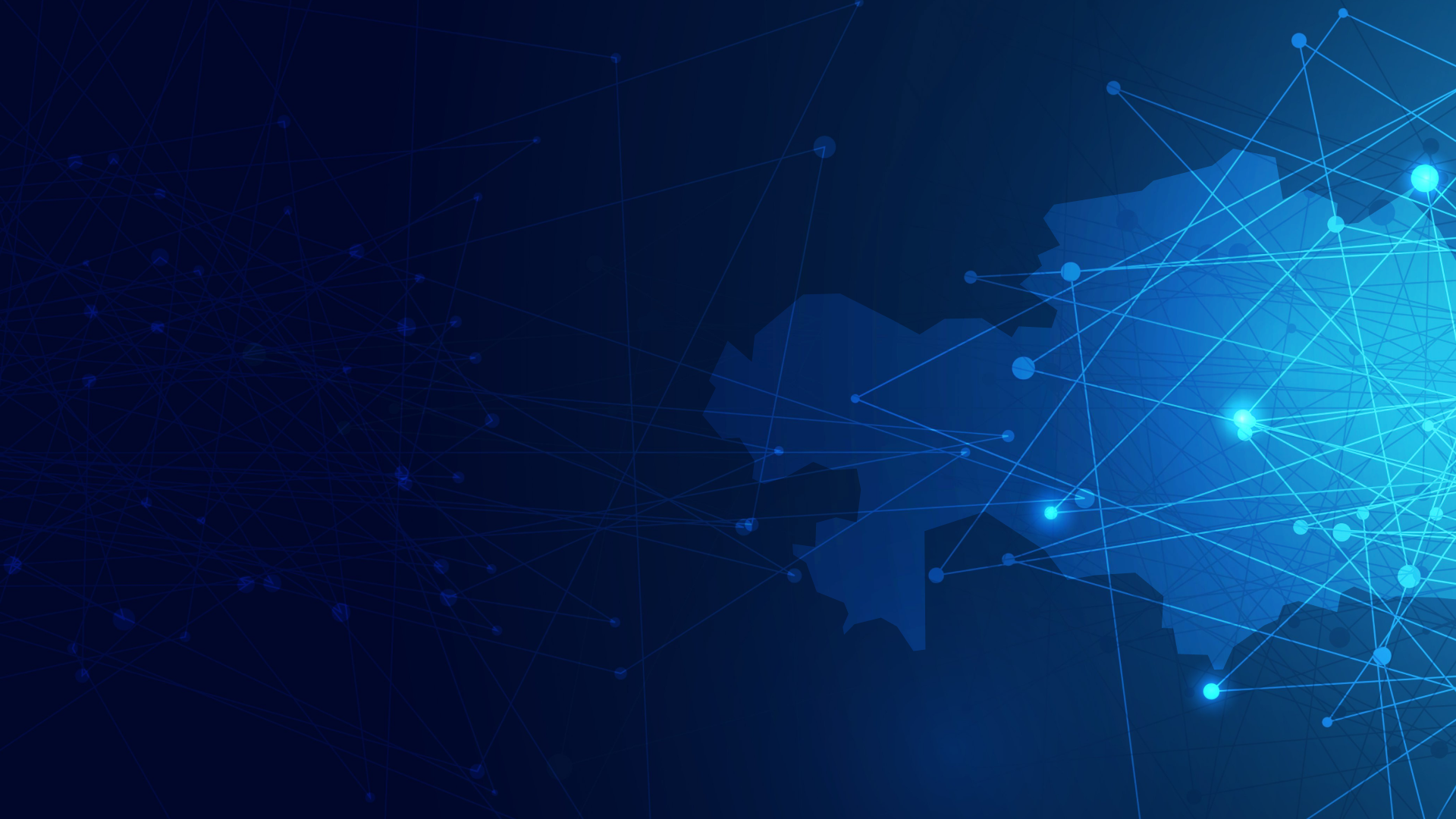 РАСШИРЕННАЯ КОЛЛЕГИЯ МИНИСТЕРСТВА
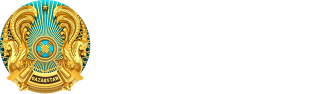 1. ДОСТУПНОЕ И КАЧЕСТВЕННОЕ 
ОБРАЗОВАНИЕ
5
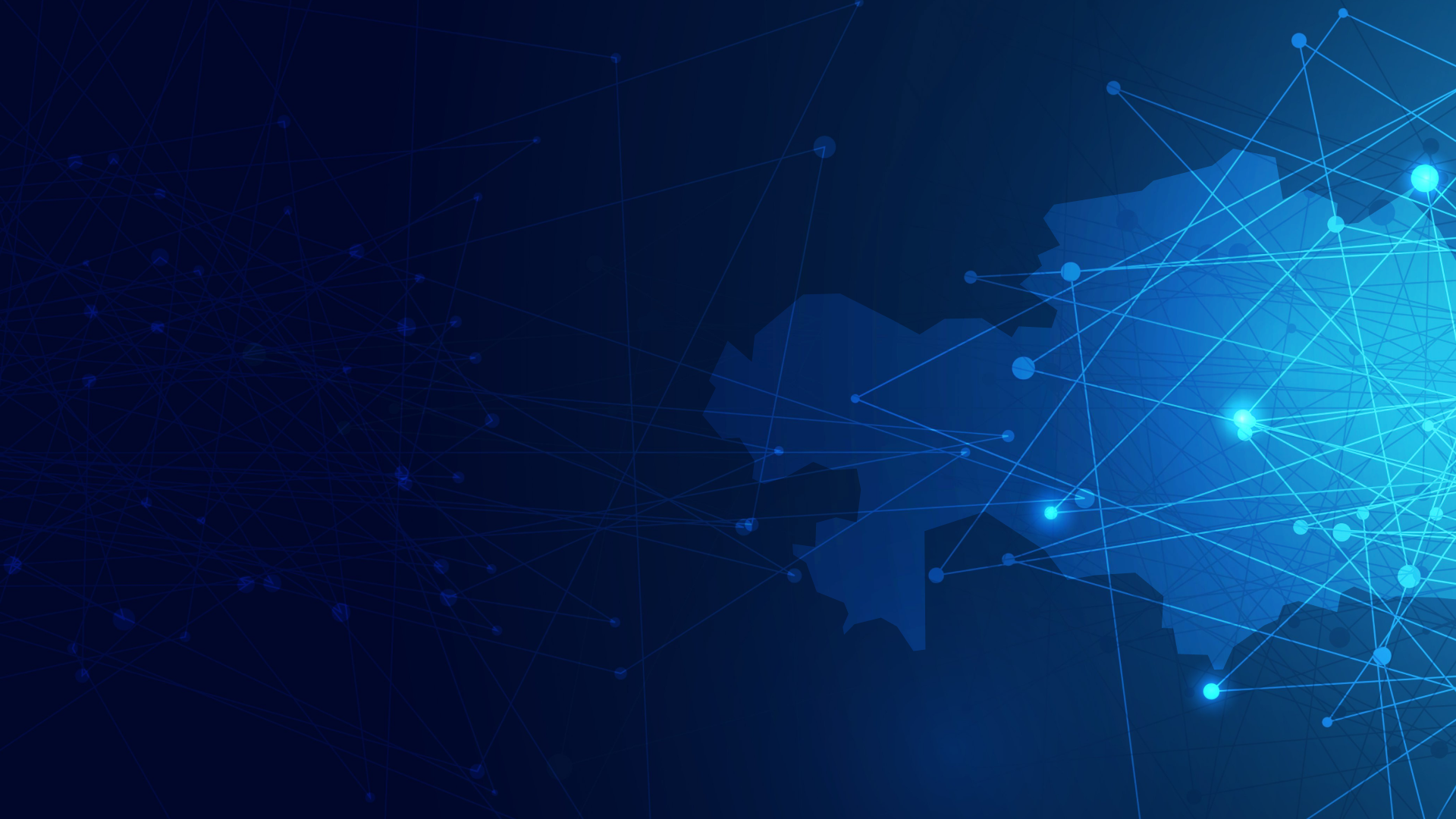 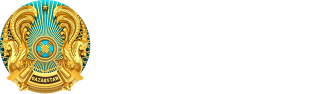 РАЗВИТИЕ ВЫСШЕГО ОБРАЗОВАНИЯ – ИТОГИ 2022
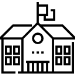 МОДЕРНИЗАЦИЯ СОДЕРЖАНИЯ ВЫСШЕГО ОБРАЗОВАНИЯ
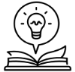 ВУЗЫ И КОНТИНГЕНТ ОБУЧАЮЩИХСЯ
ТЕКУЩАЯ СИТУАЦИЯ
Функционирует – 119 вузов, контингент – 626,2 тыс. чел., (из них по госзаказу 229,5 тыс. чел. (37 %));
Выпуск – 188,3 тыс.чел.;
ППС – 36,4 тыс. чел.;
Среднее трудоустройство выпускников в течение года – 68,9%
Введено 7 099 мест в общежитии.
Расширена академическая свобода в рамках ГОСО
Введено онлайн-обучение
Запущен прикладной бакалавриат (пилот) – на базе 8 вузов
Запущен интегральный GPA (пилот) 	  – на базе 4 вузов
Обновлены 71% образовательных программ
Созданы «серебряные университеты» на базе более 70 вузов
2 вуза трансформированы в исследовательские вузы
Разработана система опережающего кадрового обеспечения в рамках проекта «Мамандығым–Болашағым»
ПРОГНОЗ 
увеличение контингента студентов на 800 тыс. к 2025 году
нехватка аудиторных мест составит около 200 тыс.
сегодняшняя потребность койко-мест в общежитиях - 87 тыс.
ИНТЕРНАЦИОНАЛИЗАЦИЯ ВЫСШЕГО ОБРАЗОВАНИЯ
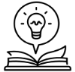 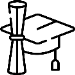 ПОДГОТОВКА КАДРОВ
Увеличен объем госзаказа на – 10%
60% распределены на технические направления
Увеличена стипендия – до 20%
Выделены целевые гранты – 10 тыс. 
Открыты филиалы 2 ведущих зарубежных исследовательских вузов
16   вузов в рейтинге QS
3     вуза в Times Higher Education
150 позиция ТОП-200   - КазНУ им. аль-Фараби
2     филиала вузов РК созданы за рубежом
Создан альянс Центрально-Азиатского пространства
6
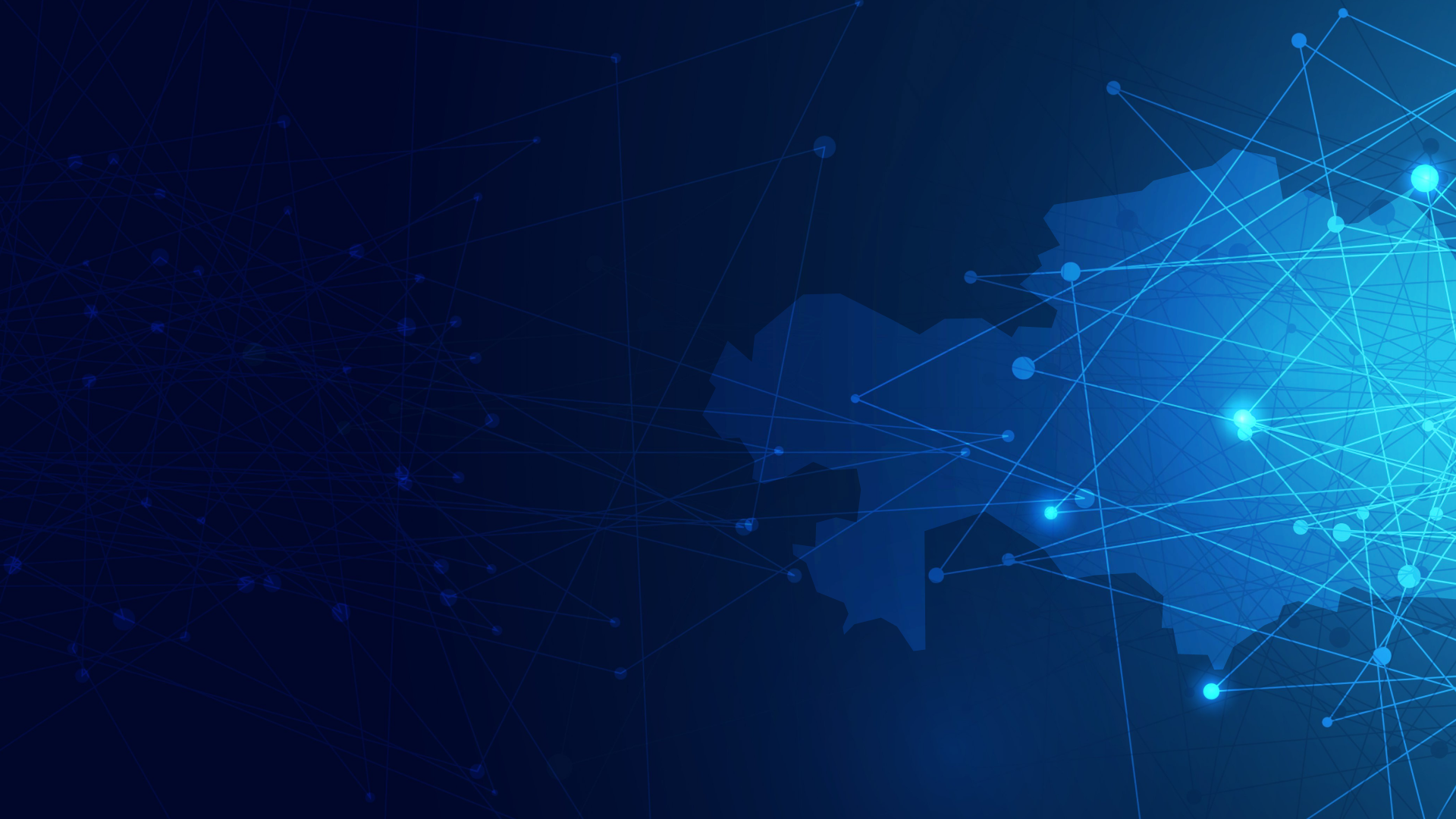 ЗАДАЧИ ВЫСШЕГО ОБРАЗОВАНИЯ 
В РАМКАХ ПРЕДВЫБОРНОЙ ПРОГРАММЫ ПРЕЗИДЕНТА РК
Министерство науки
и высшего образования 
Республики Казахстан
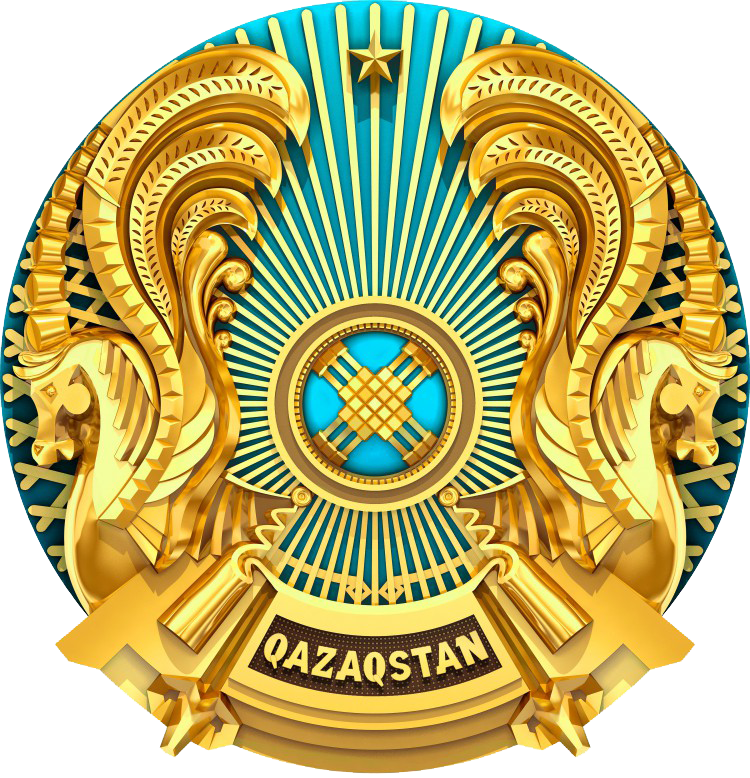 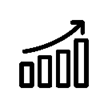 87. Увеличение размера стипендий студентов в 2 раза (вузов) – декомпозирован в Концепцию развития образования до 2026 года
Пролонгация финансирования в целях повышения стипендий с 2026 по 2030 годы (по сравнению с 2022 г.)
88. Обеспечение всех студентов бесплатным доступом к мировым цифровым библиотекам, необходимым для получения образования – декомпозирован в Концепцию развития образования до 2026 года
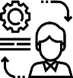 Проведение анализа цифровых библиотек и зарубежных ресурсов вузов;
Обеспечение национальной подписки к мировым цифровым библиотекам; 
Организация работы по переводу курсов «Coursera» на казахский язык.
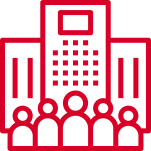 89. Решение вопроса дефицита мест в студенческих общежитиях – декомпозирован в Концепцию развития образования до 2026 года
Совершенствование механизма ГЧП (уменьшение срока размещения госзаказа при строительстве общежитий с 8 до 6 лет; увеличение размера госзаказа за одно место в общежитии с 122 МРП до 195 МРП, для города Алматы со 144 МРП до 230 МРП);
Проработка мер по привлечению частных строительных компаний, в том числе в рамках ГЧП;
Проработка механизма увеличения уставных капиталов государственных вузов для строительства общежитий;
Создание кампусов мирового уровня: КазНУ-град и ЕНУ-град.
7
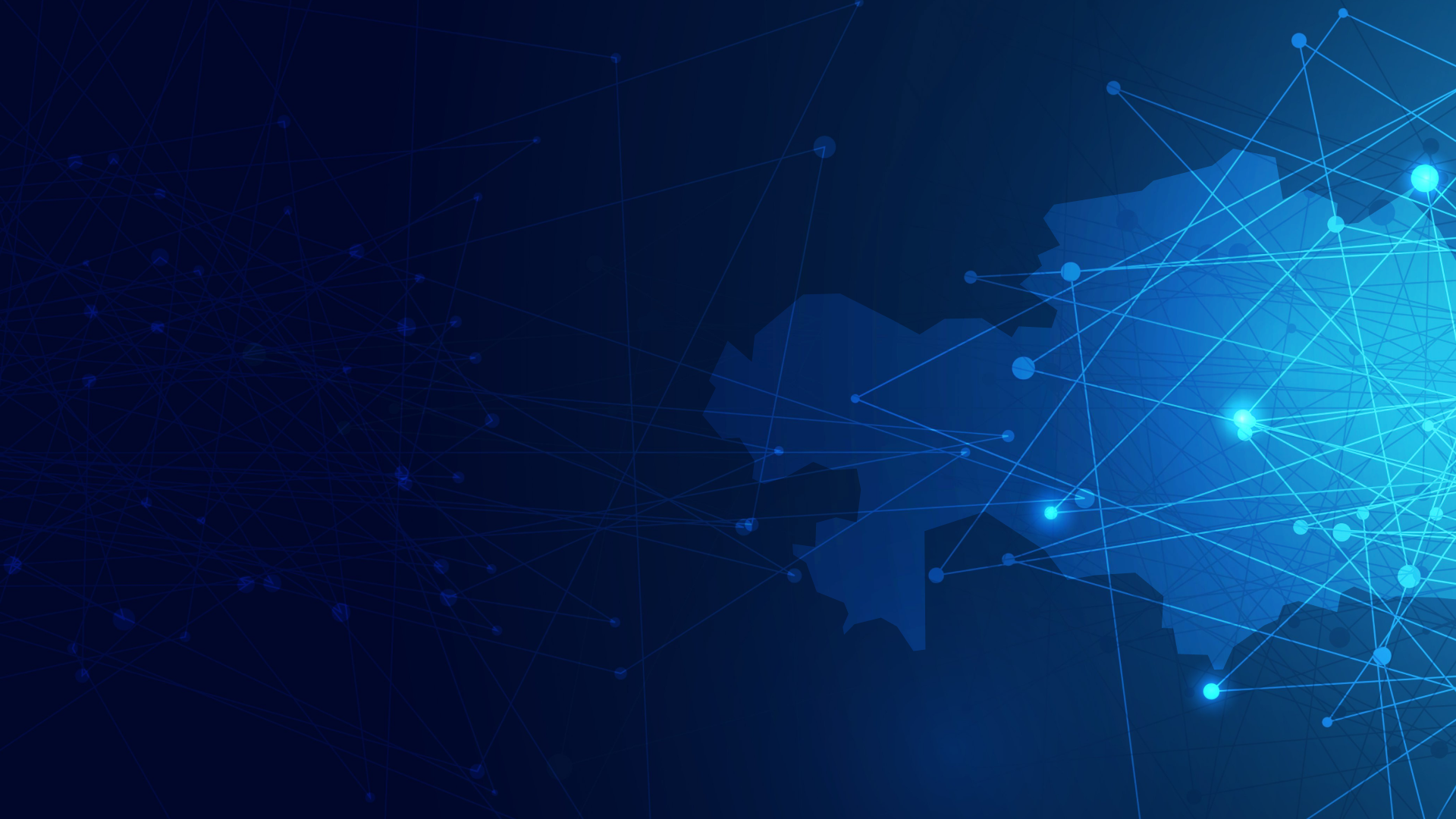 ЗАДАЧИ ВЫСШЕГО ОБРАЗОВАНИЯ 
В РАМКАХ ПОРУЧЕНИЙ ПРЕЗИДЕНТА РК (ОНП, Протокольные поручения)
Министерство науки
и высшего образования 
Республики Казахстан
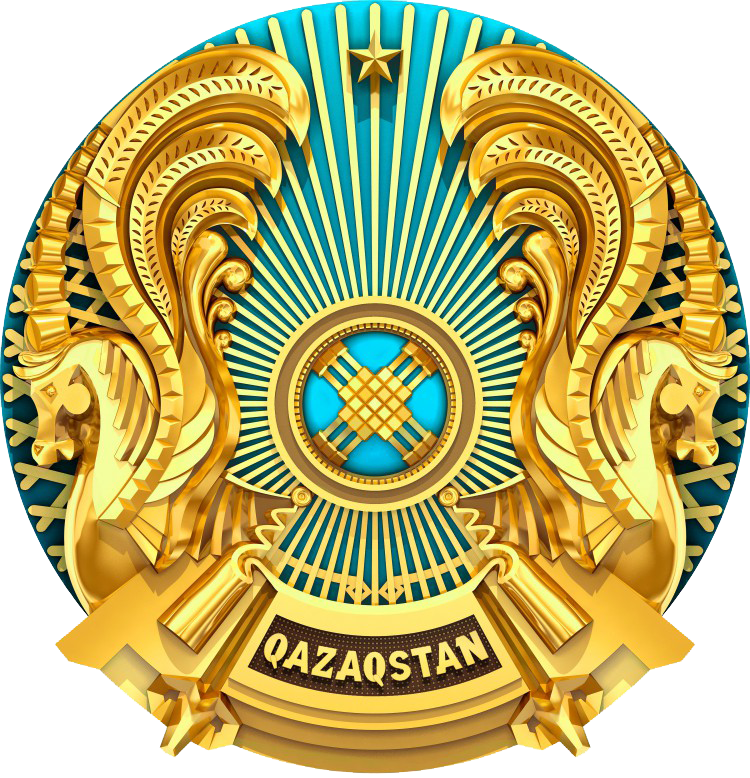 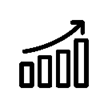 По пункту 69 «открытие до 2025 года дополнительно не менее 5 филиалов авторитетных зарубежных университетов, в том числе двух филиалов вузов с техническим уклоном в западном регионе».
Ведение переговоров с зарубежными университетами
Выделение грантов для зарубежных филиалов в рамках утвержденного общего объема грантов, а также выделение грантов для МИФИ.
По пункту 2.1.2 «Продолжить работу по запуску центров академического превосходства на базе 20 вузов, сфокусировав их деятельность на обеспечении регионов необходимыми кадрами, а также по созданию современных учебных и научных лабораторий».
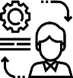 Подготовка ФЭО трех вузов для получения заключения Центра ГЧП в декабре 2022 г.
Начало финансирования 3-х пилотных вузов в 2023 году.
По пункту 57 «Пересмотр стоимости грантов с введением в систему образовательных грантов дифференциации (от 30 до 100%) в зависимости от результатов ЕНТ и иных показателей».
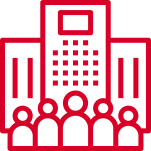 Предлагаемый механизм 
- «Дарын» 	– 2,1 % абитуриентов получат грант в размере 120% от среднего размера гранта;
- «Базовый» 	– 65,3 % абитуриентов получат грант в размере 100% от среднего размера гранта;
- «Қамқор» 	– 32,6 % абитуриентов получат грант в размере 30-50% от среднего размера гранта.
Внесение изменений в ЗРК «Об образовании» (в статью 1 и 63, в части включения понятийного аппарата – дифференцированные гранты, грантовый калькулятор).
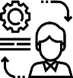 По пункту 58 «Предоставление возможности получения долгосрочных льготных кредитов на оплату обучения в ВУЗах под 2-3% годовых».
Планируется утверждение следующих НПА: 
- Правила гарантирования образовательных кредитов, предоставляемых финансовыми организациями и определения размера гарантирования (Приказ МНВО);
- Правила присуждения и размещения государственного образовательного кредита (Приказ МНВО).
8
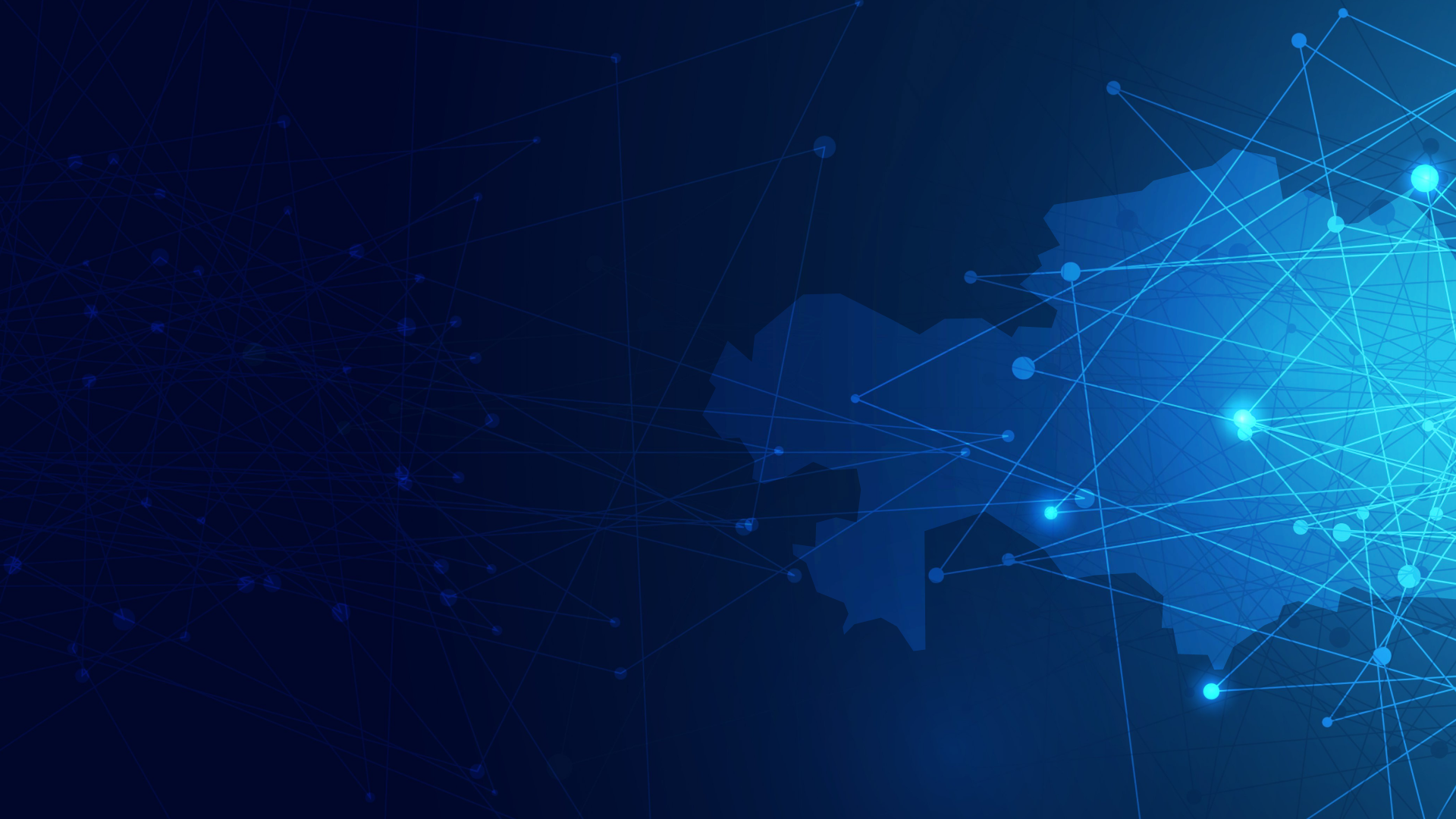 ПРИОРИТЕТНЫЕ ЗАДАЧИ ВЫСШЕГО ОБРАЗОВАНИЯ
Министерство науки
и высшего образования 
Республики Казахстан
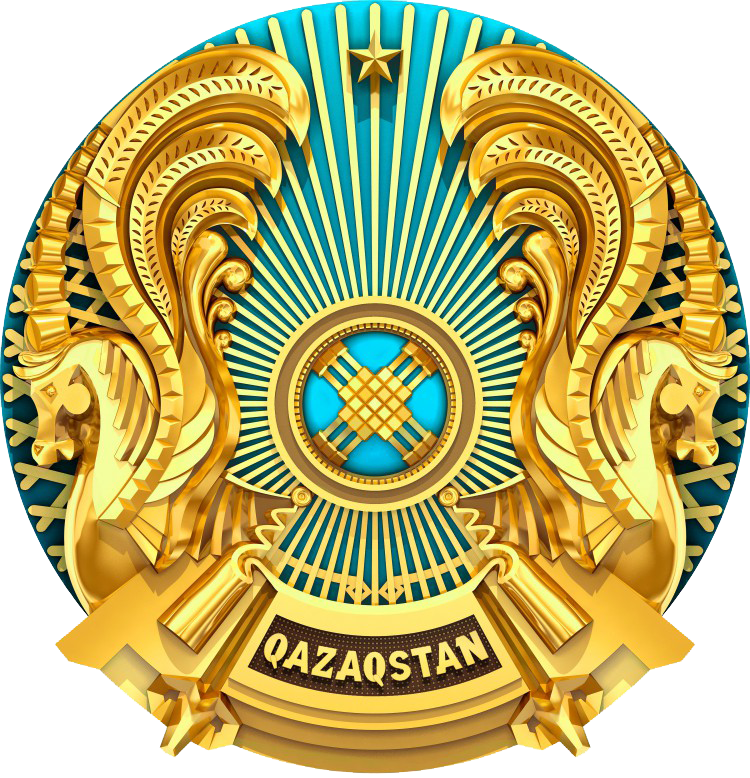 ИНТЕРНАЦИОНАЛИЗАЦИЯ

Создание филиалов ведущих зарубежных вузов
Развитие единого Центрально-Азиатского пространства 
Функционирование постоянного Бюро ЦАПВО
ДОСТУПНОСТЬ ВЫСШЕГО ОБРАЗОВАНИЯ
Дифференциация грантов
Внедрение нового образовательного счета
Сбалансированный подход к массификации
4
1
ОПЕРЕЖАЮЩЕЕ КАДРОВОЕ ОБЕСПЕЧЕНИЕ
Совершенствование алгоритма разработки образовательных программ
Синхронизация системы высшего образования с рынком труда
Реализация Концепции обучения в течение всей жизни
РАЗВИТИЕ 
КОРПОРАТИВНОГО УПРАВЛЕНИЯ
Повышение ответственности руководителей вузов 
Пересмотр системы KPI
Развитие корпоративного управления
Развитие Эндаумент-фондов вузов
2
5
РАЗВИТИЕ ИНФРАСТРУКТУРЫ
Создание 20 центров академического превосходства
Строительство ЕНУ-град и КазНУ-град
Создание на базе КазНИТУ научно-исследовательского хаба
Обеспечение студентов местами в общежитиях
РАЗВИТИЕ ЦИФРОВОЙ АРХИТЕКТУРЫ
Реализация модели цифрового университета
Развитие Сетевого университета Совета тюркских государств
3
6
НАЦИОНАЛЬНАЯ МОДЕЛЬ ОБЕСПЕЧЕНИЯ КАЧЕСТВА ОБРАЗОВАНИЯ
7
9
7
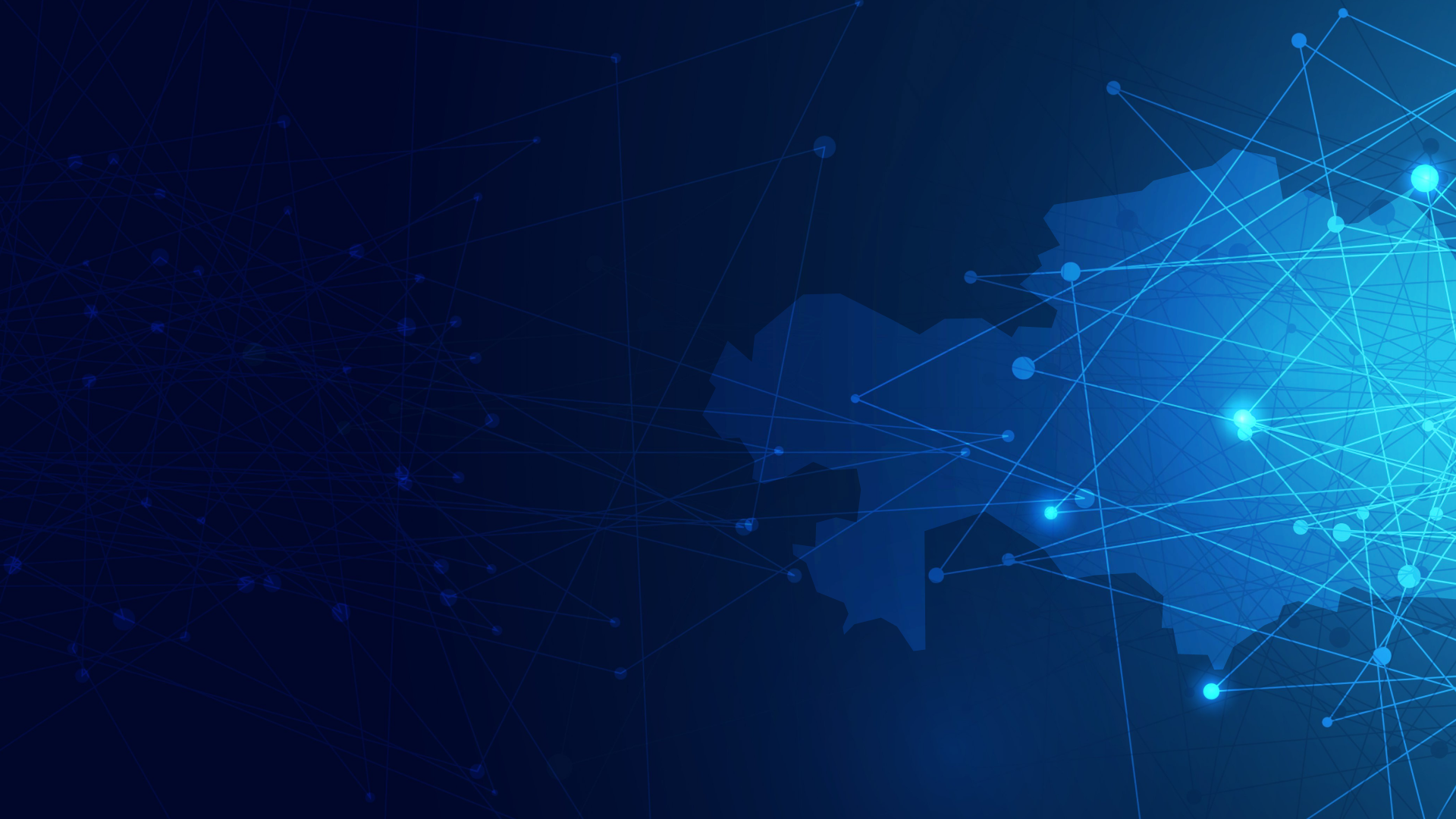 1. ДОСТУПНОСТЬ ВЫСШЕГО ОБРАЗОВАНИЯ
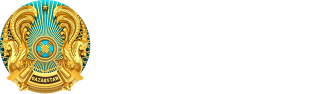 К 2025 году обеспечение доступа более 200 тыс выпускников школ
Дифференциация грантов от 30% до 100% в зависимости от ЕНТ
Внедрение льготного кредитования под 2-3% годовых
2025 г.
90 000
1. Ежегодное увеличение количества выпускников
2. Ежегодное увеличение Объема госзаказа
2000 г.
В 2022 году: 	                      В 2032 году:
Увеличено в 7 раз
12 860
Ежегодное увеличение 
на 5000 до 2025 г.
400 000 первоклассников
- бакалавриат    - 75 761 
- магистратура - 13 253 
- докторантура -1 890
400 000 выпускников
170 000 выпускников
> 1 000 000 студентов
623 000 студентов
ЕДИНАЯ СОЛИДАРНАЯ ОБРАЗОВАТЕЛЬНАЯ НАКОПИТЕЛЬНАЯ СИСТЕМА
Внедрение дифференцированных грантов
Внедрение 
льготного кредитования
Интеграция с проектом «Социальный кошелек»
Внедрение социального кошелька для всех уровней образования
Внедрение мобильного приложения
«Дарын» – 120-140 баллов
«Базовый» – 75-119 баллов
«Қамқор» – 50-74 баллов
Выдача кредита через банки второго уровня под 2-3% годовых
Поверенный агент – АО «Финансовый центр»
за 20 лет валовый охват молодежи в возрасте 18-22 лет вырос с 37,8 до 64,1%
РЕЗУЛЬТАТ
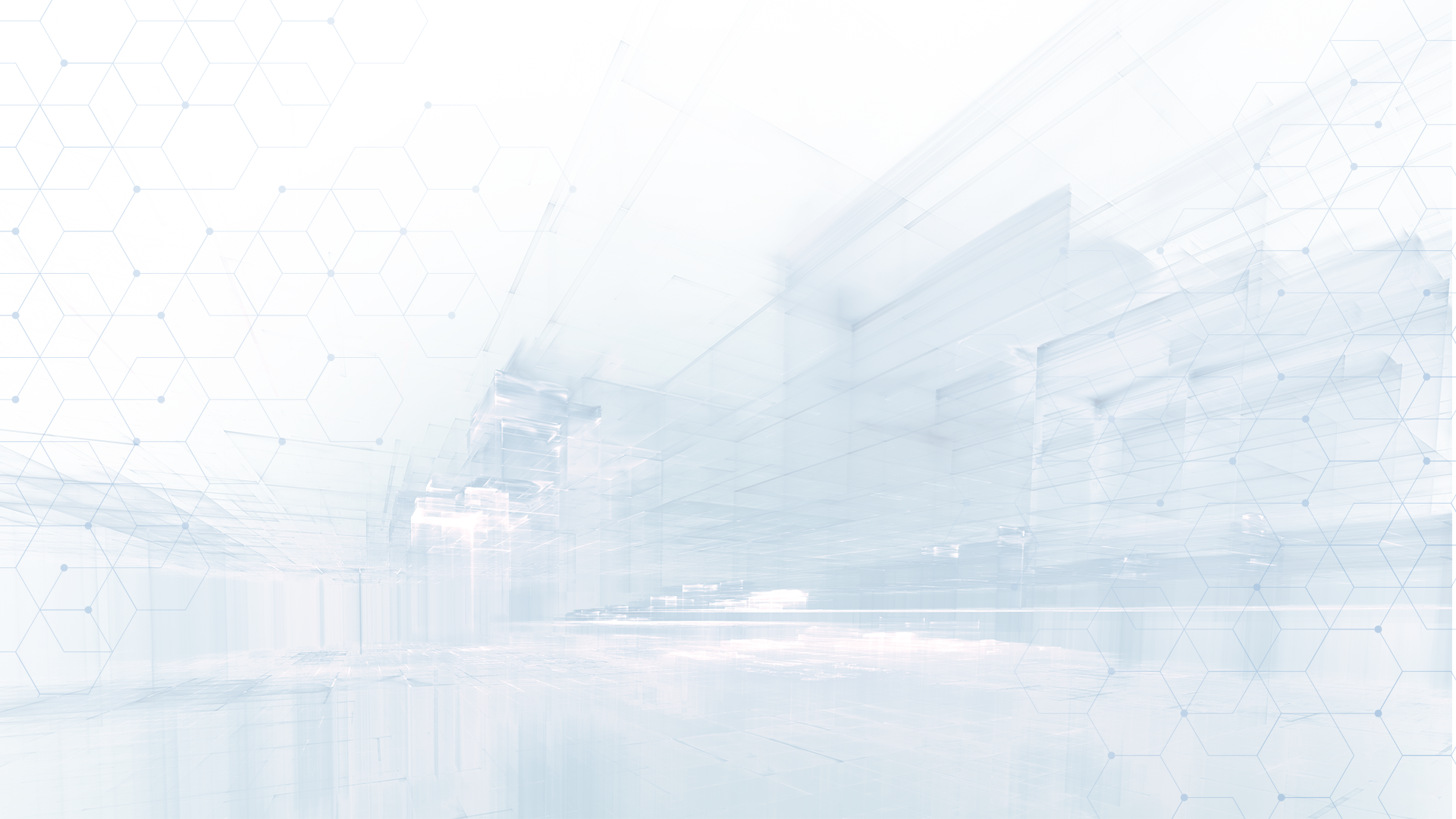 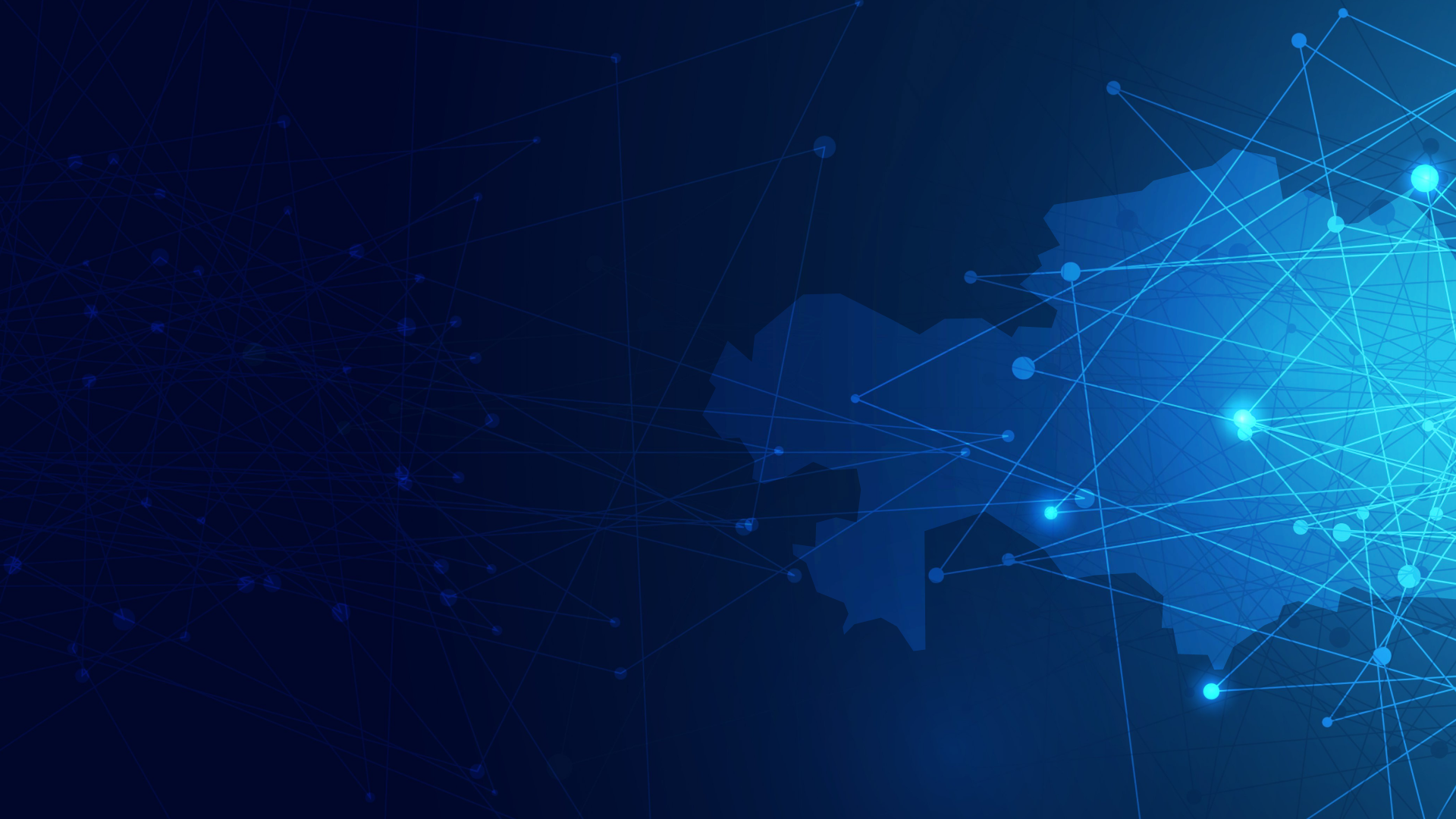 1. ВНЕДРЕНИЕ ЕДИНОЙ СОЛИДАРНОЙ ОБРАЗОВАТЕЛЬНОЙ НАКОПИТЕЛЬНОЙ СИСТЕМЫ
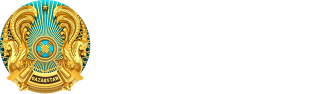 Единый образовательный 
cчет ребенка
Родители
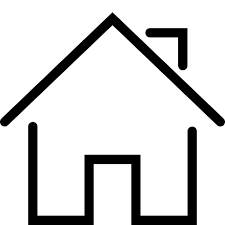 Ежемесячный взнос 
мин. взнос 1-3  МРП
Страховая сумма
Жилье
Льготный образовательный кредит/дифференцированный грант
Премия государства
Остатки накоплений
РБ
Премия гос-ва 2-5%
Инвестиционный доход
При недостаточности накоплений
(ТиПО/ВУЗ)
Монетарные меры государственной поддержки
КСЖ либо БВУ
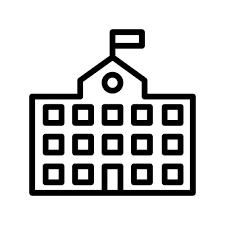 Достаточность накоплений
Единый образовательный 
cчет ребенка
Дифф. грант
Смерть/инвалидность родителя
Достижение 18-ти лет  
(гарантия оплаты обучения )
Средства Национального Фонда
Страховая выплата
Национальный Фонд
50% от инвестиционного дохода
11
Интеграция с монетарными мерами господдержки (образовательные ваучеры, дополнительное образование и иные социальные выплаты) в рамках проекта «Социальный кошелек»
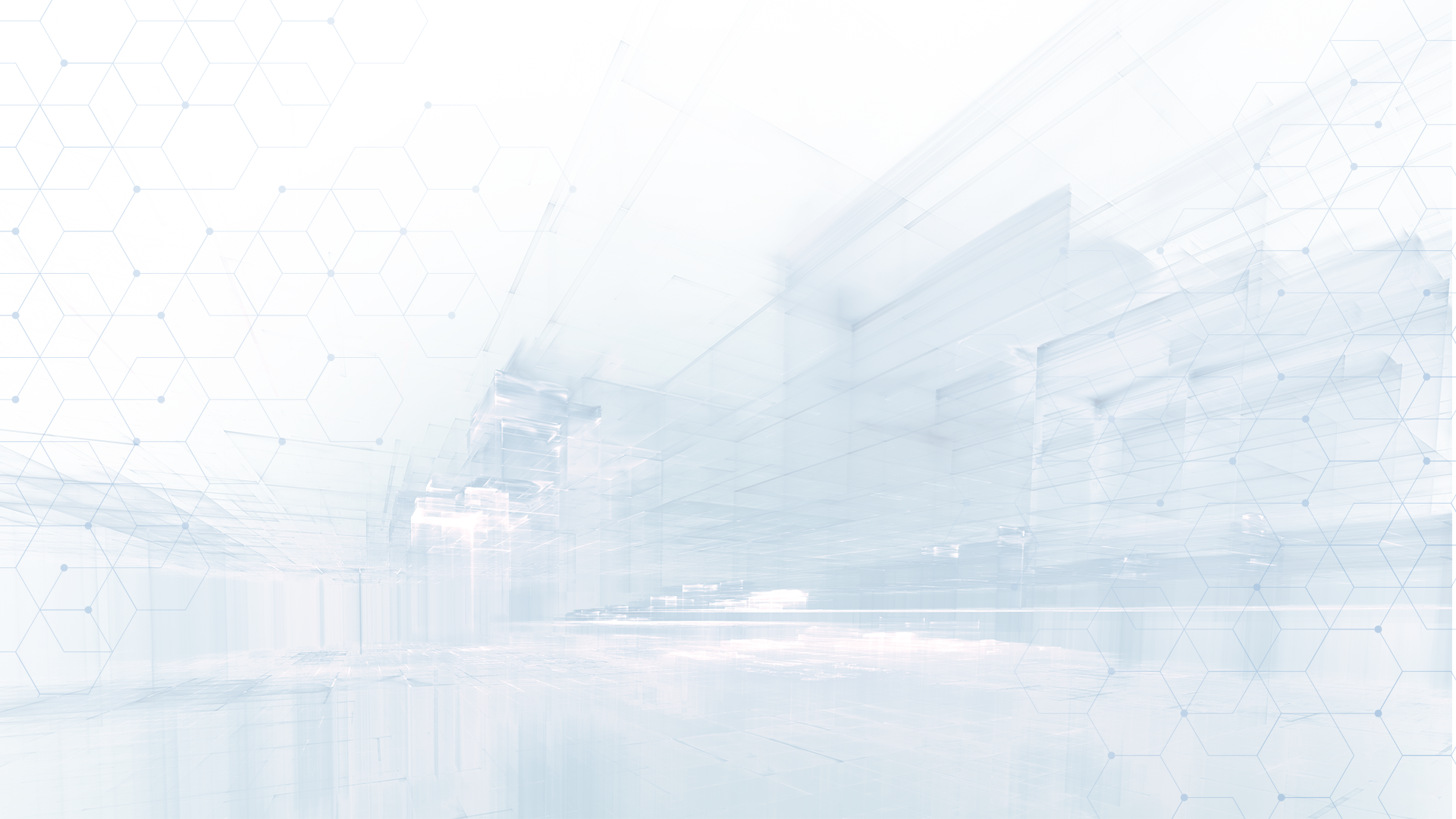 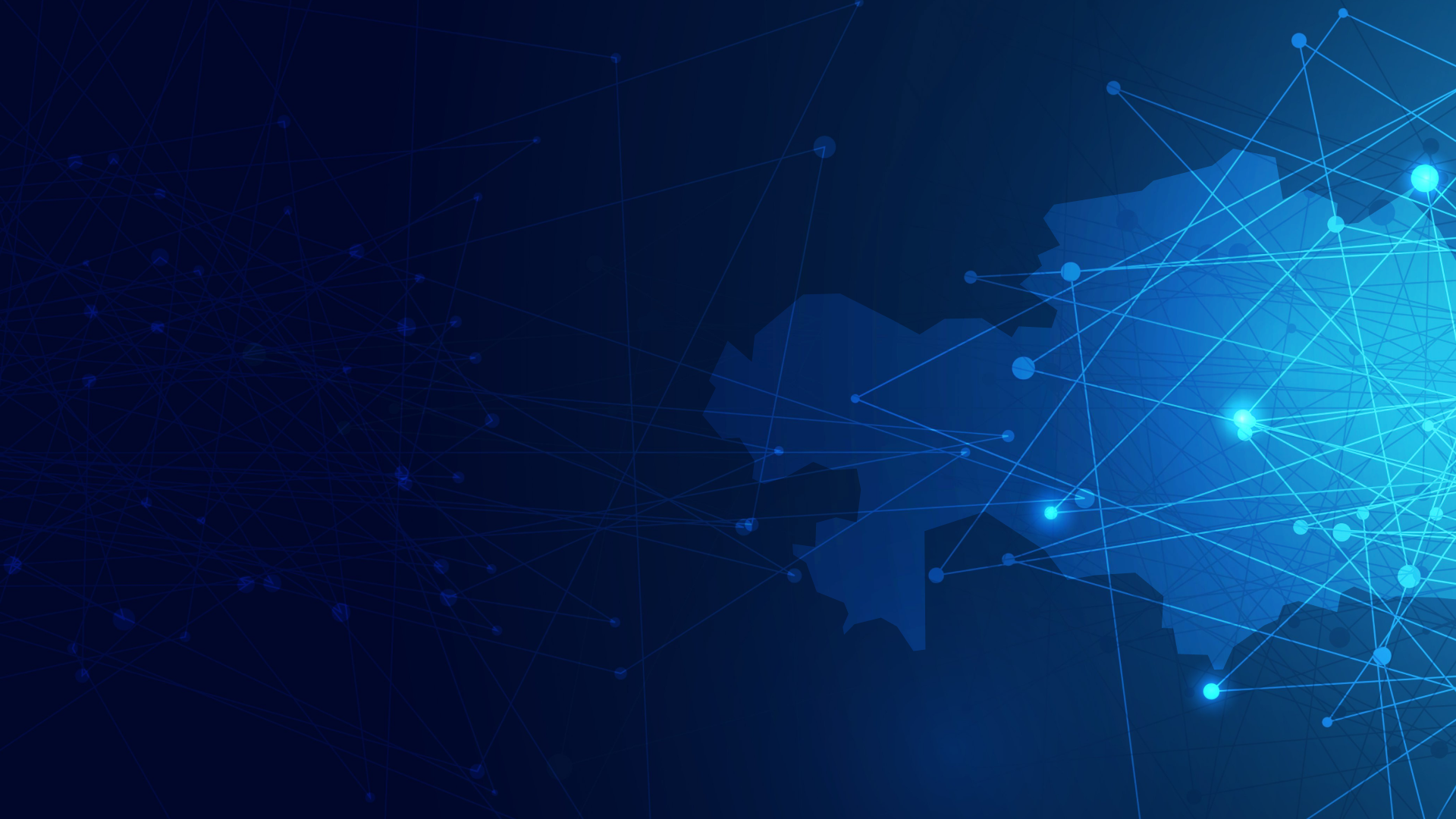 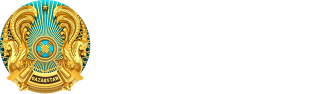 1. ДОСТУПНОСТЬ ВЫСШЕГО ОБРАЗОВАНИЯ
Сравнительный анализ расходов бюджетных средств по действующему и предлагаемому механизму
3 298
Расходы ГБ за 18 лет – 28,5  трлн.тенге
ЭКОНОМИЯ
 15 трлн.тенге
1 977
1 185
Расходы ГБ за 18 лет – 13,5 трлн.тенге
579
1021
882
853
Годы
Подходы
ПРИ ПРЕДЛАГАЕМОМ МЕХАНИЗМЕ
Системность подхода (принцип ГЧП)
100% охват образованием
Оптимизация расходов госбюджета
Эффективное планирование и расходование родителем/студентом
Возможность накопления на жилье
ПРИ ДЕЙСТВУЮЩЕМ МЕХАНИЗМЕ

Нагрузка на госбюджет – 3,3 трлн. тенге
Охват госзаказом не выше 70% абитуриентов
Неудовлетворенный процент граждан (30%)
12
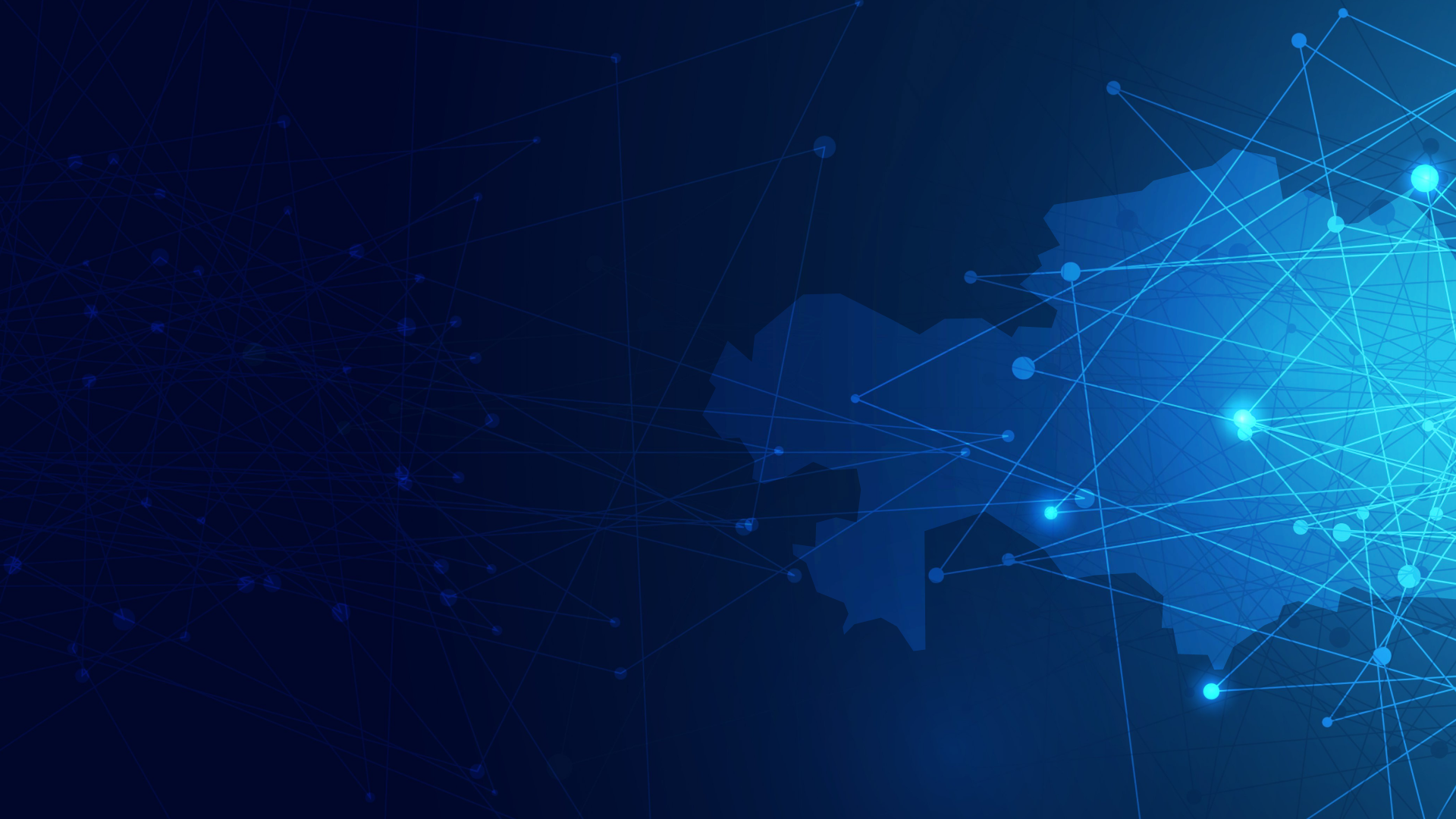 2. СИСТЕМА ОПЕРЕЖАЮЩЕГО КАДРОВОГО ОБЕСПЕЧЕНИЯ
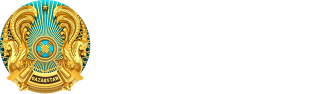 623 
профессиональных стандарта
266 
инновационных программ
66% 
образовательных программ обновлено
8 512
образовательных программ
57,8% 
аккредитованных образовательных программ
РЕЕСТР ОБРАЗОВАТЕЛЬНЫХ ПРОГРАММ

ПРОЕКТ «МАМАНДЫҒЫМ – БОЛАШАҒЫМ»
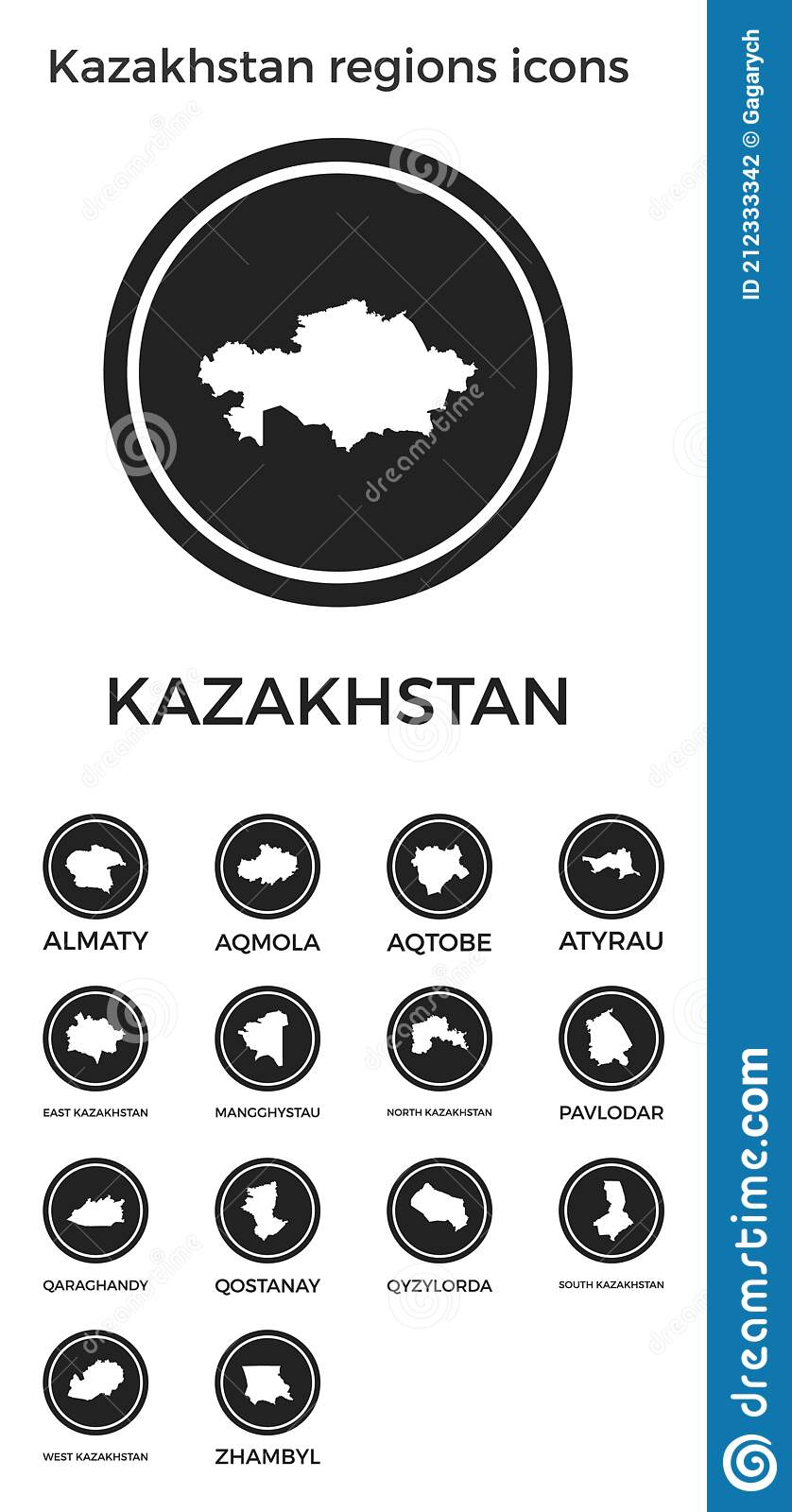 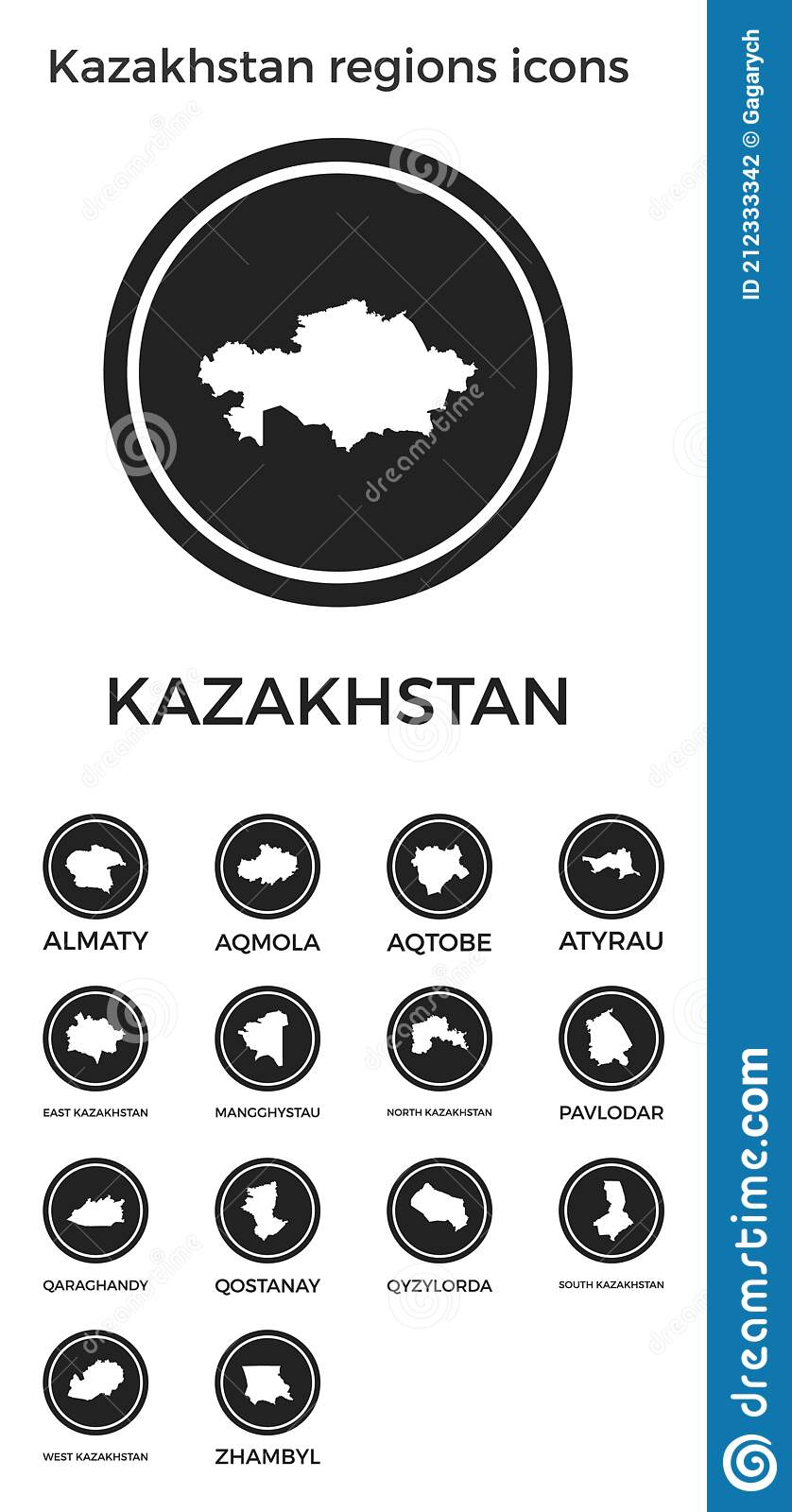 Мангистауская область
Павлодарская область
определено 40 перспективных профессий
разработаны 2 новые ОП в области энергетики и инженерии
на базе Торайгыров университета открыт Extention-центр
проведена профдиагностика более 20 тыс. учащихся 7-11 кл. школ
проведены форсайт-сессии по 3 отраслям: туризм, образование, нефтегазохимическая промышленность
привлечены более 100 отраслевых экспертов
проведена профдиагностика более 13,5 тыс. учащихся 8 кл. школ
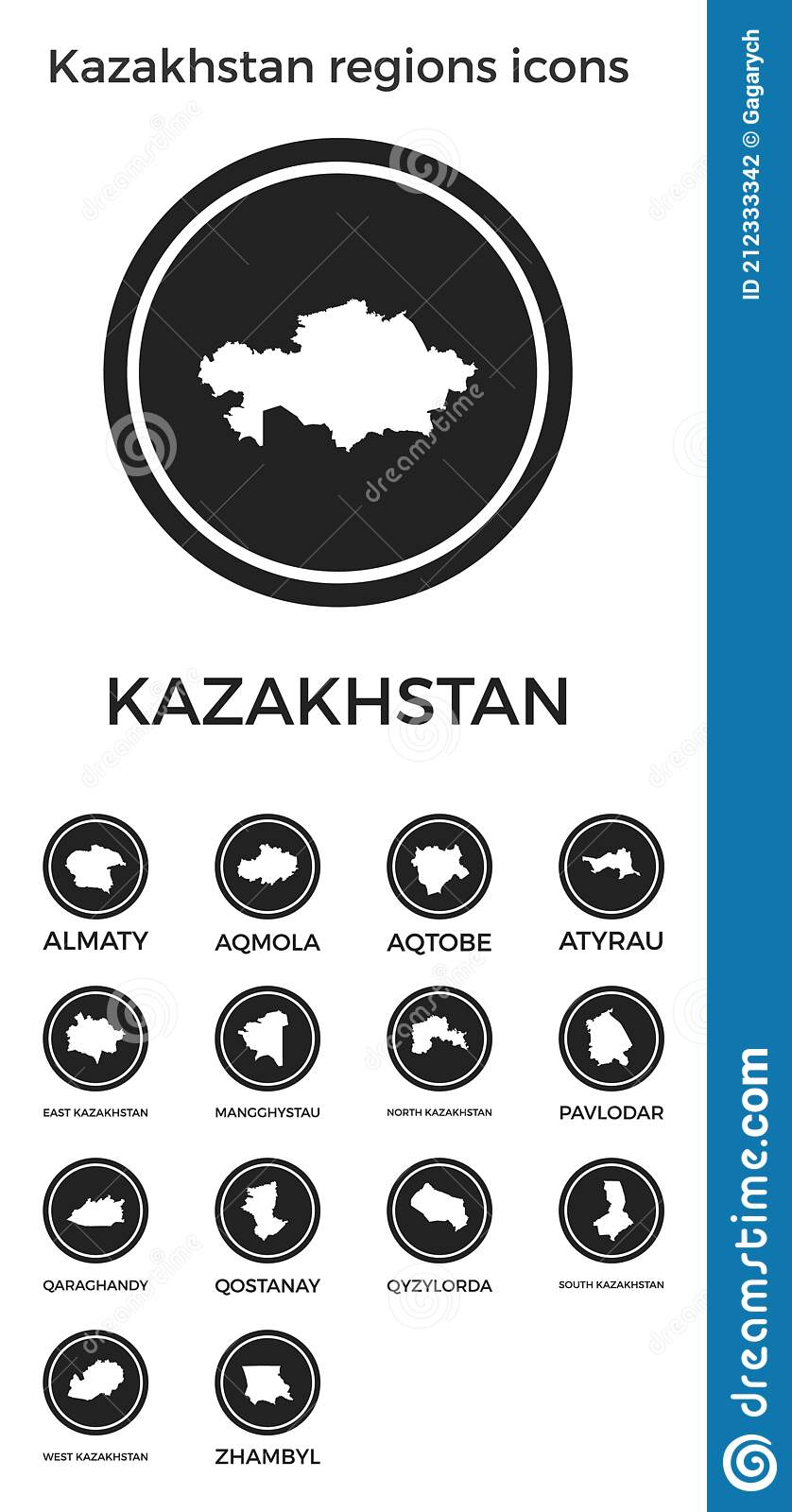 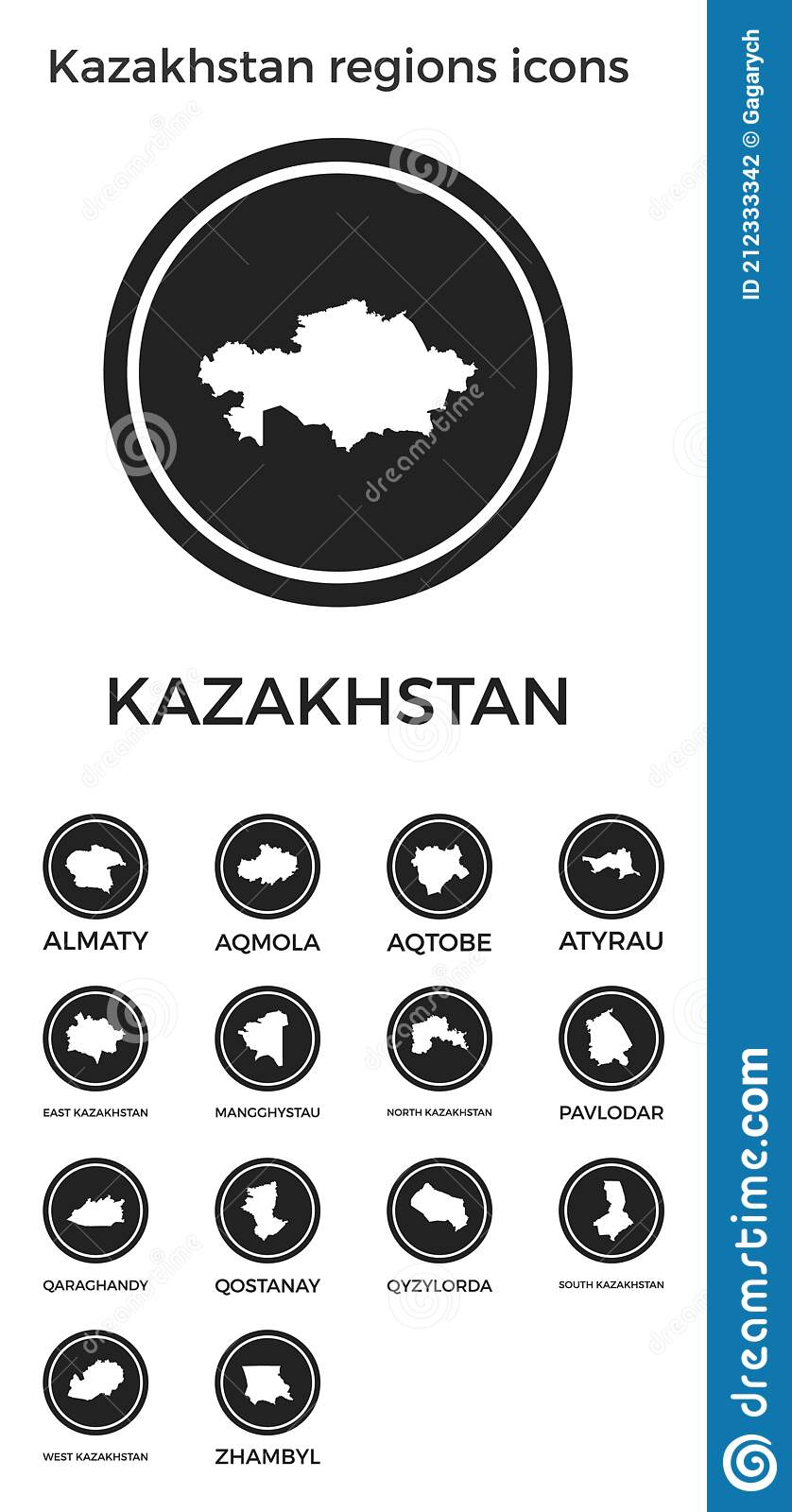 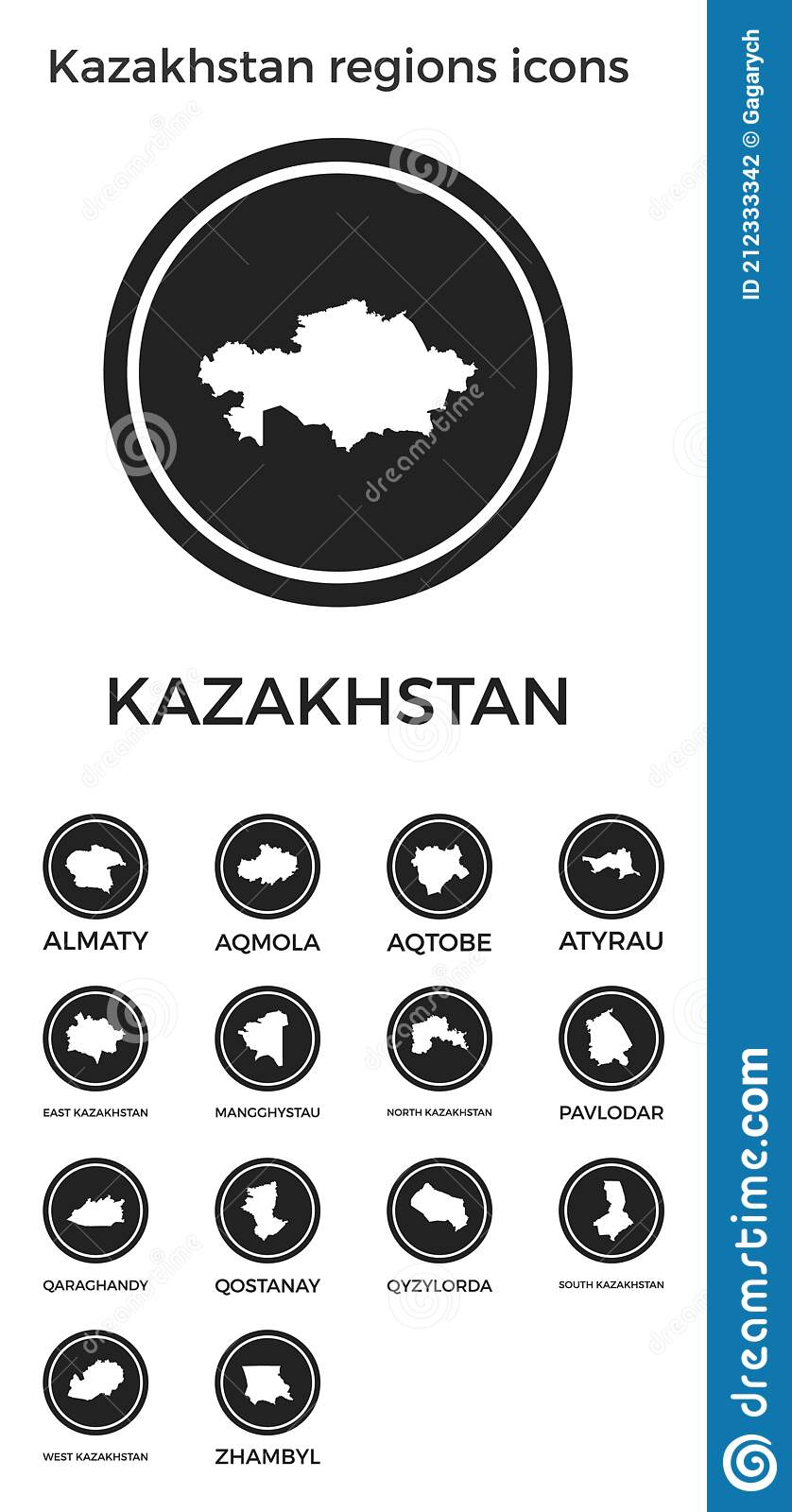 г. Астана
Актюбинская область
Атырауская область
ведется преданалитическая работа для формирования карты региональной потребности в кадрах в 2023 г.
проведено обучение методологии технологического форсайта компетенций на базе АУНГ им. С.Утебаева
проведено обучение методологии технологического форсайта компетенций на базе АРУ им. Жубанова
прорабатывается проведение преданалитической работы для формирования карты региональной потребности в 2023 г.
ПЛАНИРУЕТСЯ ДО 2025 г.
РЕАЛИЗАЦИЯ В 2022 г.
в 5 регионах
20 вузов-участников
13
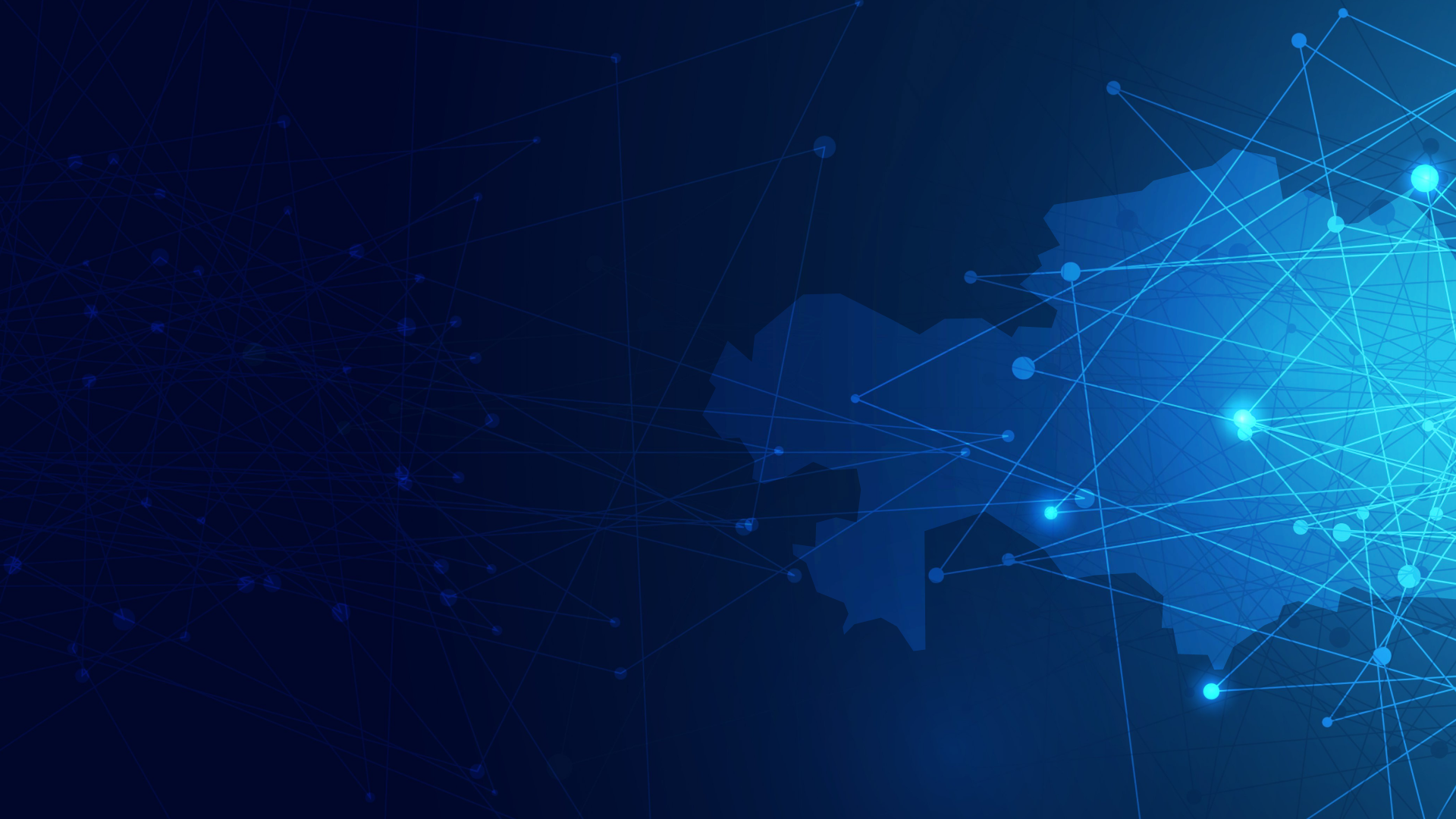 2. СИСТЕМА ОПЕРЕЖАЮЩЕГО КАДРОВОГО ОБЕСПЕЧЕНИЯ
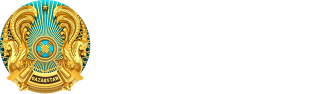 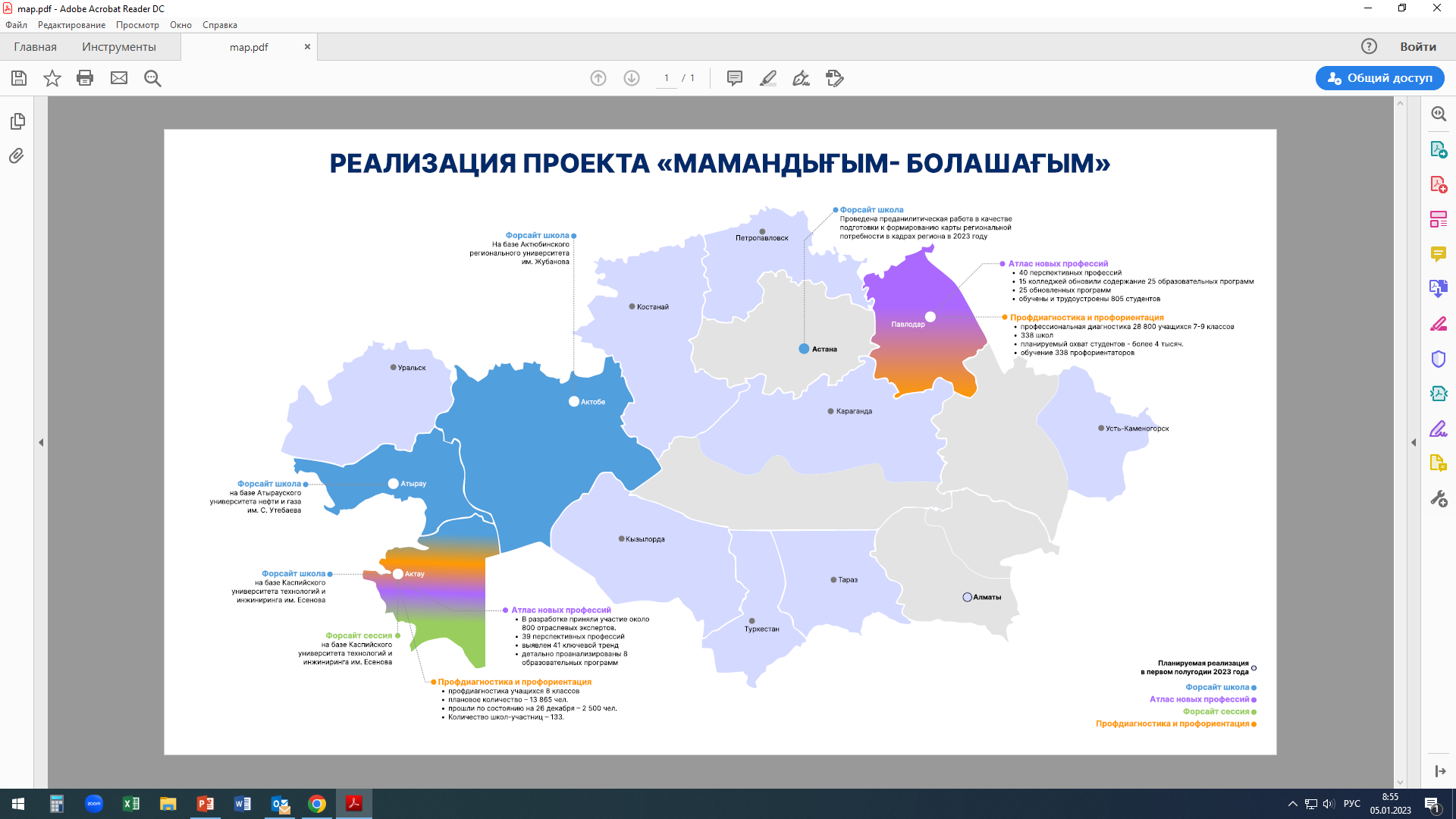 13
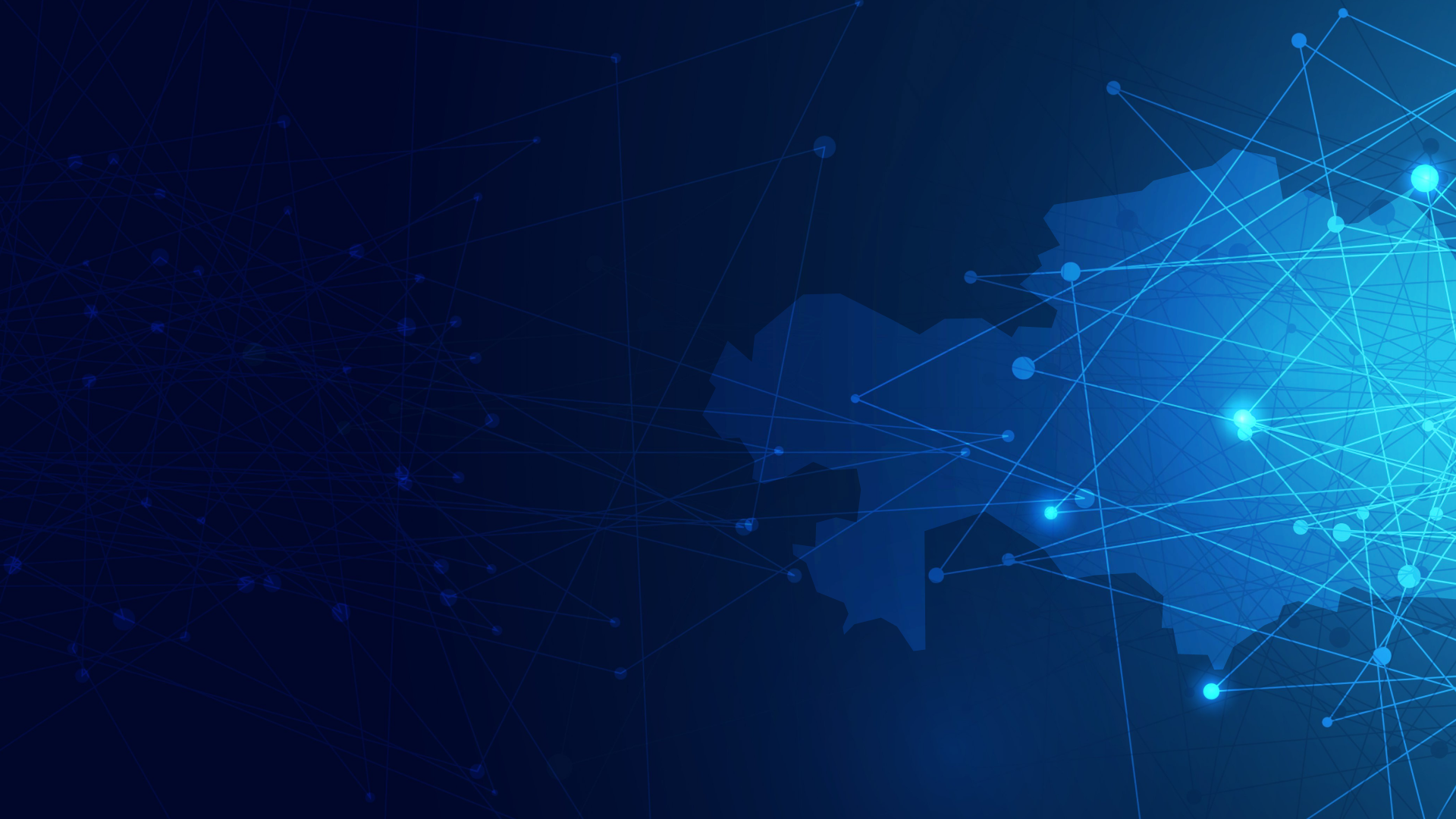 2. СИСТЕМА ОПЕРЕЖАЮЩЕГО КАДРОВОГО ОБЕСПЕЧЕНИЯ
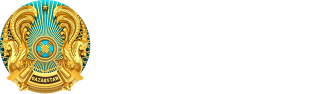 Национальный центр развития высшего образования
АЛГОРИТМ РАЗРАБОТКИ ОБРАЗОВАТЕЛЬНЫХ ПРОГРАММ
ФОРСАЙТ СЕССИИ
ПРОФЕССИОНАЛЬНАЯ ДИАГНОСТИКА
АНАЛИЗ РЕГИОНАЛЬНОГО РЫНКА ТРУДА
ПРОГНОЗ ПОТРЕБНОСТИ
ЦЕНТРЫ КОМПЕТЕНЦИЙ
РЕГИОНАЛЬНЫЕ СОВЕТЫ ПО ПРОФЕССИОНАЛЬНЫМ КВАЛИФИКАЦИЯМ
РЕГИОНАЛЬНАЯ КАРТА ПРОФЕССИЙ
перечень востребованных для региона новых и трансформирующихся профессий
НА БАЗЕ ОРГАНИЗАЦИЙ ОБРАЗОВАНИЯ
МИО, РАБОТОДАТЕЛИ, НПП, МТСЗН, ОТРАСЛЕВЫЕ ГОСОРГАНЫ, ВУЗЫ
ПРОЕКТИРОВАНИЕ И РАЗРАБОТКА ОБРАЗОВАТЕЛЬНЫХ ПРОГРАММ
АТЛАС НОВЫХ ПРОФЕССИЙ
ПРОФЕССИОНАЛЬНЫЕ СТАНДАРТЫ
ВУЗЫ, РАБОТОДАТЕЛИ
Заявление для включение в Реестр
АКАДЕМИЧЕСКИЙ СОВЕТ
ЭКСПЕРТИЗА 
ОБРАЗОВАТЕЛЬНЫХ ПРОГРАММ
(2-3  эксперта)
РЕЕСТР
ОБРАЗОВАТЕЛЬНЫХ ПРОГРАММ
Включение в Реестр
Заключение эксперта
Координация работы Реестра ОП
МИНИСТЕРСТВО 
НАУКИ И ВЫСШЕГО ОБРАЗОВАНИЯ
15
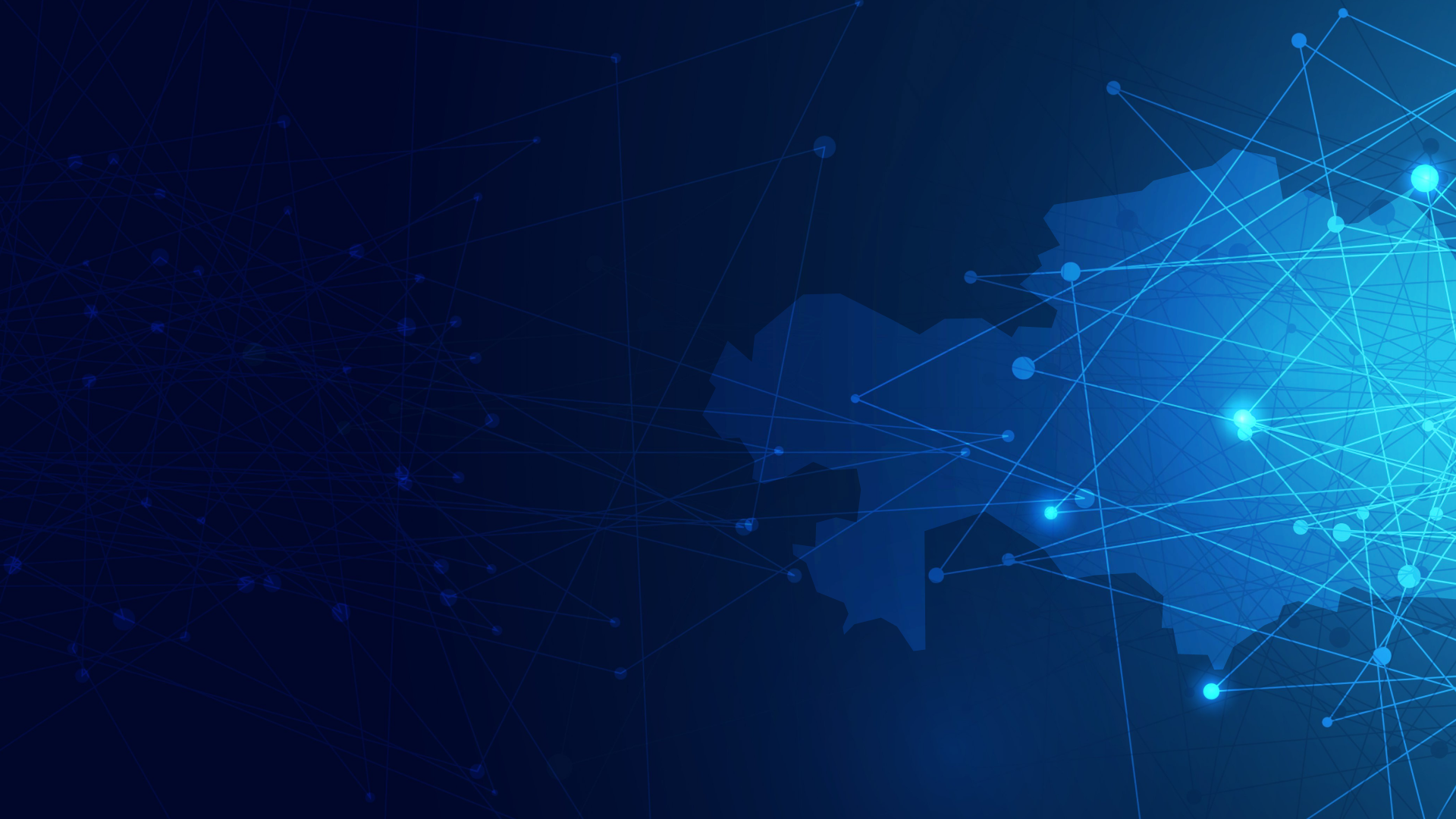 2. СИСТЕМА ОПЕРЕЖАЮЩЕГО КАДРОВОГО ОБЕСПЕЧЕНИЯ
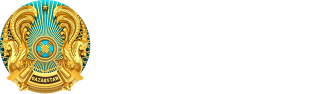 ТЕКУЩАЯ СИТУАЦИЯ
ВЫЗОВЫ РЫНКА ТРУДА
глобальной рабочей силы нуждаются в новых навыках для успешного выполнения своей работы
58%
ПЕРЕХОД ОТ «ПРОФЕССИИ» К «НАВЫКАМ»
НАЛИЧИЕ МЕТА-КОМПЕТЕНЦИЙ И ПОСТОЯННОЕ ОБНОВЛЕНИЕ НАВЫКОВ
руководителей в мире ощущают на себе навыковые пробелы, 
а 22% ожидают этого в течение ближайших двух лет
43%
«МИКРОКВАЛИФИКАЦИИ» - ОТВЕТ НА ПРЕОБРАЗОВАНИЯ НА РЫНКЕ ТРУДА
уровень участия взрослых в  неформальном образовании в Казахстане (в странах ОЭСР в среднем 47%)
17%
КОНЦЕПЦИЯ ОБУЧЕНИЯ В ТЕЧЕНИЕ ВСЕЙ ЖИЗНИ
Развитие гибких и адаптивных образовательных платформ
Расширение спектра краткосрочных курсов
Определение потребности в навыках граждан, в том числе взрослого населения
Развитие «серебряных университетов»
Обеспечение перезачета кредитов, полученных через неформальное образование и микроквалификаций
Формирование полноценной системы сертификации
Введение накопительной системы (банка) кредитного и некредитного обучения
16
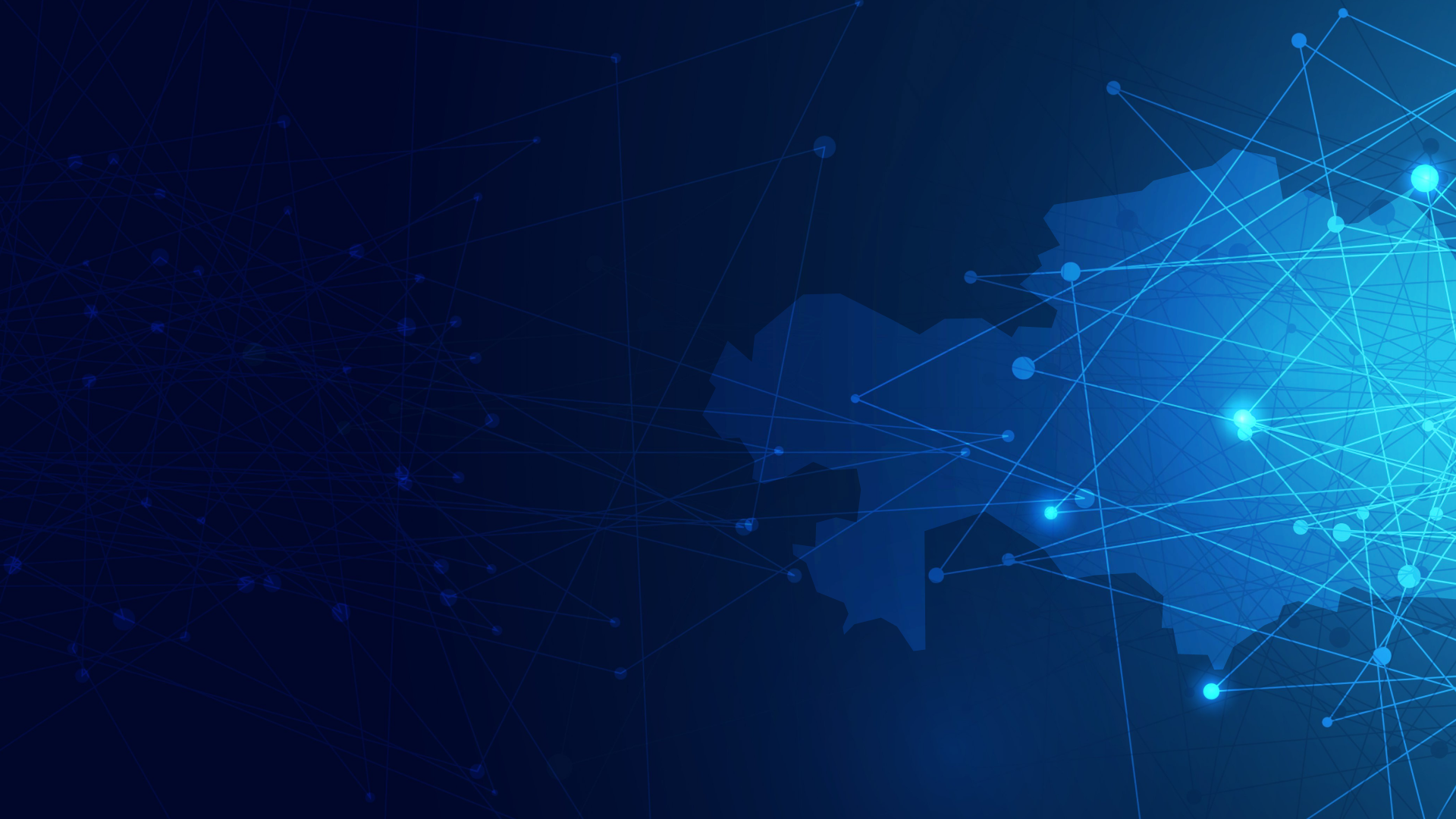 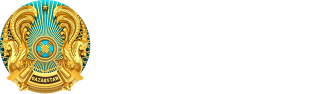 3. РАЗВИТИЕ ЦИФРОВОЙ АРХИТЕКТУРЫ ВУЗОВ
4. МОНИТОРИНГ
1. ВЗАИМОДЕЙСТВИЕ
Мониторинг текущего состояния и оптимизация процессов в соответствии с передовыми трендами цифровизации
Обмен данными за счет интеграции платформы со всеми LMS ВУЗов, в том числе через API и государственными ИС и БД
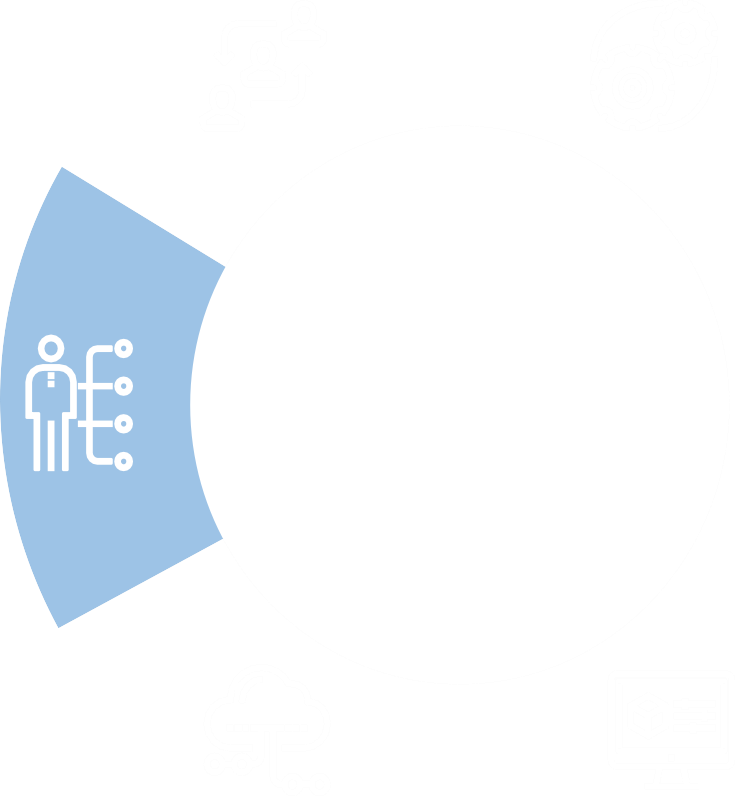 5. ДАННЫЕ
ЦИФРОВАЯ АРХИТЕКТУРА УНИВЕРСИТЕТОВ
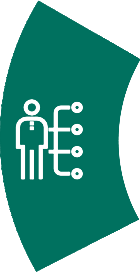 2. ЦИФРОВОЙ ПРОФИЛЬ
Управление  данными с обеспечением  всестороннего доступа в режиме  реального времени для Data driven решений, предиктивная аналитика, визуализация через дашборды
Формирование цифрового профиля студента, student life track (личные данные студента, успеваемость и др.)
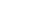 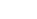 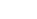 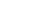 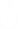 3. ЦИФРОВЫЕ ИНСТРУМЕНТЫ МНВО
6. СЕРВИСЫ ДЛЯ EDTECH
Предоставление цифровых сервисов EdTech, безопасное подключение цифровых решений частного сектора
2 ПИЛОТНЫХ ВУЗА: КАЗНИТУ И ВКТУ
Цифровые документы, цифровые формы строгой отчетности, статистические данные, сервисы для оказания государственных услуг
Обеспечение доступа к мировым цифровым библиотекам
Стимулирование отечественных вузов размещать собственные курсы на платформе Coursera
Разработка модели цифрового университета 
Прорабатывается привлечение Coursera for campus в Казахстан
17
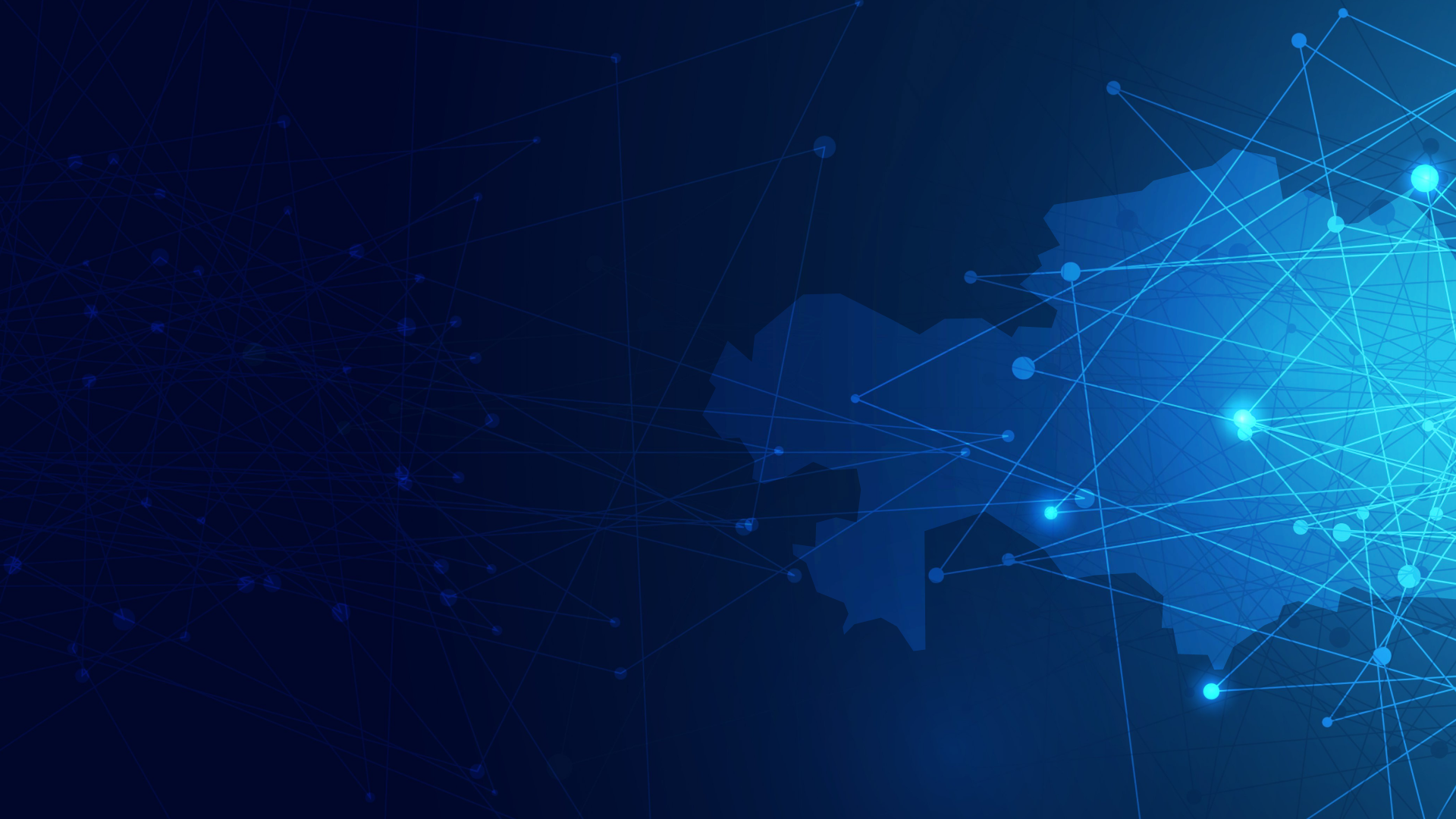 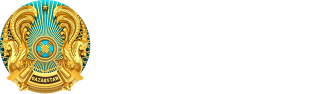 4. ИНТЕРНАЦИОНАЛИЗАЦИЯ ВЫСШЕГО ОБРАЗОВАНИЯ
РАЗВИТИЕ ЕДИНОГО ЦЕНТРАЛЬНО-АЗИАТСКОГО ПРОСТРАНСТВА
Развитие единого Центрально-Азиатского пространства 
Привлечение вузов-партнеров из топ-500 международных рейтингов для реализации совместных и двудипломных образовательных программ
Функционирование постоянного Бюро ЦАПВО на платформе Казахстана с 2023 года
Реализация Стратегии интернационализации
Привлечение талантливой иностранной молодежи
Расширение географии стран для привлечения иностранных обучающихся, ППС вузов
Диверсификация политики интернационализации с акцентом на страны Центральной Азии
ФИЛИАЛЫ ЗАРУБЕЖНЫХ ВУЗОВ В КАЗАХСТАНЕ
ПАРТНЕРСТВО 
С УНИВЕРСИТЕТОМ АРИЗОНЫ
ФИЛИАЛ 
НИЯУ МИФИ
ФИЛИАЛ 
РГУНГ ИМ. И.М. ГУБКИНА
на базе КазНУ им. аль-Фараби
на базе АУНГ им. Утебаева
на базе СКУ им. Козыбаева
Создано в 2022 г.
Защищенные высокопроизводительные вычислительные системы
Физика элементарных частиц и космофизика
Поиск и разведка, транспорт нефти и газа
Разработка, эксплуатация и комплексная механизация и автоматизация нефтяных и газовых месторождений
Педагогика и ИКТ
Биологические, физические и химические науки
Производственные отрасли и агрономия
ПЛАНИРУЕМЫЕ ПАРТНЕРСТВА в 2023
ФИЛИАЛ УНИВЕРСИТЕТА ХЕРИОТ ВАТТ (UK)
Планируется до 2025 г.
Вагенингенский университет – на базе КазНАИУ, Консорциум немецких технических университетов – на базе ВКТУ им. Д. Серикбаева, Сеульский НУНТ – на базе КУ им. Коркыт Ата, Университет Гази – на базе ЮКПУ
Прорабатывается создание филиала на базе Актюбинского регионального университета имени К.Жубанова по инженерным и техническим направлениям
18
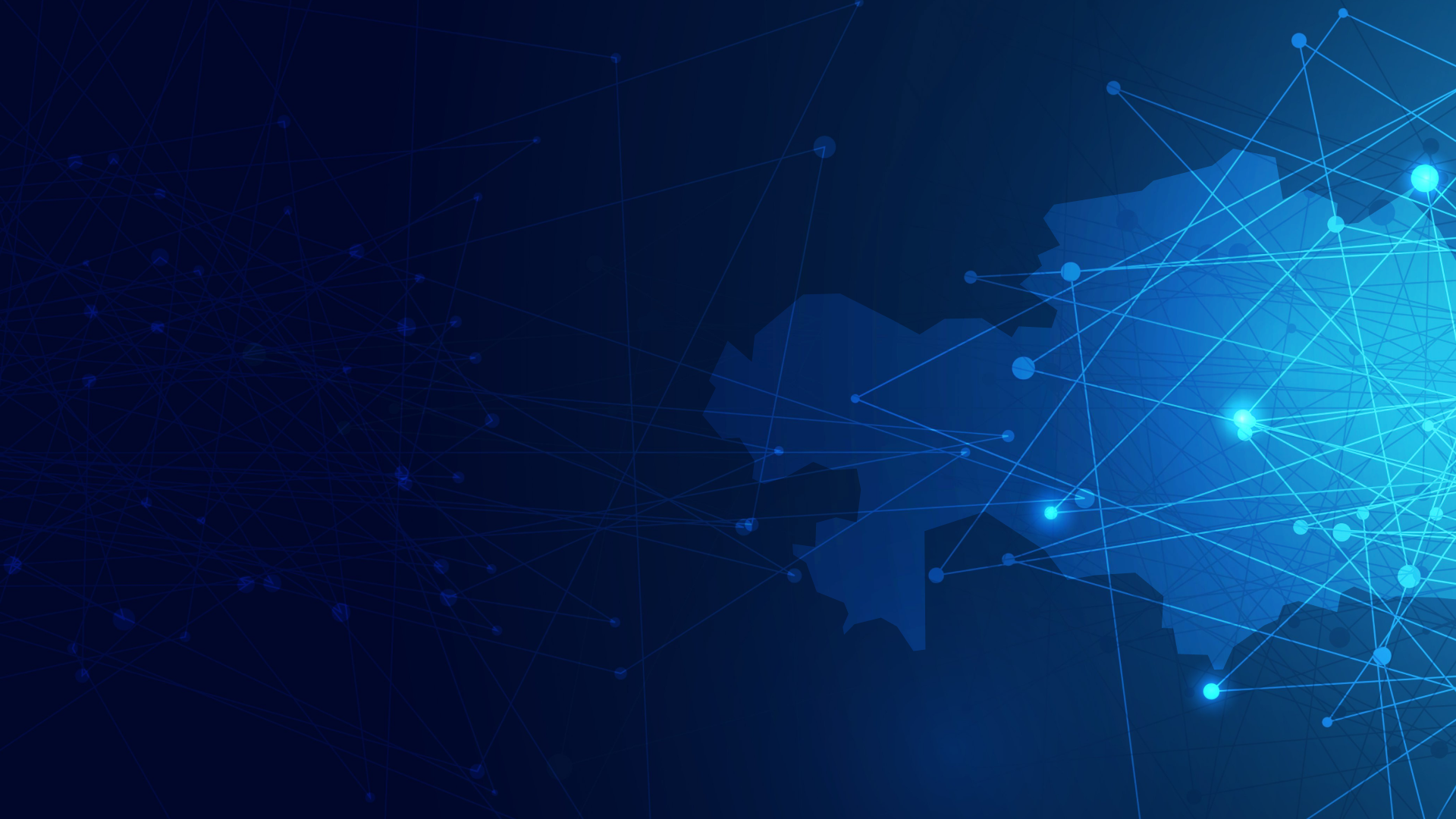 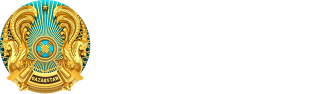 5. РАЗВИТИЕ КОРПОРАТИВНОГО УПРАВЛЕНИЯ
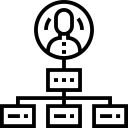 ПЕРЕСМАТРИВАЮТСЯ составы советов директоров


ПОДПИСАН меморандум с Ассоциацией «Qazaqstan Independent Directors»
ОРГАНИЗОВАНА работа по повышению квалификации членов советов директоров и корпоративных секретарей

ПРОРАБАТЫВАЕТСЯ внесение изменений в Кодекс корпоративного управления
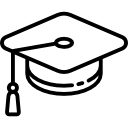 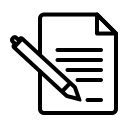 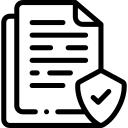 ЗАДАЧИ
переход на международный стандарт системы должностей 
развитие новой модели штатного расписания
повышение квалификации профессорско-преподавательского состава
активизация работы Служб внутреннего аудита 
развитие комплаенс-служб
внедрение функции риск-менеджмента в основе реализации стратегических и операционных задач вузов
РАЗВИТИЕ ЭНДАУМЕНТ-ФОНДОВ ПРИ ВУЗАХ
19
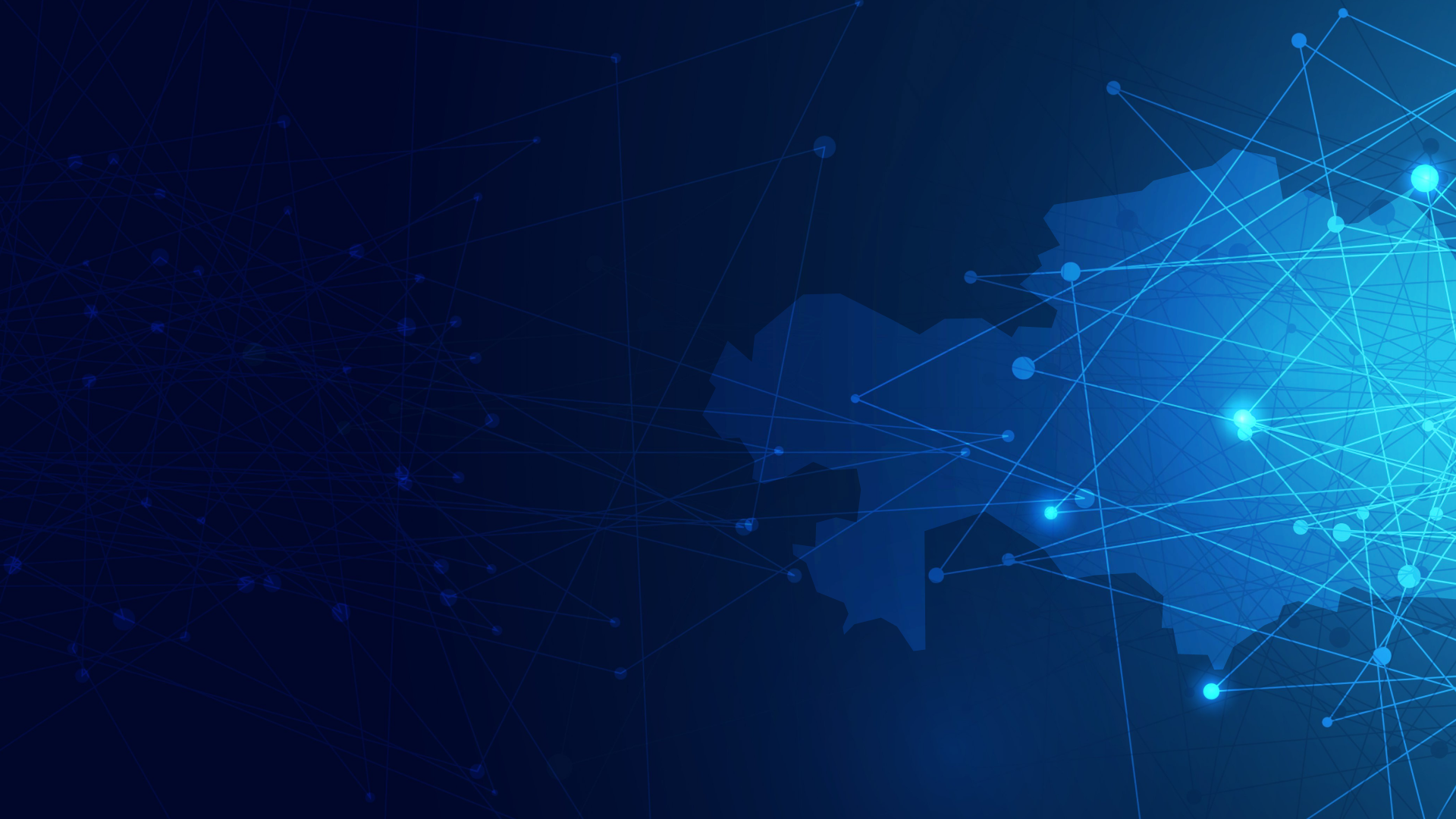 6. РАЗВИТИЕ ИНФРАСТРУКТУРЫ
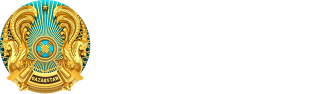 Создание 20 центров 
академического превосходства
Открытие новых университетов
Создание технического университета в г. Жезказган
Создание академического городка в г. Конаев с инновационным центром 
Открытие филиалов ведущих казахстанских вузов в г. Конаев
Цель:
Формирование современной академической и исследовательской экосистемы вузов, интегрированной в национальный и региональный контекст
Планируется:
Выделение финансирование с 2024 года (Пилот с 2023 г.)
ОБЕСПЕЧЕНИЕ МЕСТАМИ В ОБЩЕЖИТИЯХ
ПРОБЛЕМНЫЕ ВОПРОСЫ:
ПУТИ РЕШЕНИЯ:
Совершенствование механизма ГЧП
Привлечение частных инвестиций для строительства общежитий
Строительство общежитий через расширение уставных капиталов вузов
Обеспечение местами в общежитиях: к 2025 г. – 50 тыс.
Отсутствие земельных участков (ЗУ) под строительство
Изменение целевого назначения имеющихся ЗУ и зданий под студенческие общежития
Удорожание строительных материалов
Отсутствие заинтересованности у предпринимателей к строительству общежитий
77,5% от общей потребности в местах в общежитиях приходится на города Астана и Алматы
20
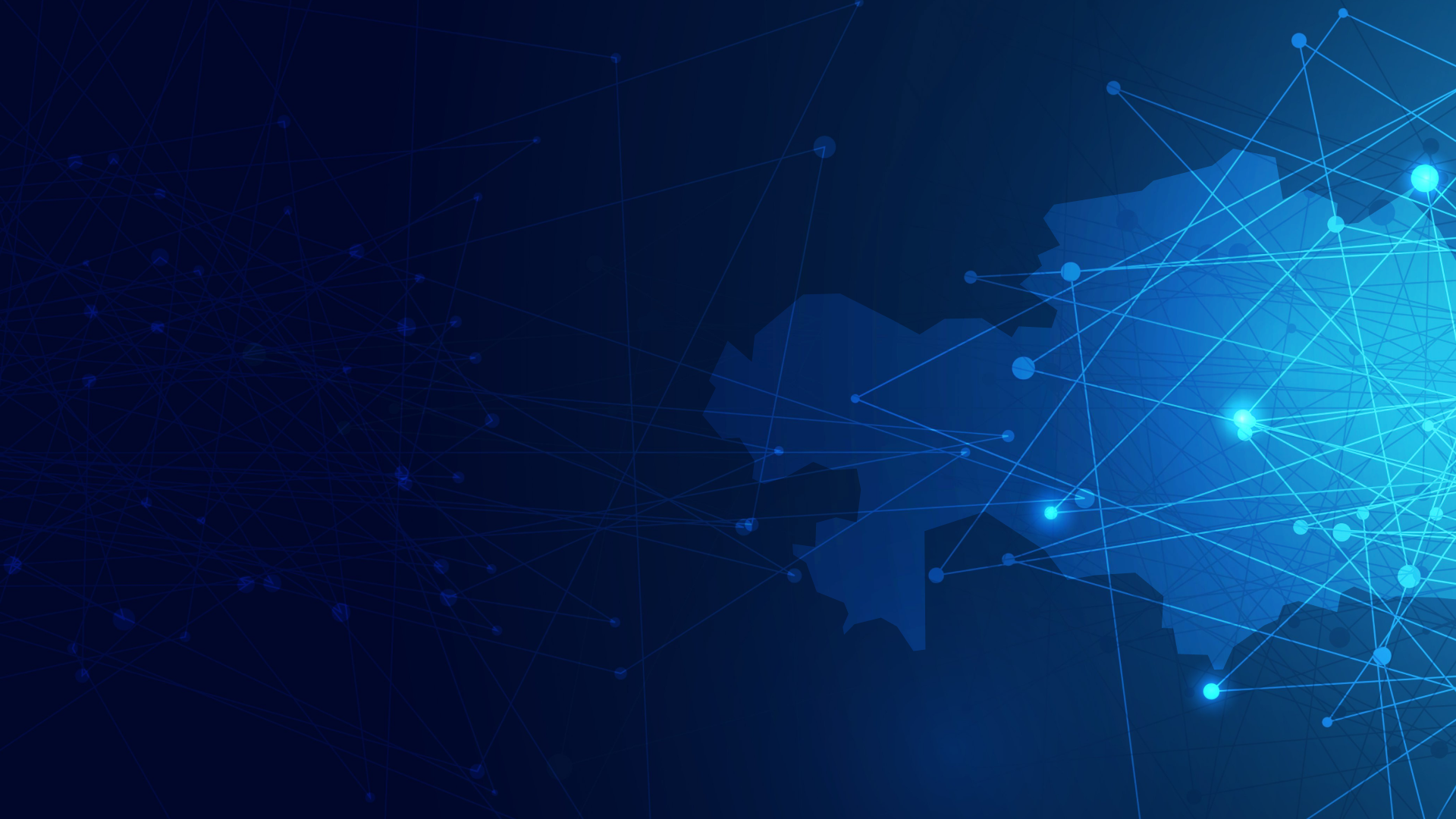 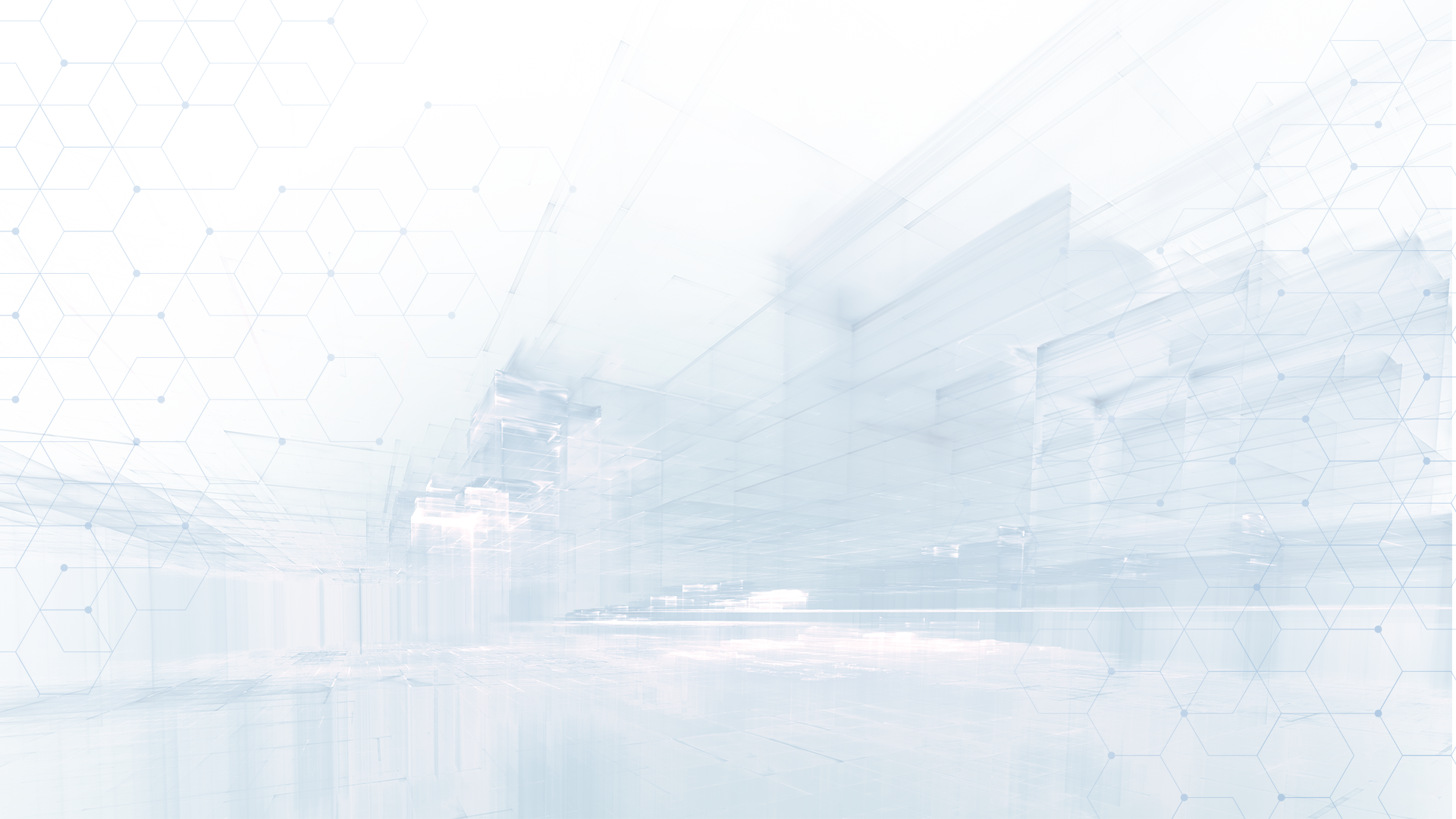 7. НАЦИОНАЛЬНАЯ МОДЕЛЬ ОБЕСПЕЧЕНИЯ 
КАЧЕСТВА ОБРАЗОВАНИЯ
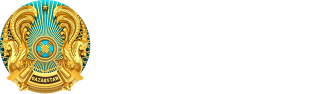 УРОВНИ НАЦИОНАЛЬНОЙ МОДЕЛИ ОБЕСПЕЧЕНИЯ КАЧЕСТВА
1
Ответственность государства по обеспечению качества
2
Базовый уровень - система внутреннего обеспечения качества
Реестр 1
Реестр 2, 
Реестр 3.
Индикаторы  и 
показатели. 
Оценка. Профконтроль.
Проверки.
Мониторинг.
Политика и процедуры
обеспечения качества. 
Принципы внешнего 
обеспечения качества
Доверие и устойчивость
3
Интегрированный  уровень - система внешнего обеспечения качества
Система внешнего обеспечения качества
Государственное управление системой обеспечения качества
Руководство по 
обеспечению качества.
Требования  
и  стандарты
 для агентств 
внешнего
 обеспечения
качества
Критерии и
 стандарты
для внешнего 
обеспечения
качества
Регулирование
Независимость
Q – достижение академического качества
Q
ГОСО.
 НРК (ВО). 
КВТ (лицензирование).
  Политика и механизмы. 
Гармонизация  госконтроля и 
оценки системы обеспечения 
качества
Количественные и
 качественные  индикаторы и
 показатели. Анализ. Оценка. Экспертиза.  Отчеты. Аккредитационный совет
Академическая
репутация
Политика и стандарты 
внутреннего 
обеспечения качества
Целенаправленность и адаптивность
Транспарентность и целостность
Концепция  
качества и методология 
обеспечения качества.
Академические ценности.
Принципы обеспечения качества.
Культура качества
.
Количественные и 
качественные
индикаторы и критерии. 
Администрирование системы внутреннего 
обеспечения качества
21
Система внутреннего обеспечения качества
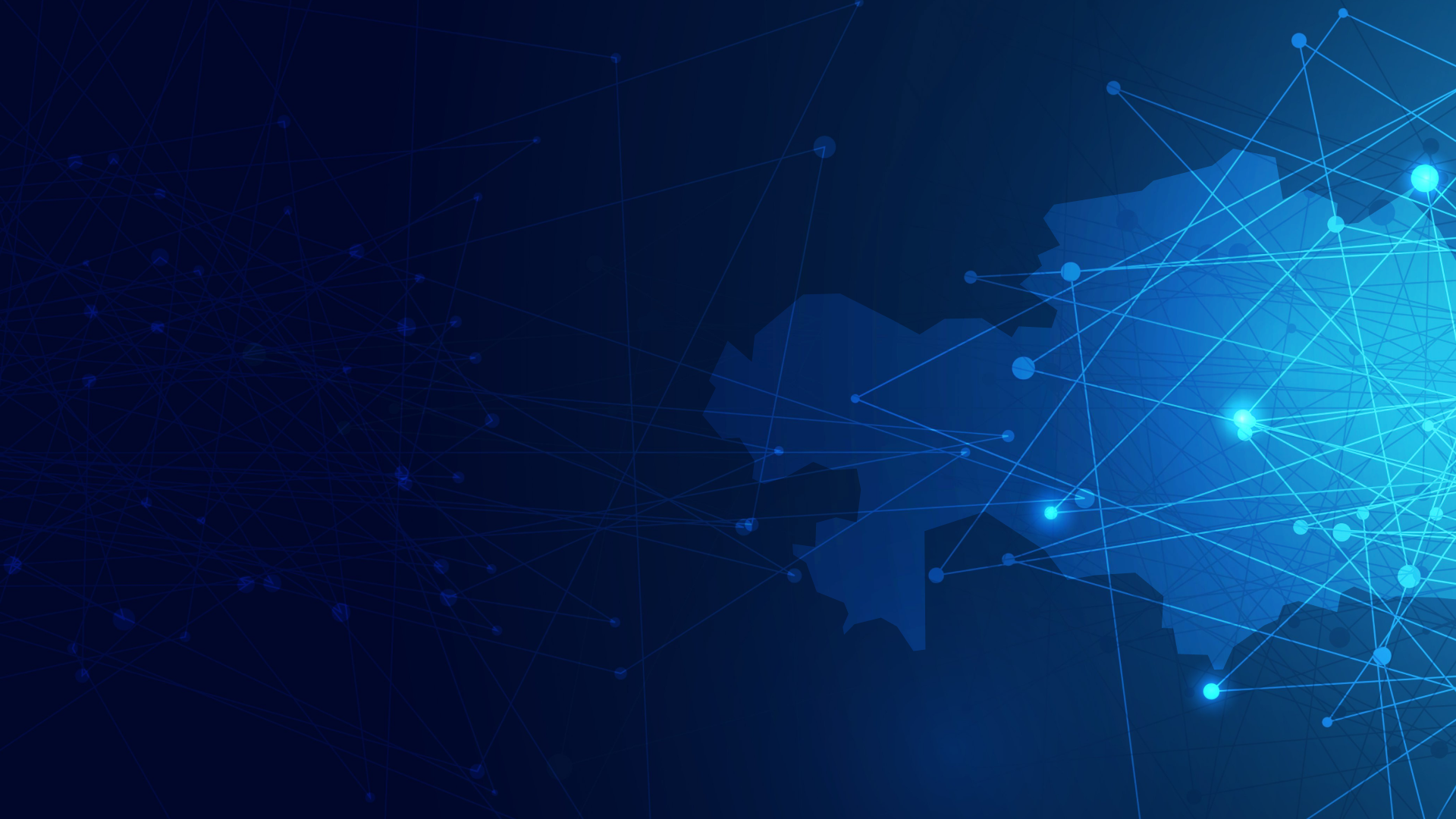 7. НАЦИОНАЛЬНАЯ МОДЕЛЬ ОБЕСПЕЧЕНИЯ 
КАЧЕСТВА ОБРАЗОВАНИЯ
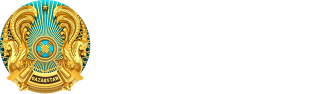 СИСТЕМЫ ВНУТРЕННЕГО ОБЕСПЕЧЕНИЯ КАЧЕСТВА НА ОСНОВЕ ESG
СИСТЕМА ВНЕШНЕГО 
ОБЕСПЕЧЕНИЯ КАЧЕСТВА
Политика в области обеспечения качества
Разработка и утверждение программ
Студентоориентированное обучение, преподавание и оценка 
Прием студентов, успеваемость, признание и сертификация 
Преподавательский состав
Учебные ресурсы и система поддержки студентов
Управление информацией
Информирование общественности
Постоянный мониторинг и периодическая оценка программ
Периодическое внешнее обеспечение качества
АККРЕДИТАЦИОННЫЕ ОРГАНЫ
несут ответственность за беспристрастность своей деятельности по аккредитации;
не должны допускать любого коммерческого, финансового или иного давления, которое могло бы поставить под угрозу беспристрастность.
должны гарантировать обществу, что их решениям можно доверять
ДЕЯТЕЛЬНОСТЬ АККРЕДИТАЦИОННЫХ ОРГАНОВ
направлена на внедрение адекватных последующих процедур;
рассматривает систему обеспечения качества в  качестве непрерывного процесса;
прозрачная и подотчетная, чтобы вызывать доверие и уважение со стороны общества
Реестр 1 (12 аккредитационных органов)
Реестр 2 (105 вузов аккредитованы)
Реестр 3 (8234 образовательных программ аккредитованы)
ОСНОВНОЕ ТРЕБОВАНИЕ К 
АККРЕДИТАЦИОННЫМ ОРГАНАМ
НОВАЯ РЕГУЛЯТОРНАЯ ПОЛИТИКА «С ЧИСТОГО ЛИСТА»
Переход от проверок к профилактическим мероприятиям
Автоматизация Системы оценки и управления рисками
22
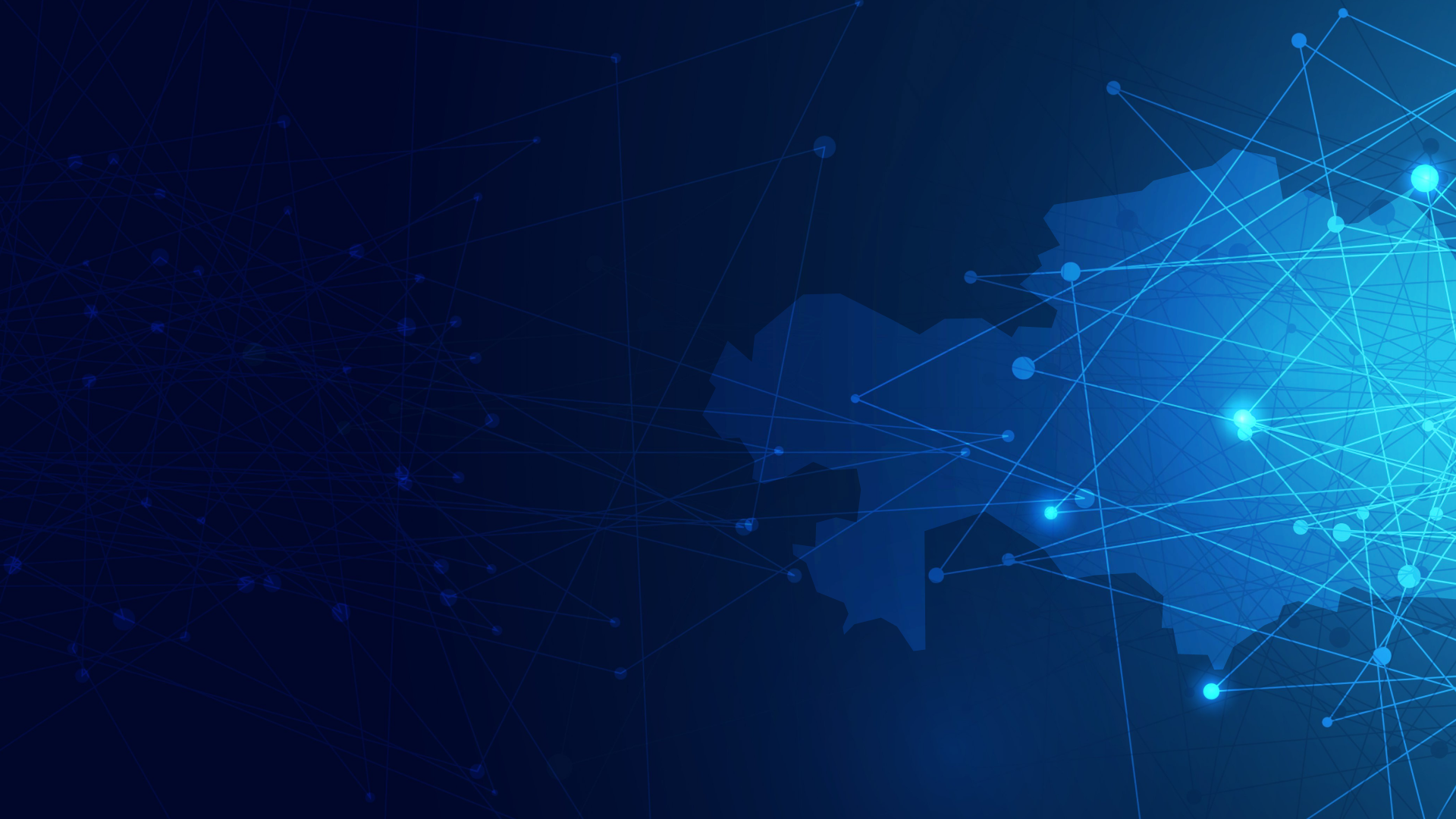 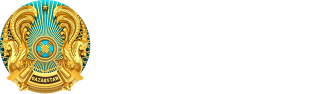 СЕРТИФИКАЦИЯ КВАЛИФИКАЦИЙ
ИНФОРМАЛЬНОЕ
Признание:
Центры признания
Соответствие кваликационным программам
Цифровая платформа НСК
ФОРМАЛЬНОЕ
НЕФОРМАЛЬНОЕ
Реестр выданных документов о признании профессиональных квалификаций
Документ о признании профессиональной квалификации
ВУЗЫ
МИССИЯ ВУЗОВ:
Признание неформального и информального образования 
Участие в разработке  отраслевых рамок  квалификаций и профессиональных стандартов
Разработка и актуализация образовательных программ с учетом региональной карты профессий
23
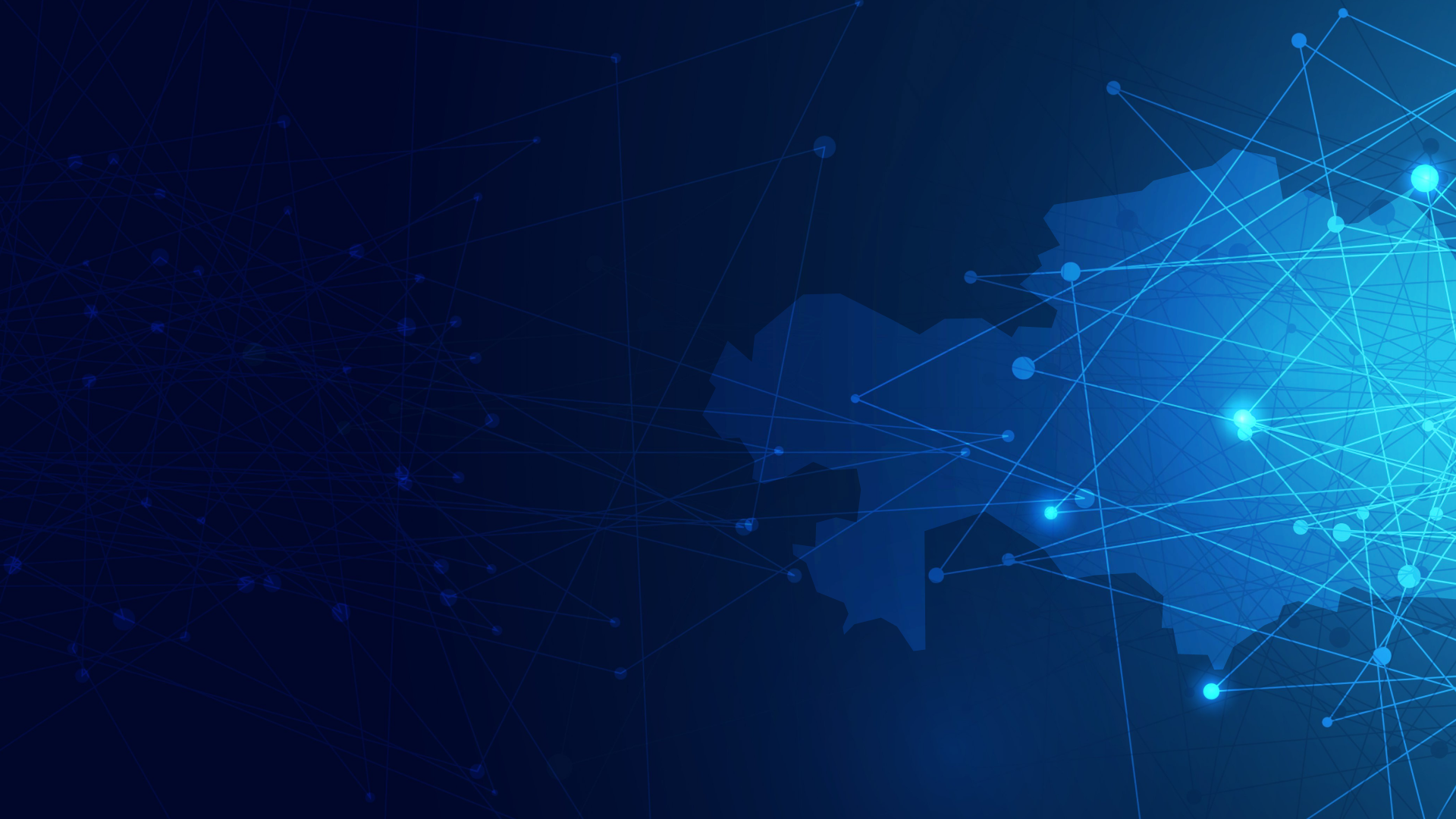 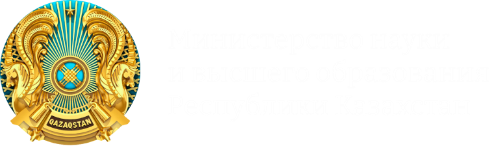 ПРОГРАММА АКАДЕМИЧЕСКОГО ПРЕВОСХОДСТВА
1940-60 гг.
1970-80гг.
1990г – по наст.вр.
30 
стран
США, Великобритания
крупнейшие передовые военные лаборатории.
1964 г. Национальный фонд науки
20 вузов
 $78 млнлаборатории – 29%, оборудование – 32%,персонал – 39%
Передовые фундаментальные исследования военного назначения
Япония, Европа, СШАЦентры превосходства частных компаний
Sony, Toshiba, Mitsubishi, Honda
Siemens
Silicon Valley
адаптивные технологии, кастомизация и прорывные инновации
Европа, Корея, США, Япония, Центры превосходства на базе университетов 
Реализация проектов НИОКР и инноваций
Совершенствование управления вузом через автономию
Совершенствование качества образования через сотрудничество с ведущими вузами
Совершенствование через координацию и развитие сетей на региональном уровне
Совершенствование через международное сотрудничество
40
инициатив
$ 60 млрд. 
ежегодные инвестиции
Ведущий университет региона
1. Региональная и форсайт аналитика
3. Стартап-хаб университета
2. Форсайт- исследования
региона
4. Центр переподготовки
- непрерывное
образование
ВУЗы – ДРАЙВЕРЫ РЕГИОНАЛЬНОГО СТАНДАРТА
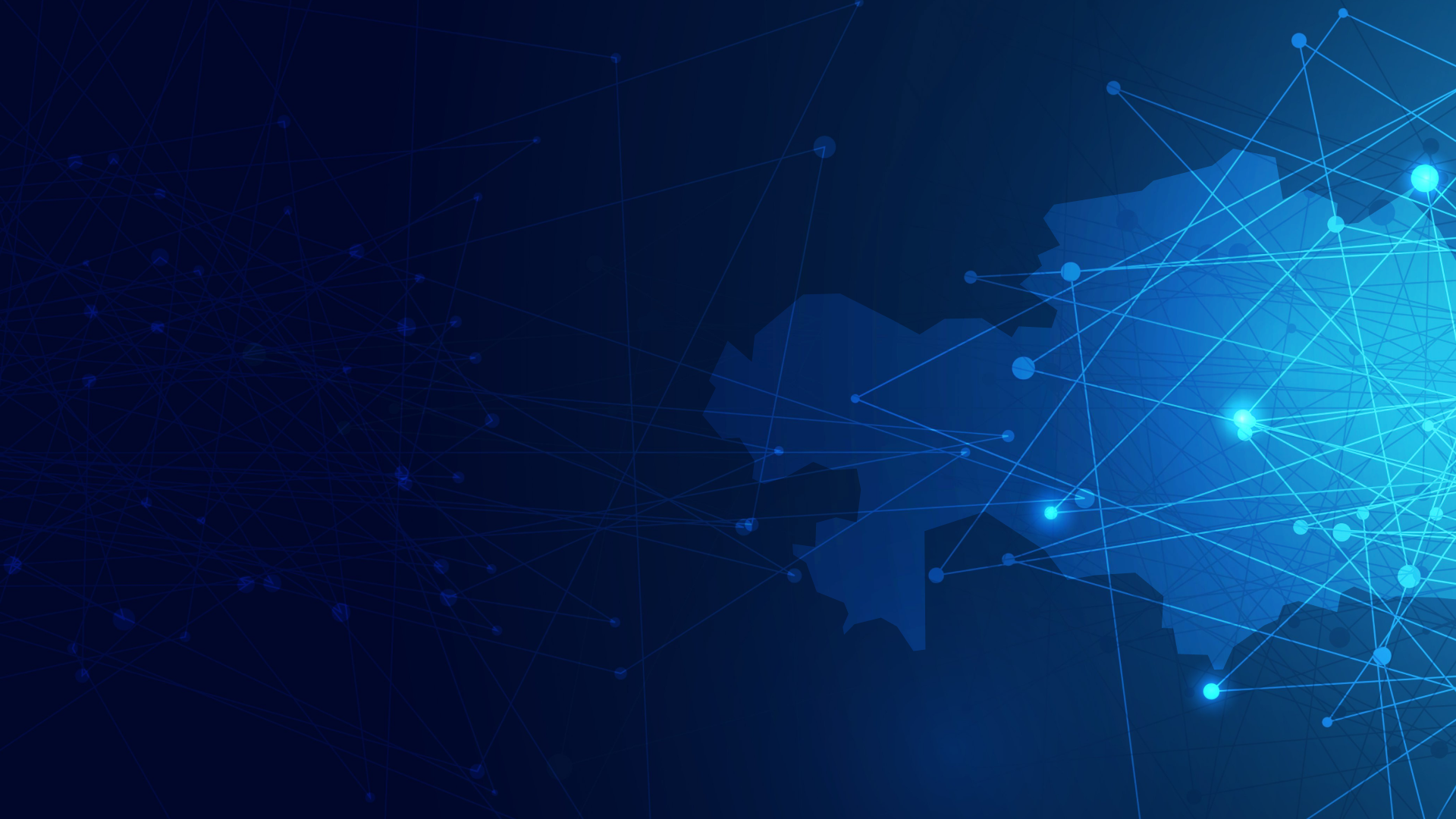 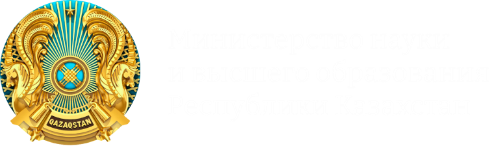 ПРОГРАММА АКАДЕМИЧЕСКОГО ПРЕВОСХОДСТВА
Международный опыт позволяет выделить укрупненно три целевых стратегии академического превосходства:
Ориентация на социально-экономическое развитие страны и региона, включая кастомизацию подготовки кадров под потребности рынка труда, в том числе будущие, и главное – абсорбция новых знаний, т.е. трансферт, адаптация и генерация новых идей и технологий, внедрение в умы и компетенции выпускников и сотрудников вузов.
Ориентация на крупный бизнес и создание центров первоклассной науки и финансирование НИОКР.
Ориентация на ведущие рейтинги университетов мира с целью привлечения наибольшего количества студентов.
1
2
3
Классическим примером университета нового типа является KAIST (Korea Advanced Institute of Science & Technology), внедривший обширную и системную работу с частным капиталом в части форсайт анализа, перспективных исследований и маркетинговой политики.
Превосходство в качестве образования через сотрудничество с ведущими вузами и интернационализацию, в т.ч. международное – обмен ресурсами (программы, ППС и т.п.), совместные программы обучения, альянсы и консорциумы, филиалы вузов для повышения спроса на образование.
Превосходство в науке через реализацию проектов НИОКР и инноваций, развитие исследовательской инфраструктуры, лабораторий, центров первоклассной науки под задачи крупных производств.
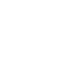 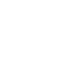 Превосходство в сотрудничестве с работодателями и бизнесом на региональном уровне для опережающих инноваций и подготовки кадров.
Превосходство в администрировании через автономию вуза – создание и совершенствование деятельности попечительских советов, передача активов вузов в трастовое управление, создание эндаумент-фондов согласно требованиям ведущих аккредитационных агентств мира.
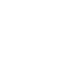 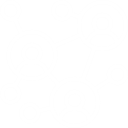 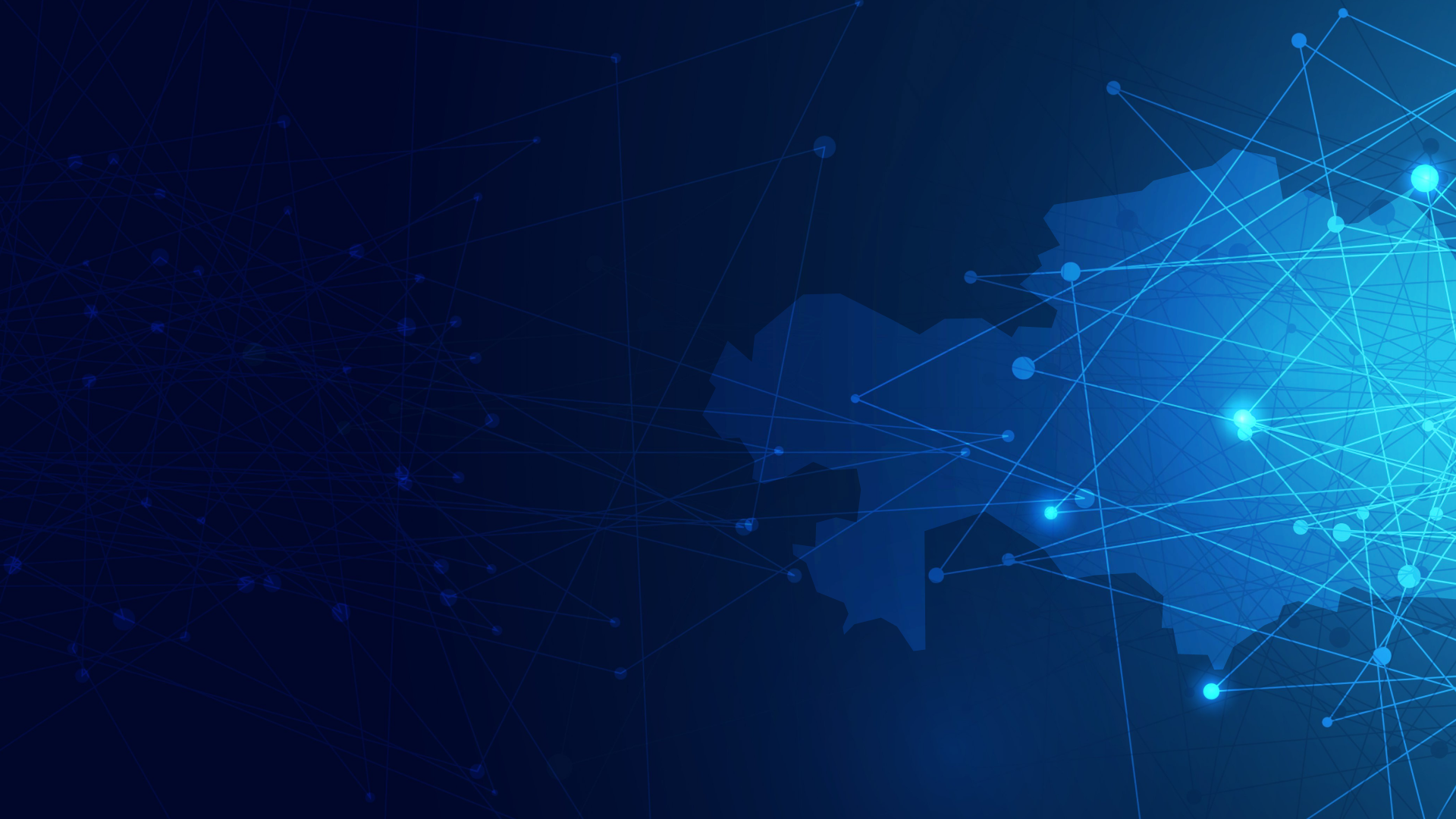 КАК ДОСТИЧЬ АКАДЕМИЧЕСКОГО ПРЕВОСХОДСТВА В КАЗАХСТАНСКИХ ВУЗАХ?
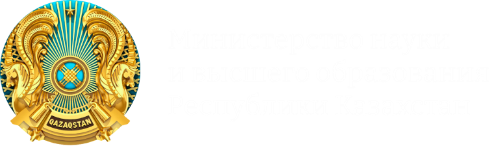 План А:
План В:
План С:
План D:
Образование
- открытие филиалов ведущих зарубежных вузов (МИФИ, РГУ нефти и газа им. Губкина, de Montfort University, Новосибирский госуниверситет),
- создание консорциумов вузов,
- создание отраслевых школ международного уровня (IT, аграрных и т.п.) совместно или под управлением ведущего вуза-партнёра (Петропавловск и др.),
- совместные программы – образовательные, обмена студентами/ППС, административной трансформации.
Конечная цель (KPI) – повышение позиций в международных рейтингах вузов и количества студентов, в т.ч. иностранных.
Наука
- создание исследовательской лаборатории общего пользования и специализированных лабораторий национального уровня, в том числе для водородной энергетики, STEAM-лаборатории и т.п.
- создание технопарков, академгородков при вузах и индустриально-инновационных зонах.

Конечная цель (KPI) – рост научно-инновационной активности (количество публикаций, цитируемости, доля расходов на НИОКР).
Автономия и устойчивость
- создание независимых Попечительских советов по образцу ведущих университетов мира,
- создание эндаумент-фондов – превосходство в привлечении ресурсов,
- передача в трастовое управление активов вуза.
Конечная цель (KPI) – аккредитация в ведущих аккредитационных агентствах мира (NECHE и др.)
Третья миссия «университет – для общества»

- создание центров компетенций и форсайт-школ на базе региональных вузов – превосходство в понимании потребностей экономики региона в кадрах и инновациях,
- разработка региональных стандарта и карт потребностей в профессиях (Атласа профессий) – превосходство в понимании необходимых квалификаций на региональном уровне и кастомизации образовательных программ.
Для управления развитием проектов ЦАП предполагается:
- создание Проектного офиса,
- партнерство со Всемирным банком (международный Обзор инициатив превосходства, создание Обсерватории инициатив превосходства для ЦА)
- тренинг проектных команд и актуализация проектов ЦАП (2023г),
- отбор и утверждение проектов ЦАП,
- начало реализации проектов ЦАП (2024 г).
ОСНОВНЫЕ ПОКАЗАТЕЛИ СГП:
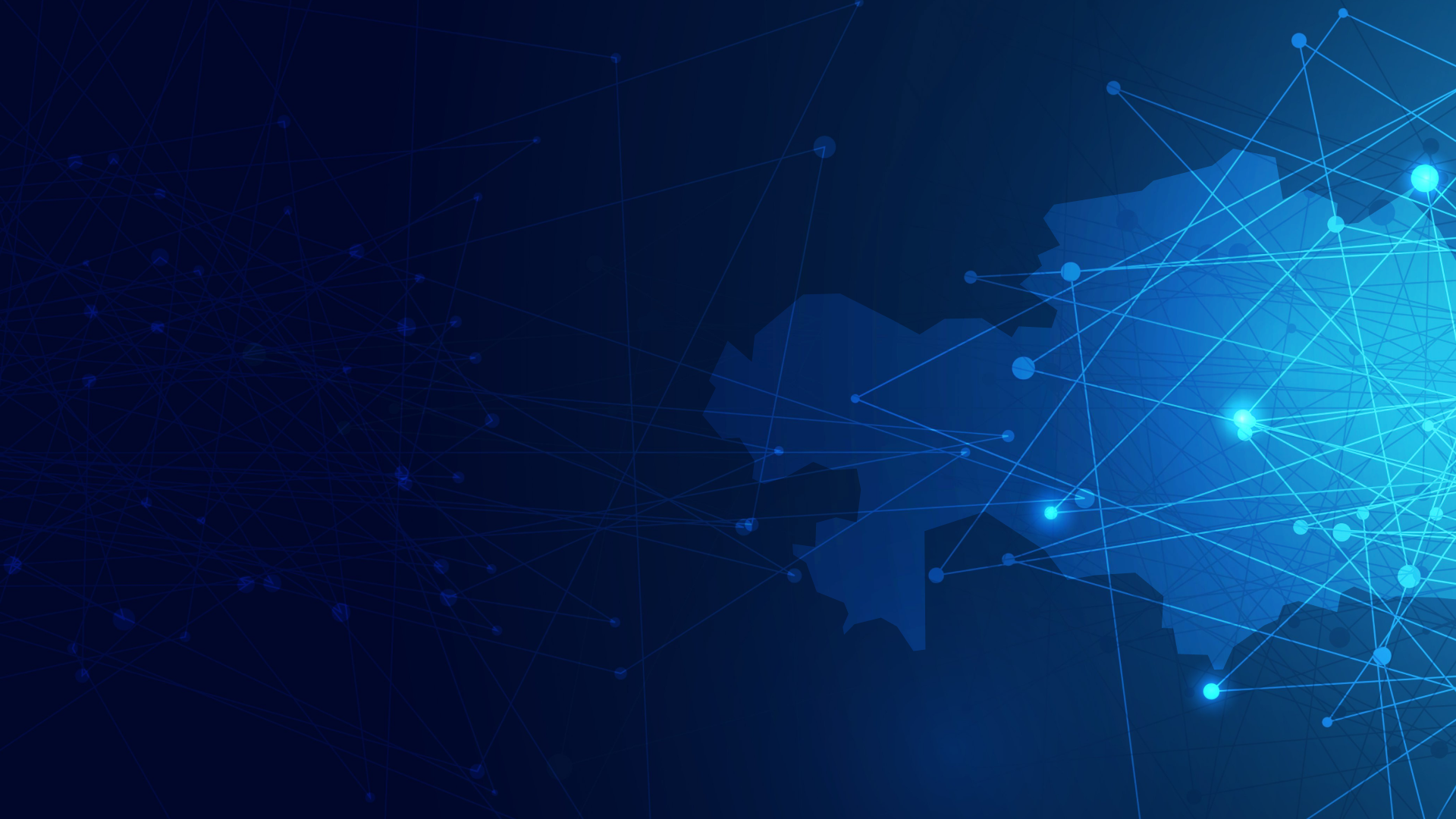 РАСШИРЕННАЯ КОЛЛЕГИЯ МИНИСТЕРСТВА
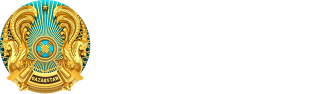 2. ПРОГРЕССИВНАЯ 
ПРИКЛАДНАЯ НАУКА
27
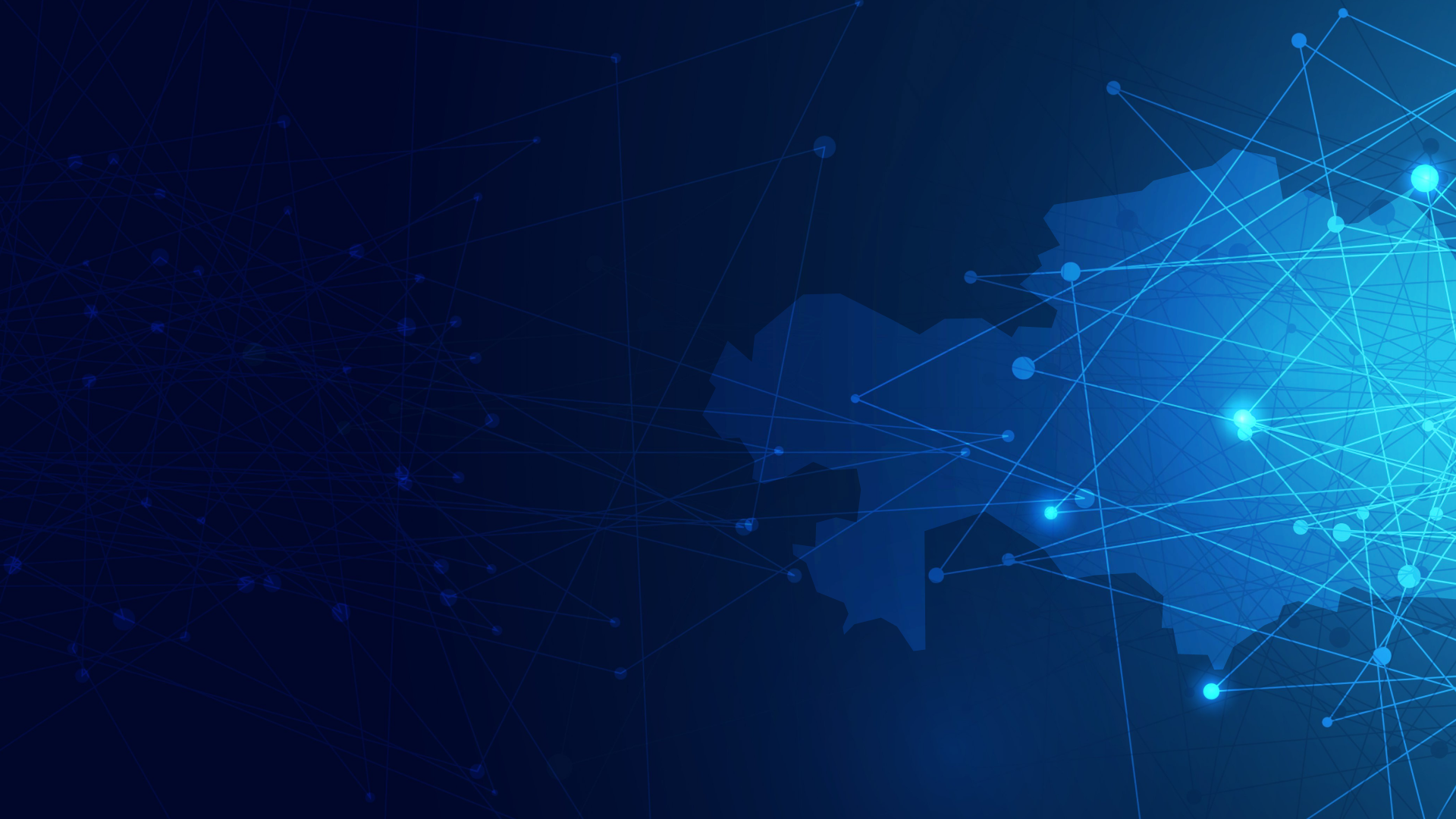 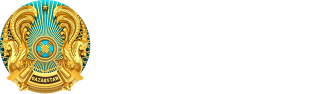 РАЗВИТИЕ НАУКИ – ИТОГИ 2022
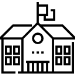 УВЕЛИЧЕНИЕ ЧИСЛЕННОСТИ УЧЕНЫХ И ИССЛЕДОВАТЕЛЕЙ  В 1,5 РАЗА
ПОВЫШЕНИЕ  КАЧЕСТВА НАУЧНЫХ ИНСТИТУТОВ
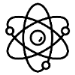 Прибретено 800 наименований современного научного оборудования
14% - доля обновления научного оборудования
введено прямое финансирование 85 научных организаций, из них 22 - НИИ МНВО 
73 место в страновом рейтинге InCites
(рост публикаций, патентов и научных иссл.)
в 2 раза увеличена заработная плата ученых
21 617 – работники занятые в НИОКР, из них 35% – молодые ученые
на 70 % увеличено финансирование науки
400 грантов на межд. стажировки в ведущие научные центры мира
СОВЕРШЕНСТВОВАНИЕ ЗАКОНОДАТЕЛЬСТВА
 И ДЕБЮРОКРАТИЗАЦИЯ НАУКИ
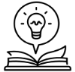 РОСТ ВКЛАДА НАУКИ В РАЗВИТИЕ СТРАНЫ
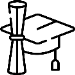 27 % - доля коммерциализированных проектов
из РБ финансировались 1 956 проектов и 66 программ
проведено 5 конкурсов по ГФ, 2 конкурса по ПЦФ
20 % - доля частного со-финансирования
Выделены 1014 грантов молодым ученым и постдокторантам
Приняты 12 НПА  по совершенствованию и администрированию науки 
Принята Концепция развития науки РК на 2022-2026 гг.
27 мероприятий реализуются в рамках Нацпроекта «Технологический рывок за счет цифровизации, науки и инноваций» по блоку «Наука»
28
Реализованные меры
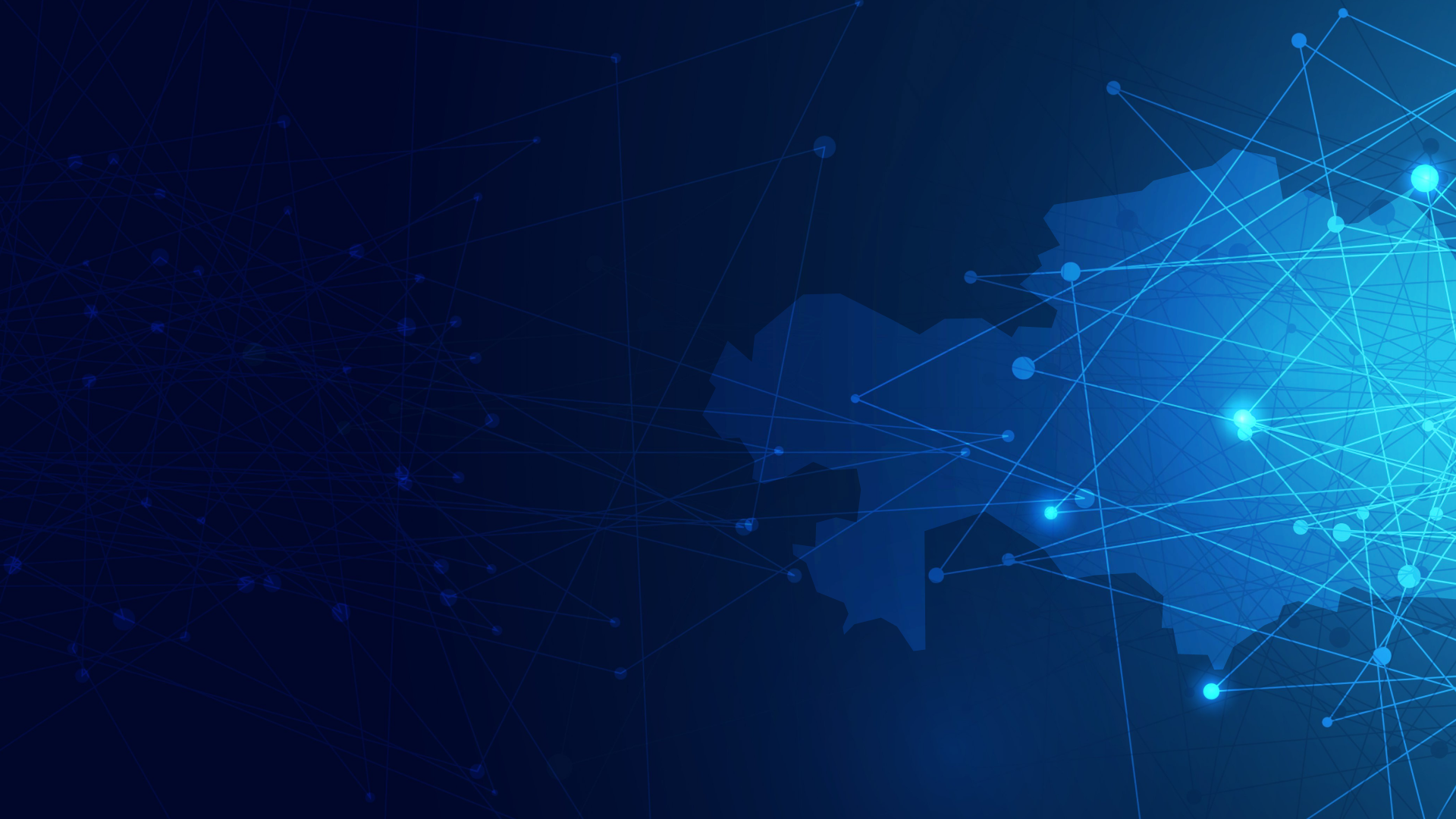 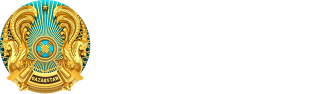 УКРЕПЛЕНИЕ КАДРОВОГО ПОТЕНЦИАЛА: МАТЕРИАЛЬНОЕ 
СТИМУЛИРОВАНИЕ
КАК БЫЛО
КАК СТАЛО
Ученые не получали стабильную зарплатуНаличие зарплаты зависело от результатов конкурсов

В базовое финансирование включена зарплата ведущих ученых (700 чел.)
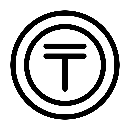 Институты, занимающиеся фундаментальными исследованиями не имели стабильного финансирования: языкознание, история,  литература, искусство, археология, философия, востоковедение, астрофизика и т.д.
Введено прямое финансирование 
11 НИИ с полным содержанием
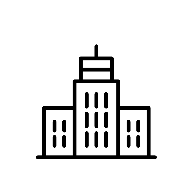 
Увеличена зарплата ученых. 
Средняя – 257 тыс. тенге, 
максимальная – 1,5 млн тенге
Средняя зарплата ученых  – 152 тыс. тенге 72% от средней по экономике

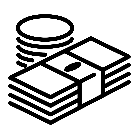 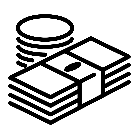 
Увеличилось финансирование – в 3,5 раза.
Бюджет на науку с учётом корректировок: 
на 2022 - 58,2 млрд 
на 2023 - 158,6 млрд 
на 2024 - 244,2 млрд 
на 2025 - 240,2 млрд
Недостаточное финансирование науки
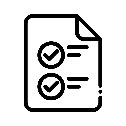 Конкурсы один раз в три года

Конкурсы проводятся ежегодно
29
Реализованные меры
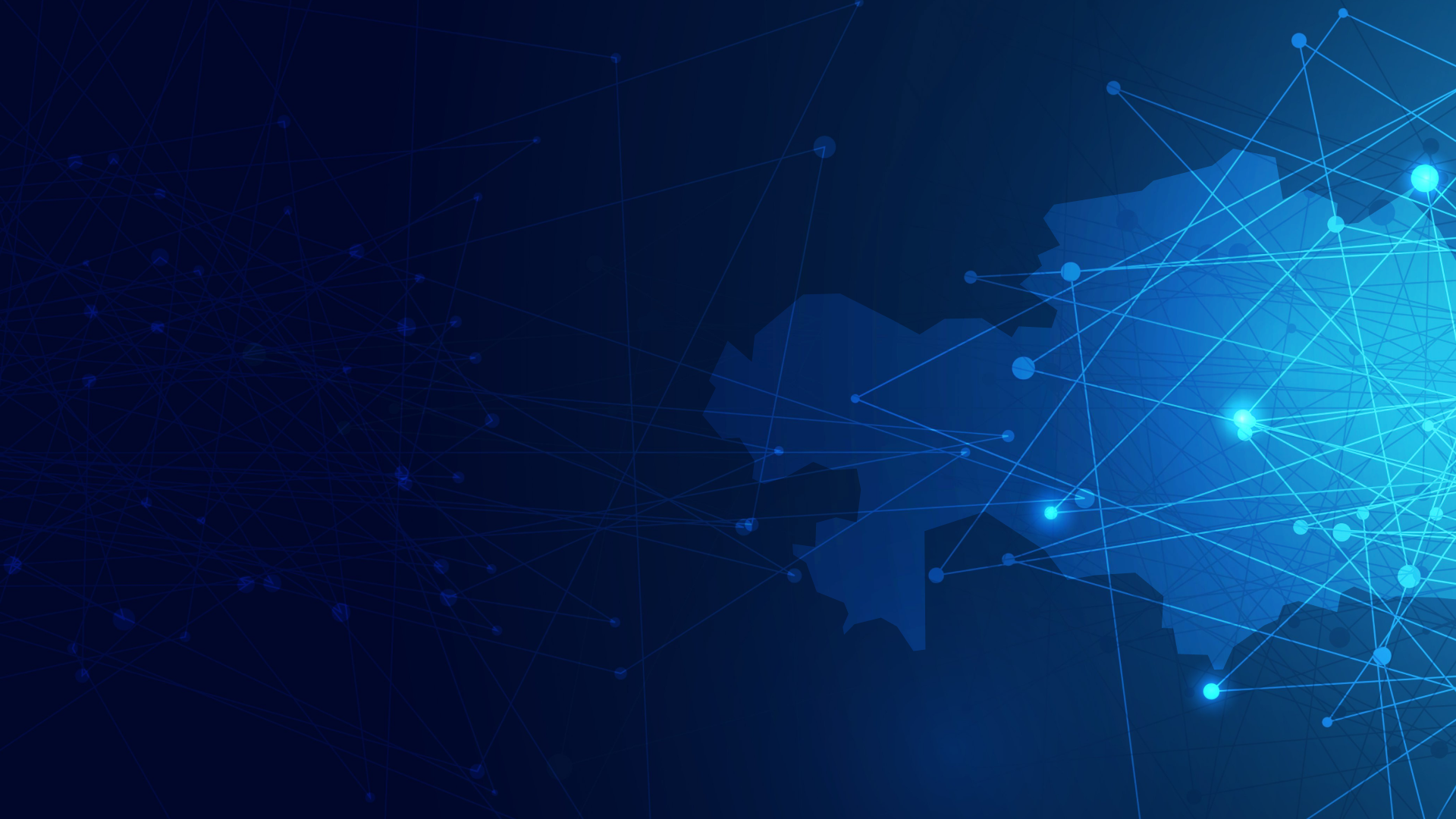 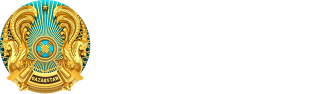 ПОВЫШЕНИЕ СТАТУСА НАЦИОНАЛЬНОЙ АКАДЕМИИ  НАУК
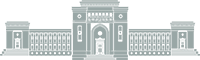 ПОРУЧЕНИЕ ПРЕЗИДЕНТА РЕСПУБЛИКИ КАЗАХСТАН
№ 22-01-13.4  от 1 июня 2022 года п. 1.1.1
была создана 1 июня 1946 г.
ОРГАНИЗАЦИОННО-ПРАВОВАЯ ФОРМА 
14 декабря 2022 г. возвращен государственный статус
НАО  «Национальная академия наук Республики Казахстан»
ДЛЯ ПРОВЕДЕНИЕ РЕМОНТА 
здание РГП на ПХВ «Ғылым ордасы» передано на баланс акимата города Алматы
ОСНОВНЫЕ ВИДЫ ДЕЯТЕЛЬНОСТИ
АКАДЕМИКАМ БУДУТ УСТАНОВЛЕНЫ 
ПОЖИЗНЕННЫЕ СТИПЕНДИИ в размере 60 МРП в месяц
выработка рекомендаций по определению приоритетных направлений научной, научно-технической и инновационной деятельности;
координация подготовки и издание ежегодного Национального доклада по науке;
координация подготовки и проведение форсайтных исследований по развитию науки;
проведение конкурсов на соискание именных премий и стипендий в области науки;
проведение научных исследований в различных областях науки и техники;
издание научных журналов, участие в развитии международного научного и научно-технического сотрудничества;
участие в популяризации науки и др.
РЕШЕНЫ ВОПРОСЫ ФИНАНСИРОВАНИЯ 
Академии из республиканского бюджета
форсайт-исследования;
национальный доклад;
программно-целевое финансирование.
30
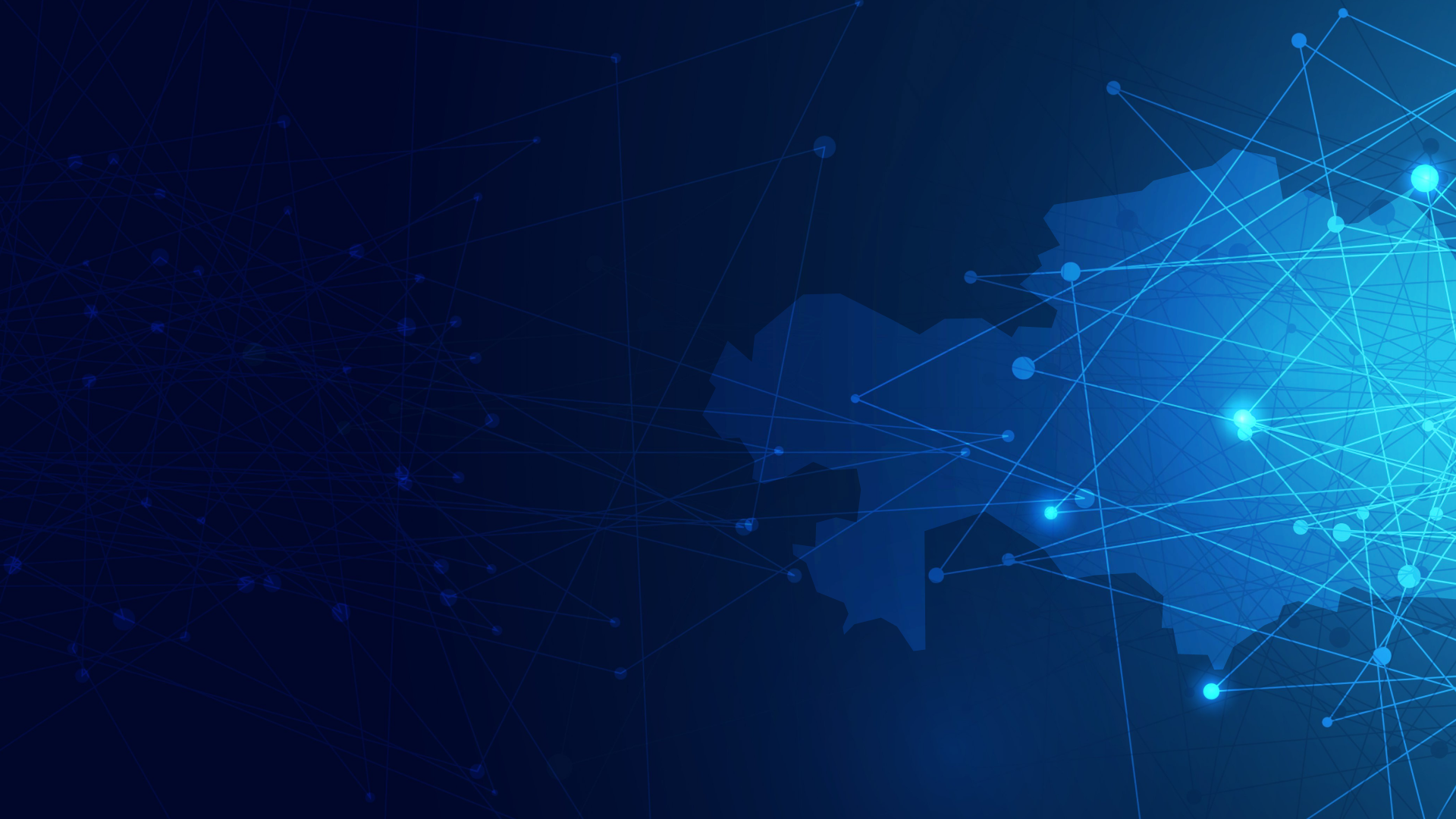 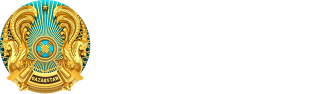 РЕЗУЛЬТАТЫ КОММЕРЦИАЛИЗАЦИИ РННТД
КОНКУРС 2022 ГОДА
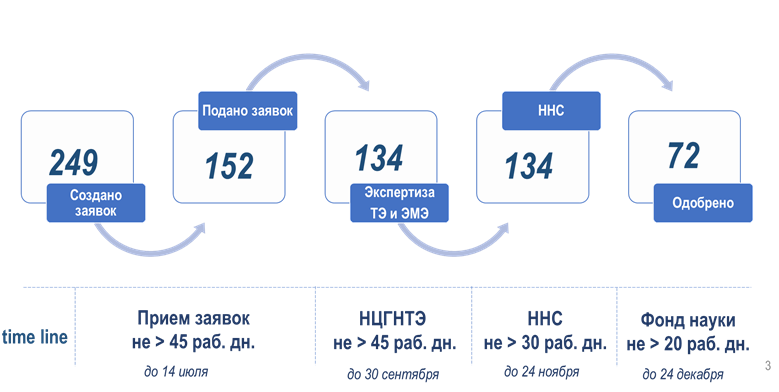 Текущие результаты
1419
15 на 
402млн.тг
5,7 млрд.тг
24,9 млрд.тг.
151 проект
6,7 млрд.тг
1419
рабочие 
места
налоги
продажи
со-финанс
экспорт
портфель
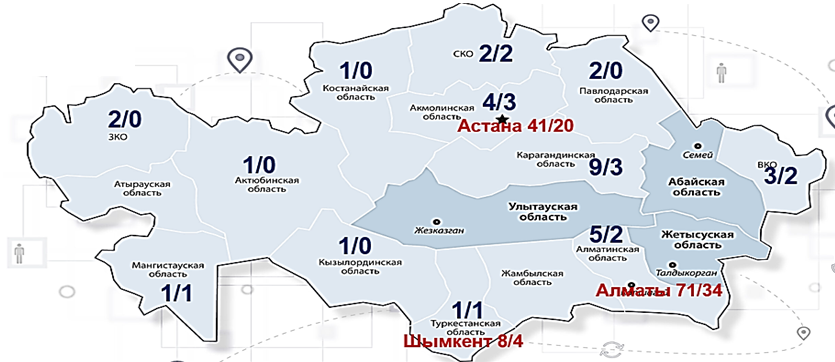 пп.5 п.22 Программа повышения доходов населения до 2025 года
Запуск научно-технологического акселератора
Продажи в динамике, млн.тг
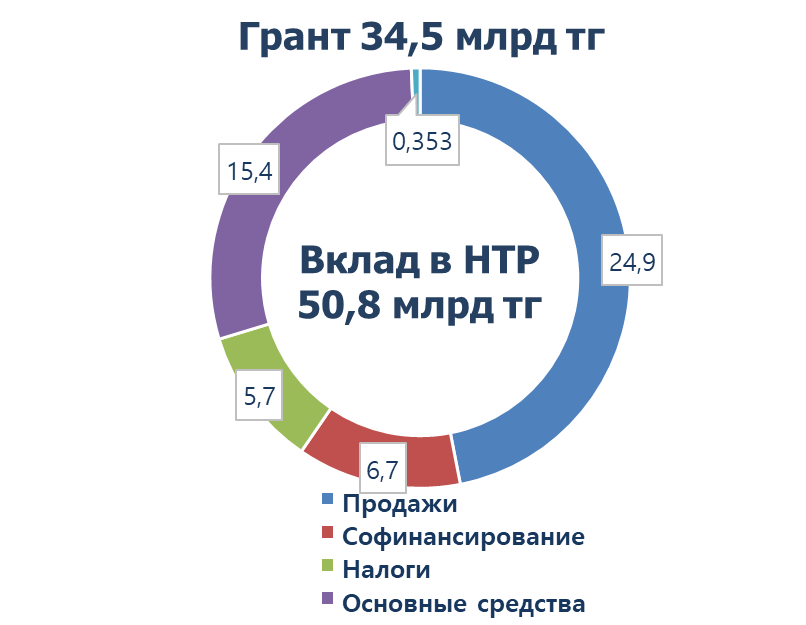 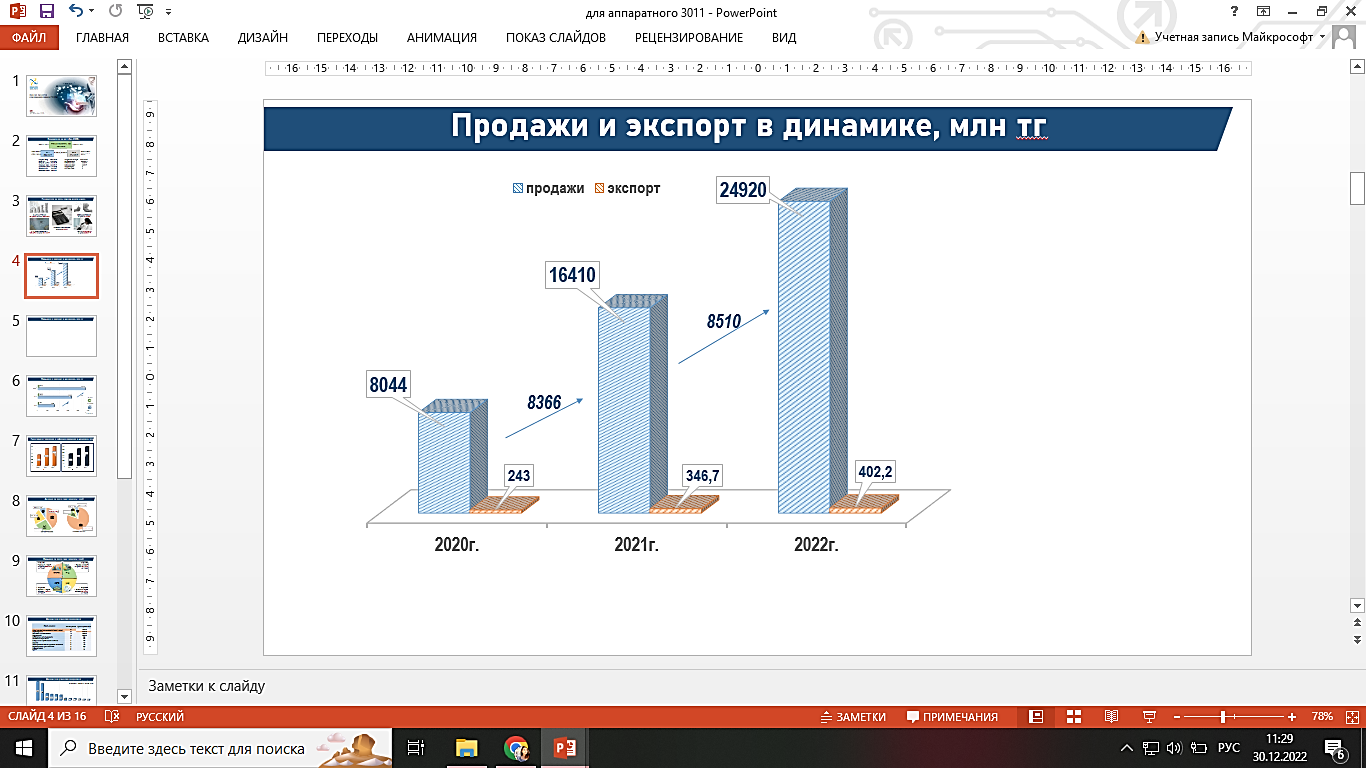 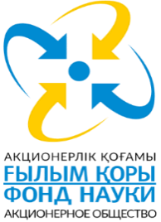 Координация
Методология
Национальная инновационная система
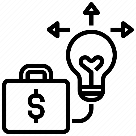 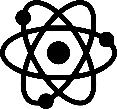 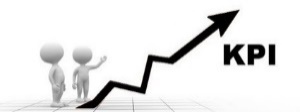 31
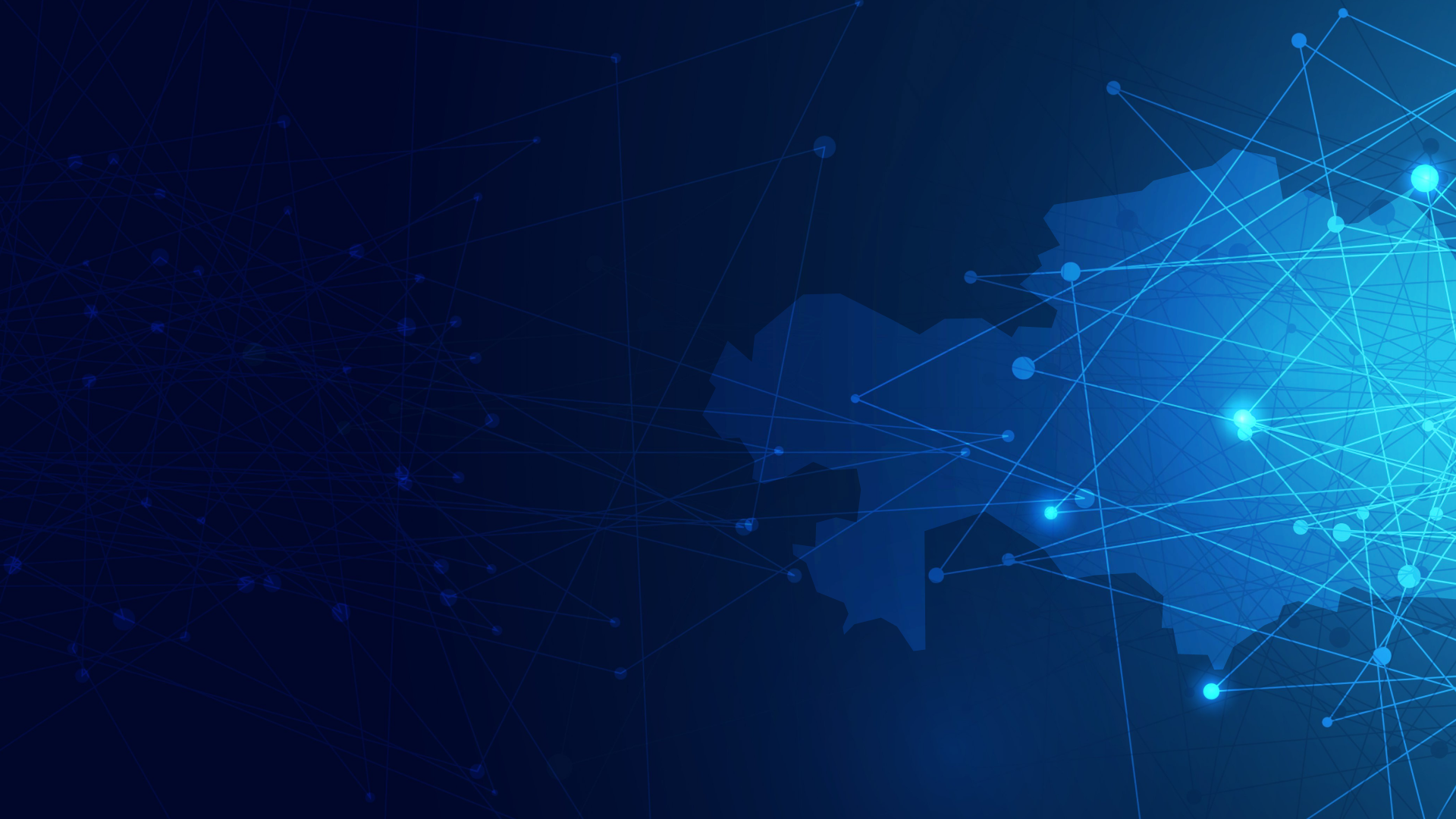 ЗАДАЧИ НАУКИ
В РАМКАХ ПРЕДВЫБОРНОЙ ПРОГРАММЫ ПРЕЗИДЕНТА РК
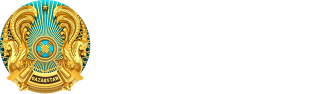 67. Поэтапное увеличение финансирования прикладной науки, в том числе за счет со-финансирования научных исследований бизнесом, а также создание условий для коммерциализации результатов научной и научно-технической деятельности, в частности, через выделение ежегодных грантов – декомпозирован в Концепцию развития науки РК до 2026 года
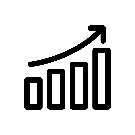 Проведение ежегодных конкурсов на гранты по коммерциализации РННТД (со-финансирование в размере не менее 30%);
Реализация механизма по обеспечению прозрачности отчислений недропользователей на финансирование НИОКР;
Реализация механизма по обеспечению дополнительных налоговых и инвестиционных преференций для частных инвестиций в НИОКР;
Со-финансирование научных исследований бизнесом.
68. Формирование и развитие специализированных инжиниринговых центров, научно-технологических парков при ведущих вузах и крупных предприятиях – декомпозирован в Концепцию развития науки РК до 2026 года
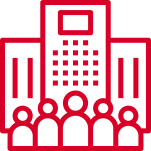 Совершенствование деятельности эндаумент-фондов при вузах;
Развитие специализированных инжиниринговых центров, научно­-технологических парков; 
Приобретение научного оборудования в рамках обновленного механизма по ПЦФ;
Создание на базе КазНИТУ научно-исследовательского хаба;
Реализация программ развития исследовательских университетов и «Центров академического превосходства»;
Создание при НИИ и Вузах научно-производственных центров.
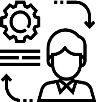 69. Разработка Закона «О науке и технологической политике» – декомпозирован в Концепцию развития науки РК до 2026 года
Создание Национального совета по науке и технологиям, Научно-технических советов по отраслям;
Создание Рабочей группы по подготовке Концепции Закона РК «О науке и технологической политике»; 
Подготовка проекта Закона РК «О науке и технологической политике».
32
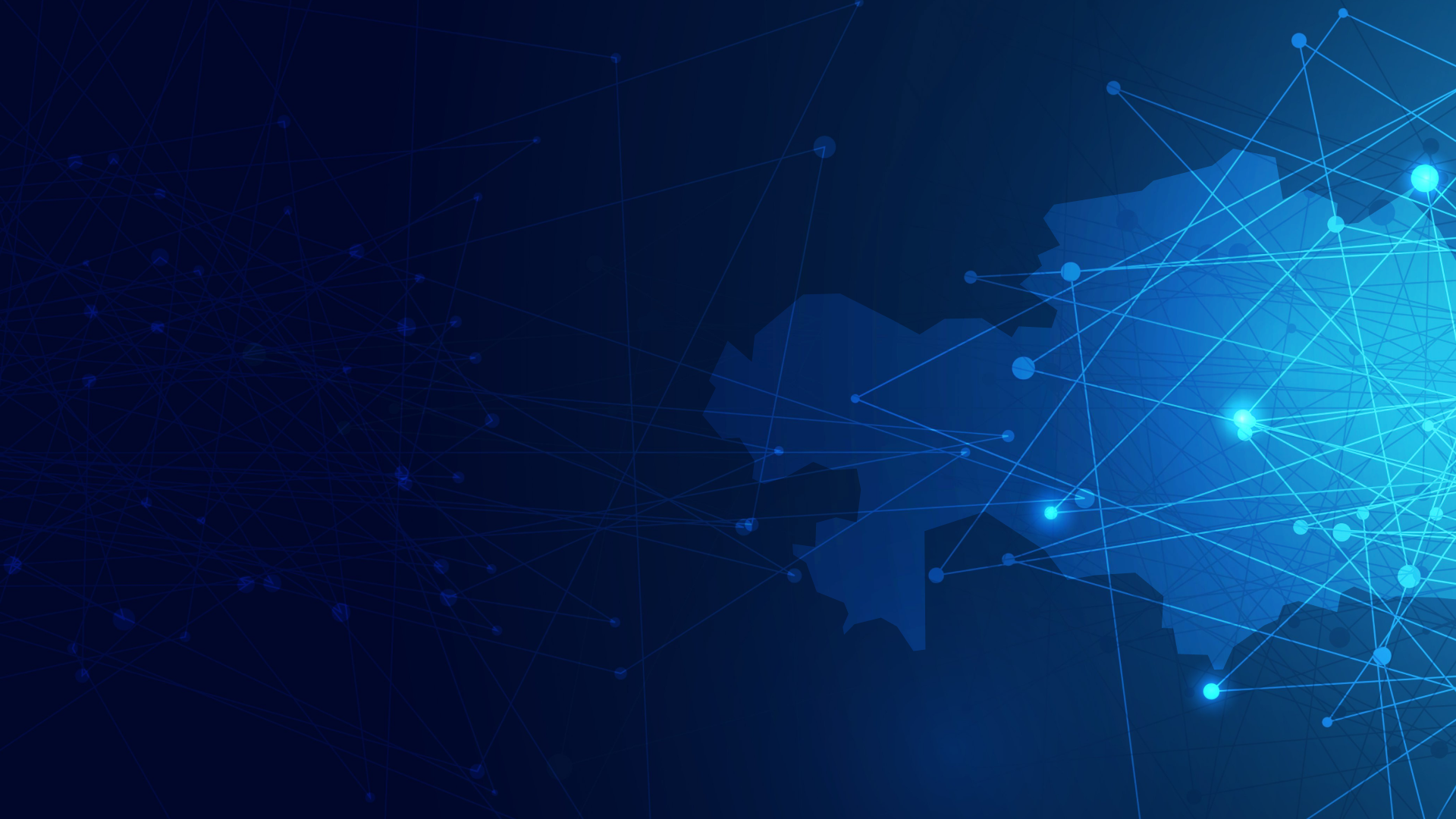 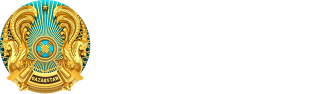 ПРИОРИТЕТНЫЕ ЗАДАЧИ НАУКИ
РЕАЛИЗАЦИЯ ДОКУМЕНТОВ СГП
Кадровый потенциал
Конкурентоспособность
Рост расходов бизнеса
Совершенствование администрирования науки
НАЛОГОВЫЕ ЛЬГОТЫ. 
ИНВЕСТИЦИОННЫЕ ПРЕФЕРЕНЦИИ
4
1
НОВЫЙ КУРС РАЗВИТИЯ НАУКИ
Развитие университетской науки
Запуск НАО НАН РК с государственным статусом и отдельным финансированием
Социальная защита ученых (повышение зарплат, доплат за научную степень и звание)
УПРАВЛЕНИЕ НАУКОЙ
Национальный совет по науке и технологиям 
Пересмотр работы ВНТК 
Совершенствование работы ННС
«Перезагрузка» НЦГНТЭ, Фонда науки
Цифровизация услуг и процессов
2
5
НОВАЯ МОДЕЛЬ НАУКИ
Мобилизационная (советская) модель
Открытая модель будет заложена в основу нового  Закона «О науке и технологической политике»
1% ОБЯЗАТЕЛЬСТВ НЕДРОПОЛЬЗОВАТЕЛЕЙ
6
3
33
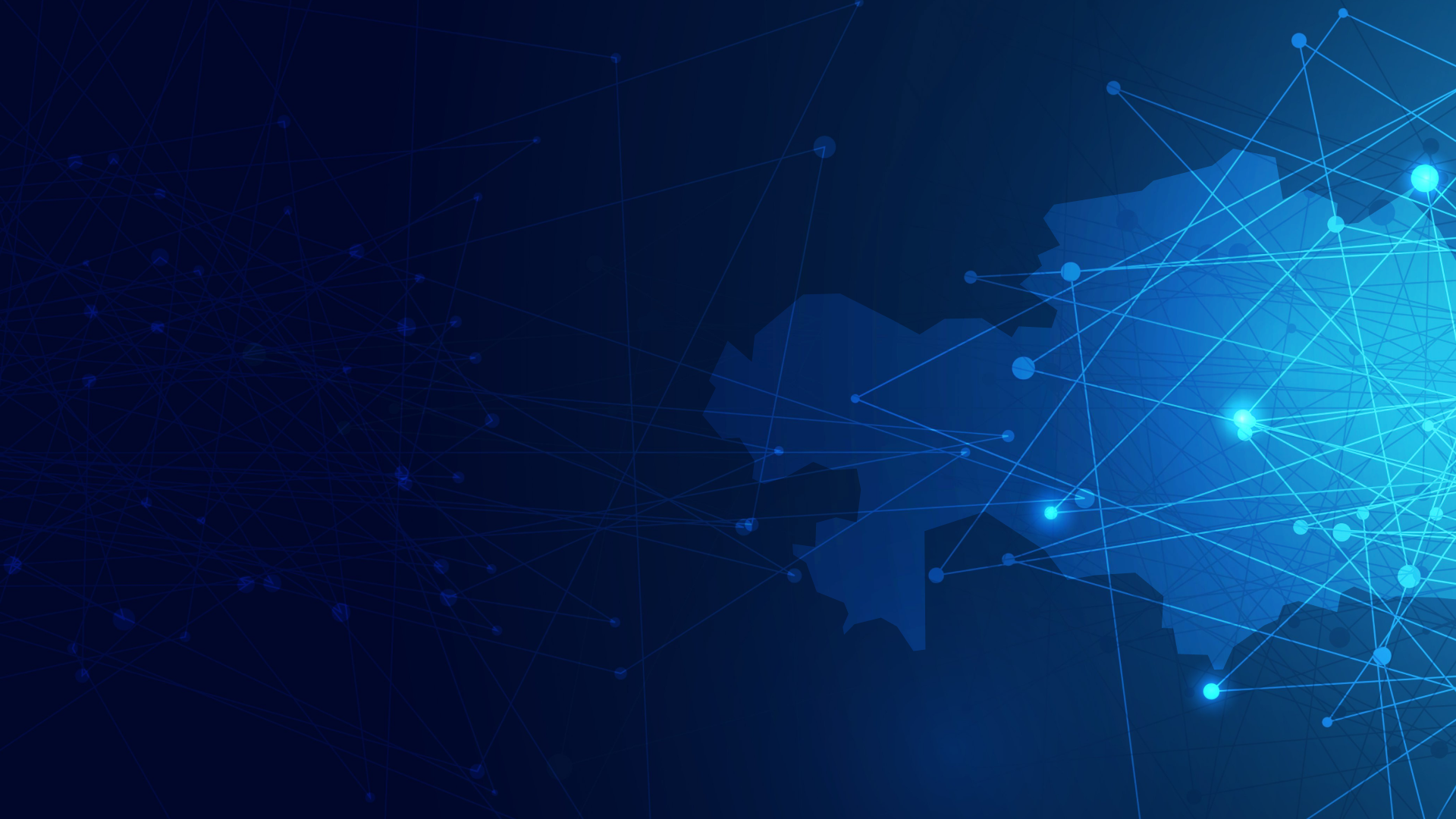 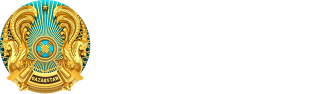 1. РЕАЛИЗАЦИЯ ДОКУМЕНТОВ СГП
Рост ученых
в 1,5 раза до 2025 г.
Введено прямое финансирование НИИ
Кадровый потенциал
Рост зарплаты ученых в 2 раза
Бюджет «Жас ғалым» 
3 млрд. тенге
Для модернизации
1,7 млрд тг
Доля обновления оборудования 13,7%
Конкурентоспособность
Доля проектов коммерциализации +30%
Рост расходов бизнеса +50%
Рост патентной активности +30%
Рост расходов бизнеса
34
Совершенствование администрирования науки
Внедрение механизмов формирования приоритетных научно-технических задач отраслей
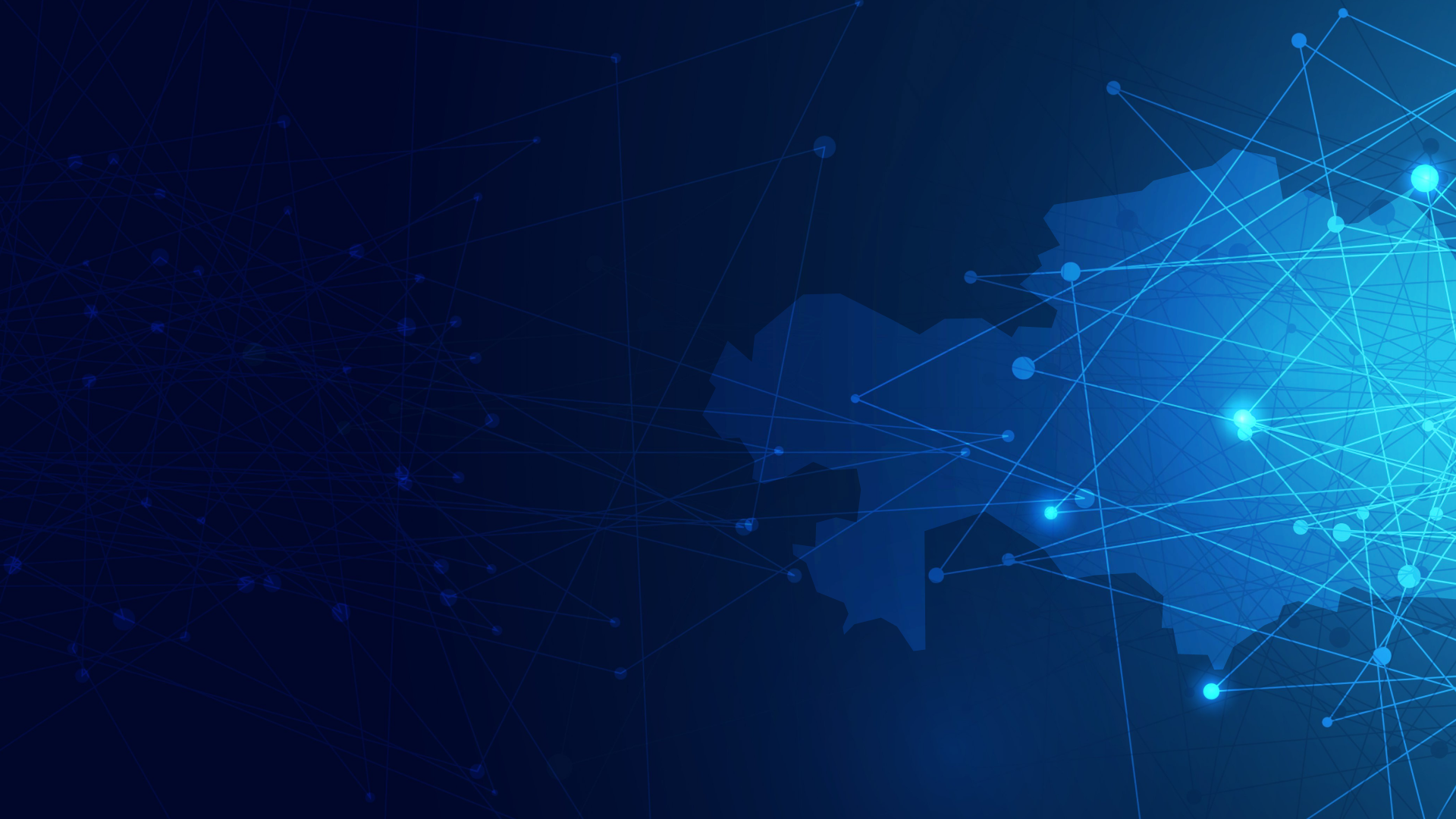 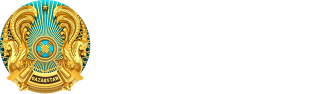 2. НОВЫЙ КУРС РАЗВИТИЯ НАУКИ
Отработка законопроекта по дополнениям в Закон «О науке» (депутатская инициатива). Основные вводимые нормы:
увеличение доплат из гос. бюджета за ученые степени и ученые звания работникам научных организаций и вузов;
предоставление права исследовательским университетам (АО, НАО) создавать дочерние научные центры, лабораторий и институты;
предоставление налоговых льгот для бизнеса на проекты по созданию научных центров;
предоставление доп. объема медицинской помощи ученым - члены НАН, национальных академий, и их супруг;
предоставления нового вида грантового финансирования для развития научной инфраструктуры;
в части наделения МИО функциями по осуществлению гос. политики в области науки и финансирование прикладных проектов.
по возложению функций по анализу научно-технической информации на дочернюю структуру АО «НЦГНТЭ» 
по закреплению администратора по проектам коммерциализации РННТД и научным стажировкам

Совместно с МЦРИАП подготовка концепции Информационной системы (Единое Окно) для привлечения частных инвестиций в НИОКР, в том числе в рамках 1% от дохода недропользователей (более 100 млрд. в год);
Открытие 5 техно-парков на базе вузов (КазНИТУ им. К. Сатпаева, ЮКУ им. М.Ауэзова, КарУ им. Е.Букетова, АРУ им. К.Жубанова, ВКТУ им. Д. Серикбаева); 
Будет продолжена работа по увеличению финансирования НИОКР до 1% от ВВП
Ежегодно будут проводиться конкурсы на программно-целевое и грантовое финансирование, проекты по коммерциализации.
35
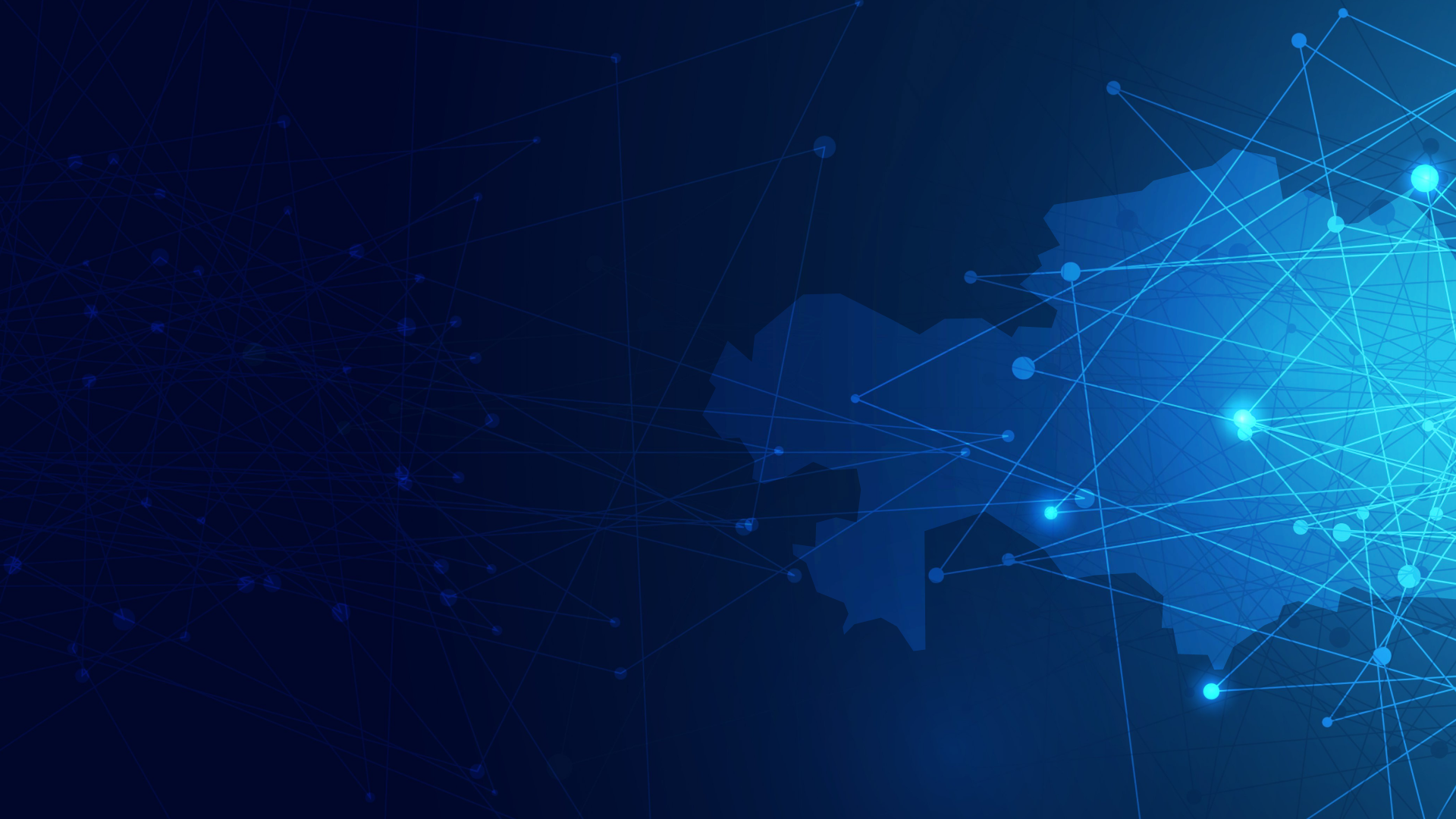 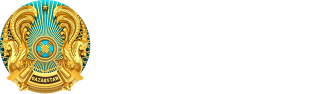 2. НОВЫЙ КУРС РАЗВИТИЯ НАУКИ
Низкоуглеродное развитие
Углеродный налог и ESG-инвестиции
Green Deal 2021
Возобновляемая энергия
Зеленый водород
Водородная энергетика
Термоядерный синтез
Cyborg
Термоядерный синтез
Пандемия СOVID-19
Угроза новой волны пандемии
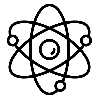 Мировые вызовы
LOW-CARBON ECONOMY
Artificial intelligence
Индустрия 4.0
Геополитические риски
Industry 4.0
RENEWABLE ENERGY
GREEN H2
Нехватка ресурсов(вода, недра)
Протекционизм и торговые войны
Цифровизация
Robot technology
People
Digital
36
Water
COLD FUSION
Deserts
GLOBAL FOOD CRISIS
RENEWABLE ENERGY
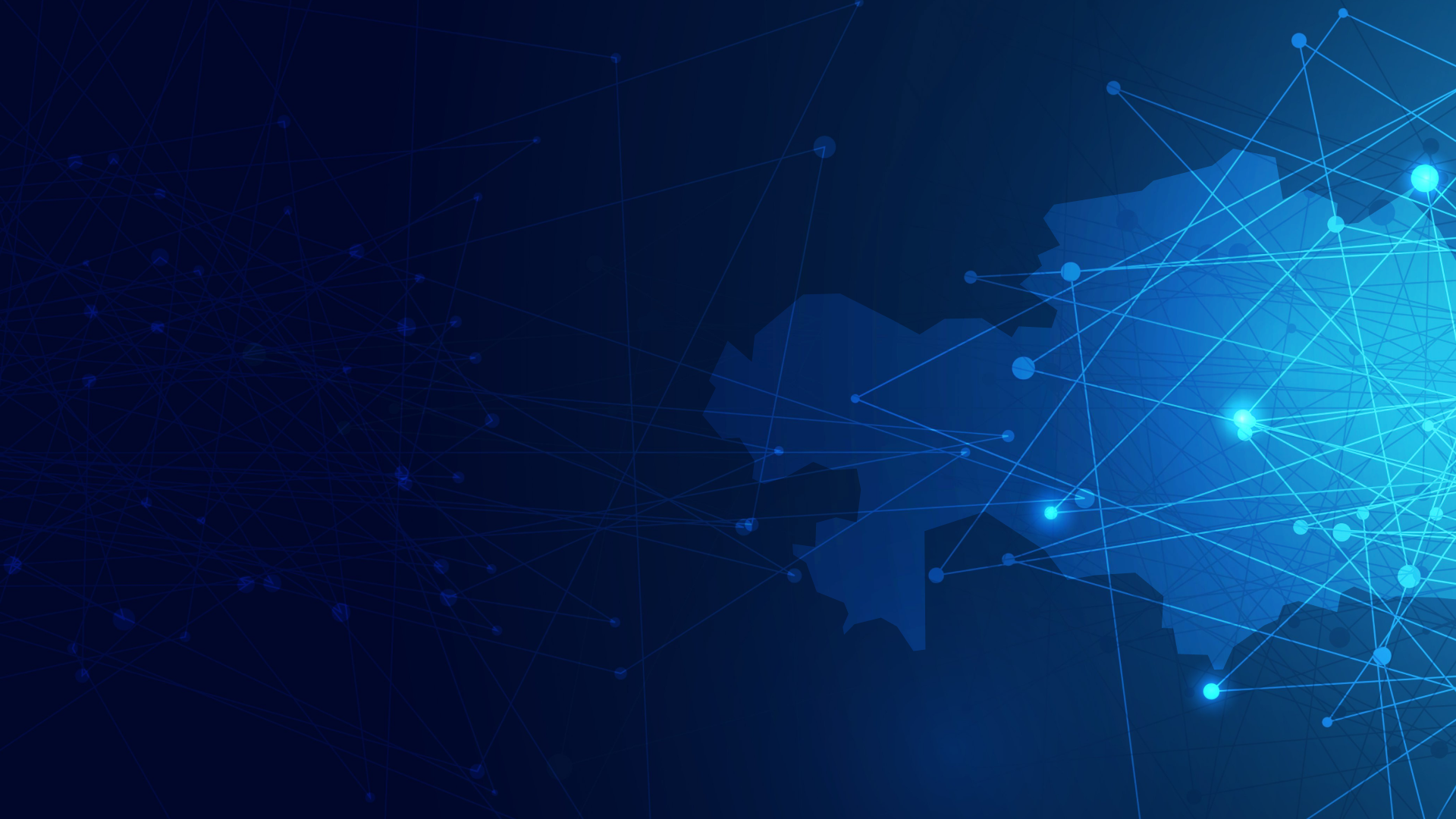 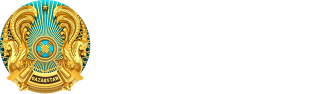 3. НОВАЯ МОДЕЛЬ НАУКИ
Открытая
Мобилизационная 
(советская)
Научно-исследовательская активность*
Изъяны
Решение
Страна
Рейтинг (Число статей)
Центральная  роль государства
Зависимость от бюджета
Низкий спрос на науку
Закрытость
Старение и отток кадров
Россия
7
81 579
Открытая 
модель 
науки?
Казахстан
61 (2 367)
62 (2 267)
Литва
69 (1 418)
Латвия
70 (1 415)
Эстония
75 (1 180)
Беларусь
Азербайджан
83 (761)
Грузия
89 (550)
Армения
90 (521)
Узбекистан
99 (354)
Молдова
113 (210)
Монголия
122 (141)
Кыргызстан
126 (137)
Таджикистан
140 (62)
37
(* National Science Foundation 2019)
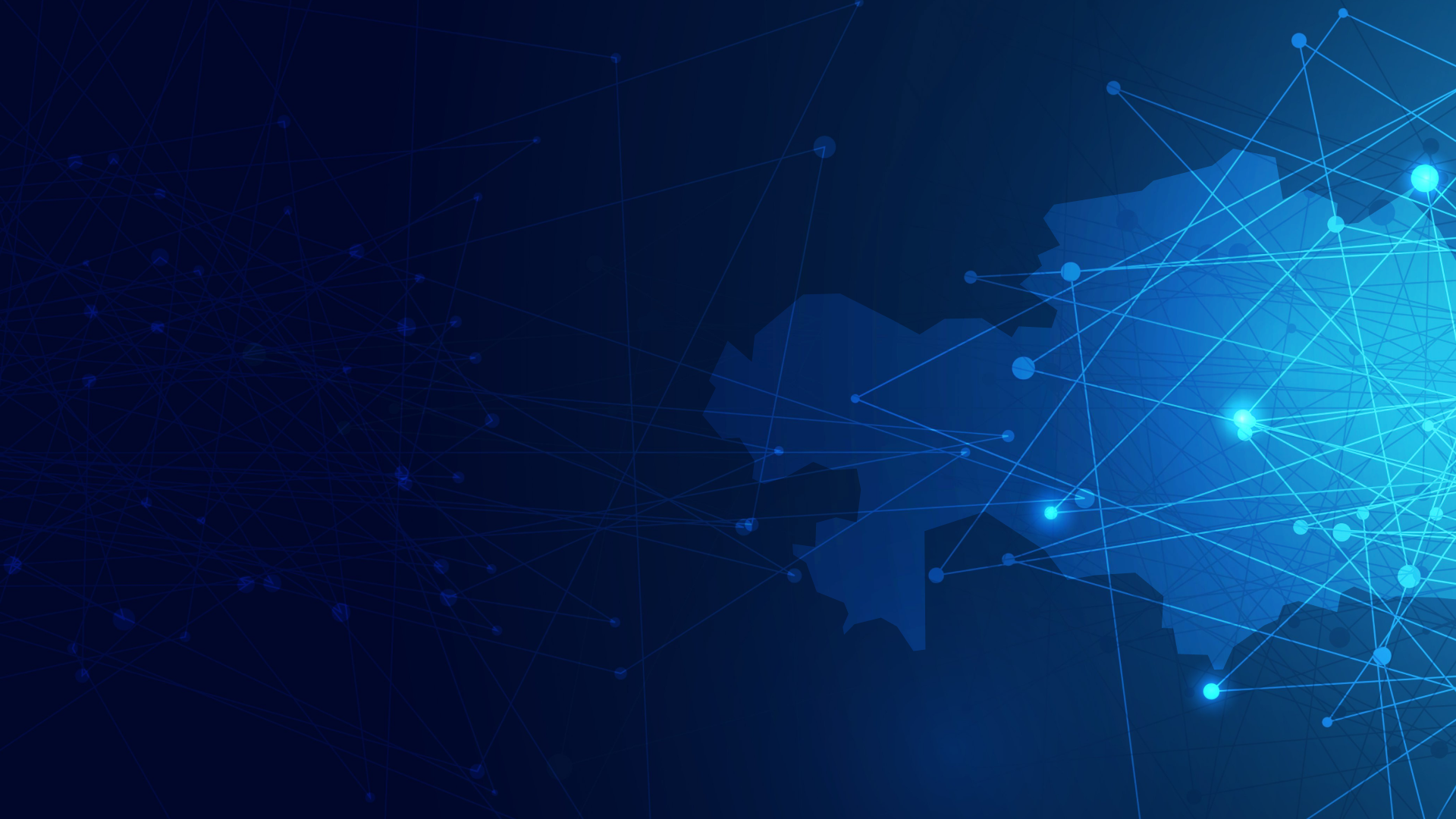 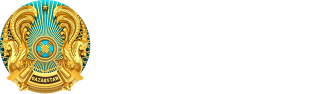 3. НОВАЯ МОДЕЛЬ НАУКИ
Открытая
Мобилизационная 
(советская)
Рейтинг по расходам на науку*
Базовые элементы
Преимущества
Массовый спрос на НИОКР
Расходы бизнеса на НИОКР - 70-80%
Инновационная продукция в ВВП - 
   40-85%
Университеты мирового уровня
Доля затрат на науку (% от ВВП)
Рейтинг
Страна
Год перезагрузки
Налоговые льготы
Поддержка университетской науки
Национальный научный совет при Главе государства
1
1949
4,58
Израиль
Южная Корея
4,55
2
1960
2,76
8
1945
США
2,76
9
1980
Финляндия
2,22
11
1980
Сингапур
14
1990
2,13
Китай
Открытая модель будет заложена в основу нового  Закона «О науке и технологической политике»
80
Казахстан
2022
0,13
0,13
38
(* Источник World Bank, 2018)
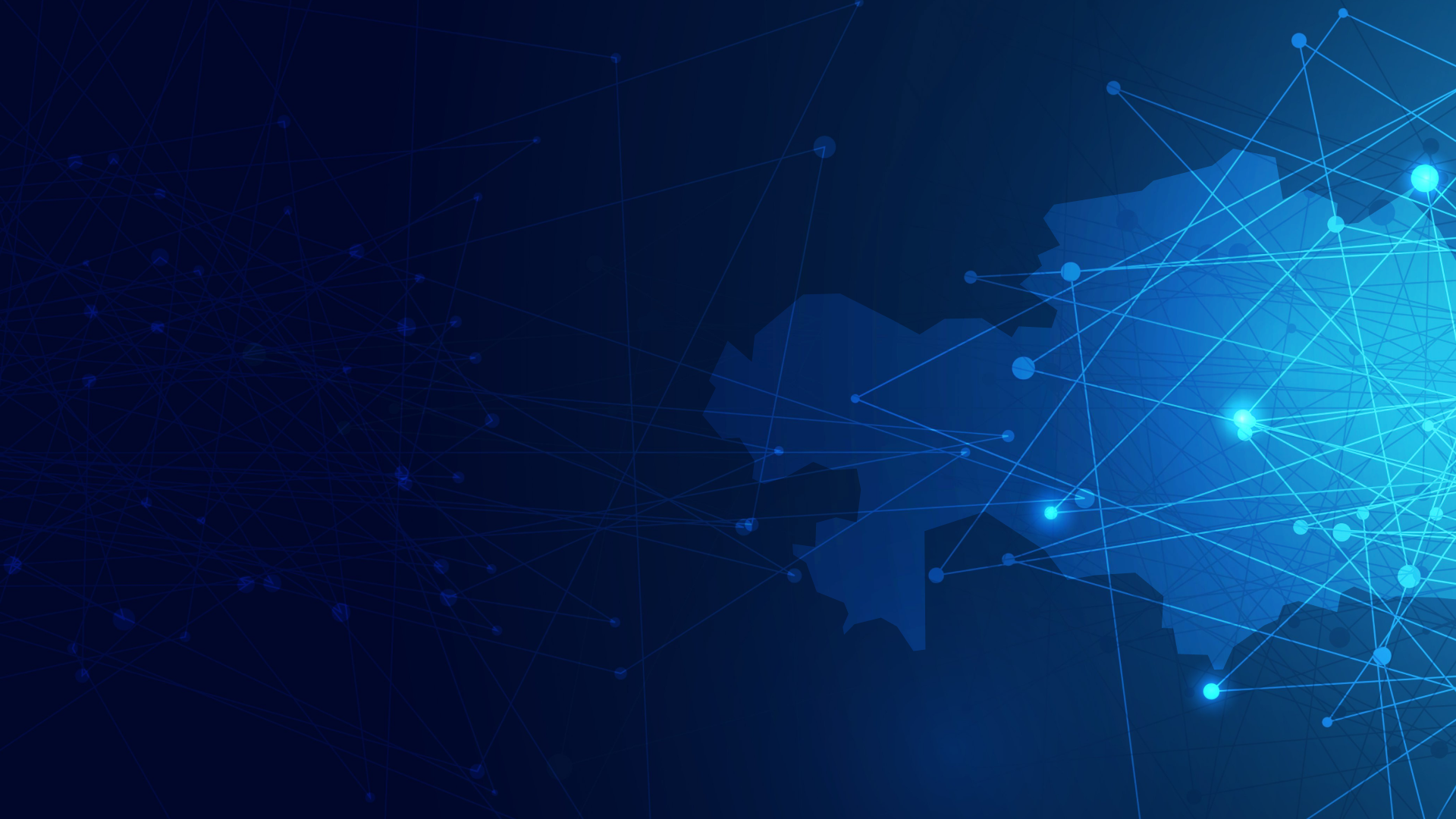 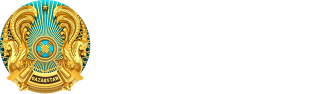 3. НОВАЯ МОДЕЛЬ НАУКИ
Открытая модель
Мобилизационная модель
Экономическое стимулирование
Супервычеты для расходов на НИОКР
Инвестиционные преференции для проектов в научную инфраструктуру свыше
3 млрд тг
до 300%
КПН, земельный налог, таможенные платежи
0%
Финансирование за 5 лет
109 млрд тг
0,13% ВВП
(0,25% в 2003г.)
(+40,5) млрд тг
Поддержка университетской науки (2023г.)
Расходы
Нац. совет по науке и технологиям
35%
59%
Эндаумент- фонды
Исследовательские ВУЗы
5
10
Государство
Бизнес
Филиалы зарубежных ВУЗов
Центры Академического превосходства
10
20
39
Коммерциализация НИОКР
5
тыс PhD 
(x3 раза)
Подготовка кадров науки
26%
Инновационная продукция в ВВП
25
10+
3-6 лет
2,4%
Ученых мирового уровня
Индекс Хирша
Ротация
(+1,2%)
1% обязательства недропользователей 
~119+ млрд тг
Средний возраст
59 лет
69 лет
Соответствие приоритетам НИОКР
Гос. научно-техническая экспертиза
Научный сотрудник
Академик НАН
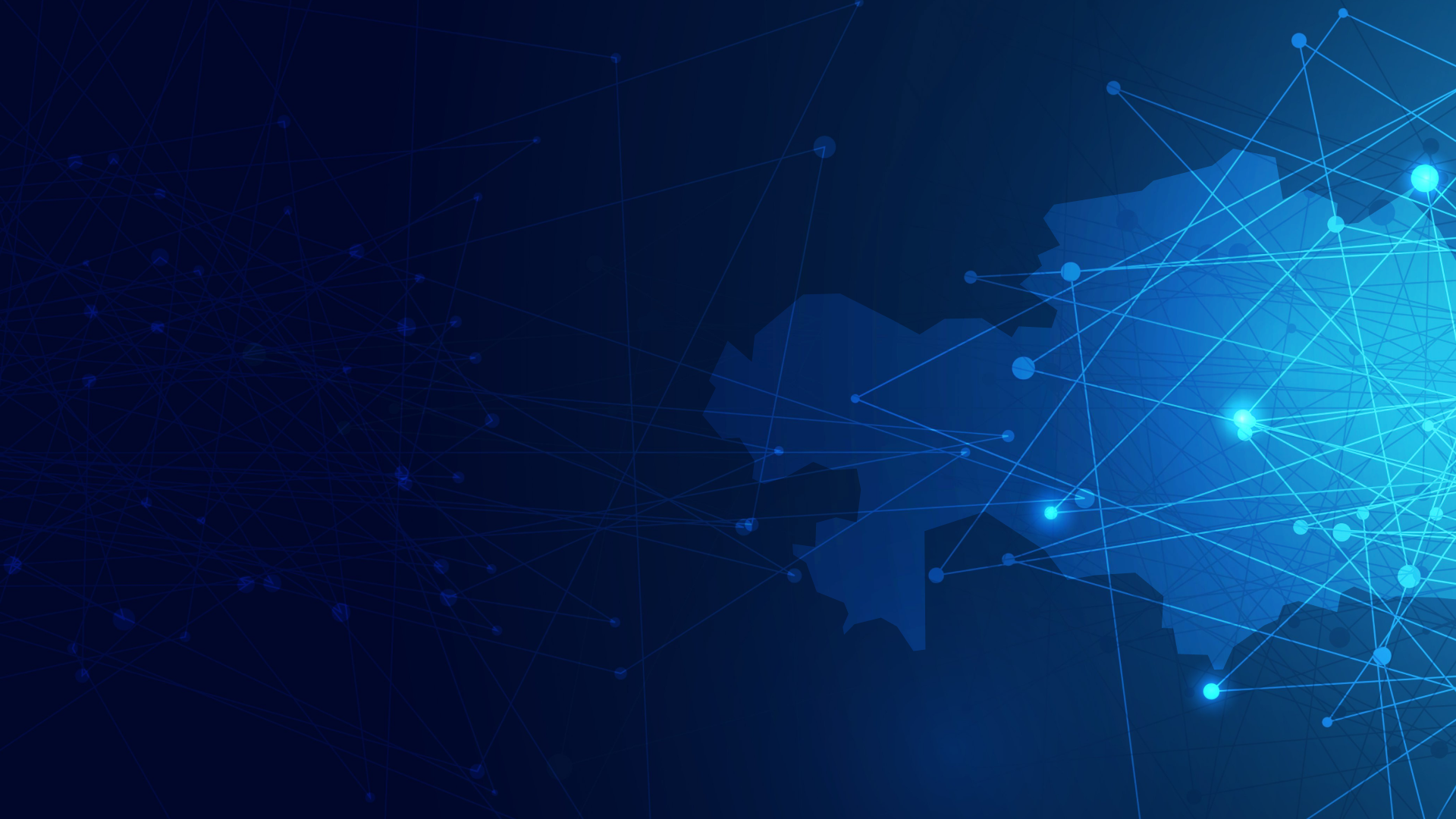 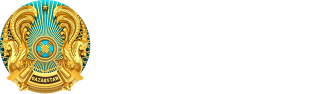 4. НАЛОГОВЫЕ ЛЬГОТЫ
Международный опыт
В Казахстане
50% на вычеты от расходов на НИОКР для научных организаций
Алгоритм предоставления налоговых льгот
Сингапур
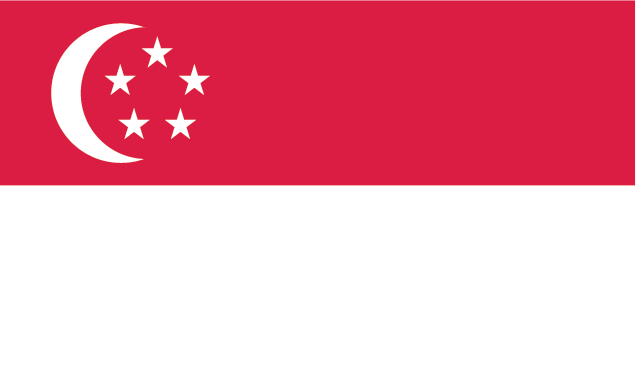 Вычет НДС 100-250% от расходов на НИР
Бизнес
Налоговый комитет
1
5
4
2
3
Китай
Научная организация
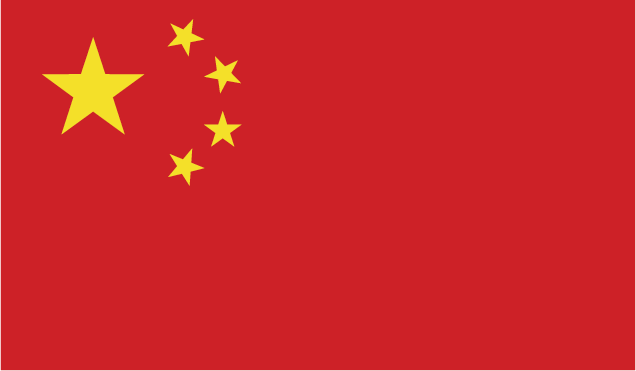 Комитет науки
Cупервычеты 150% от затрат на проведение НИОКР и освобождение от НДС
1. Заявка 
на льготы
2. Запрос
3. Экспертиза
4. Уведомление о льготах
5. Финансирование
Великобритания
Рекомендации
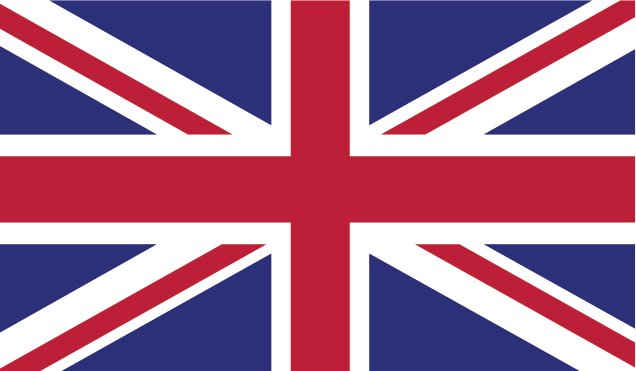 Вычет 130-225% от расходов на НИОКР
Супервычеты по НДС для затрат бизнеса на НИОКР (до 300%)
Включение в налоговое администрирование научно - технической экспертизы контрактов на НИОКР
Стандарт госуслуги по налоговым льготам на НИОКР для бизнеса
Испания
40
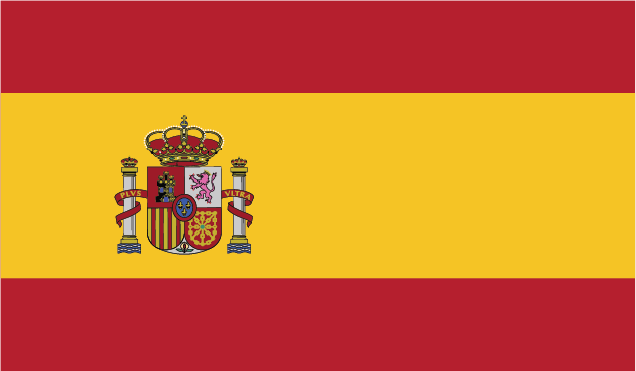 Снижение ставки НДС либо освобождение от них
Россия
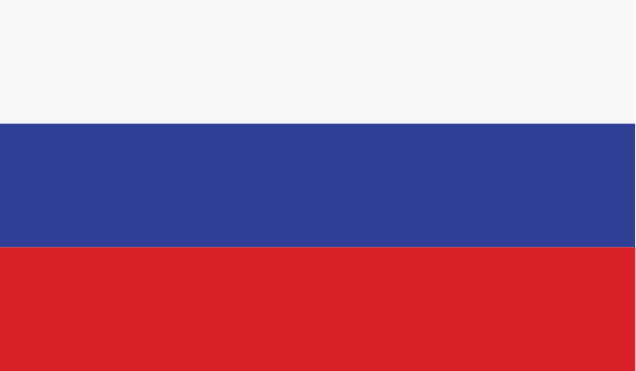 Освобождение от НДС в IT-секторе
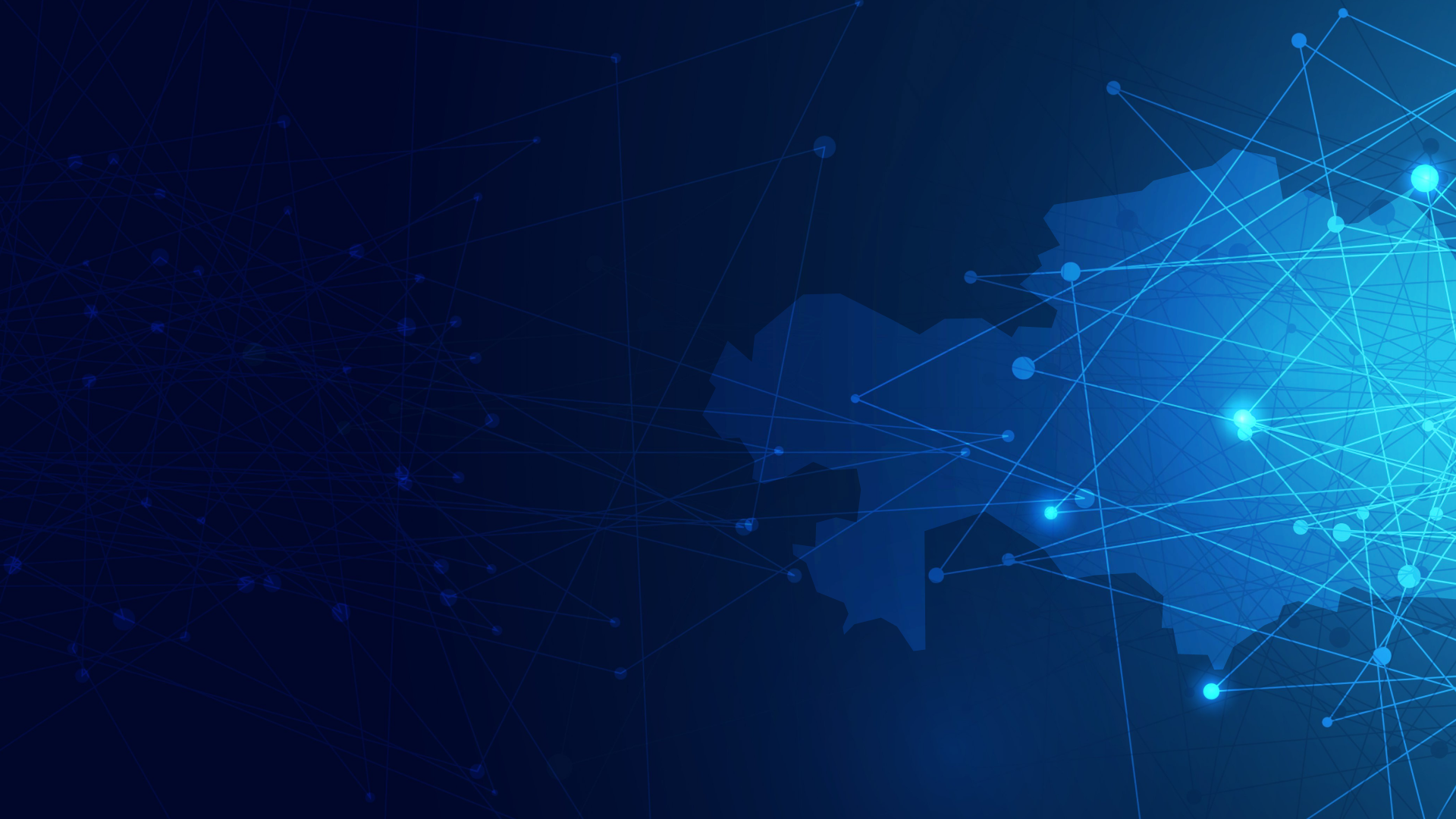 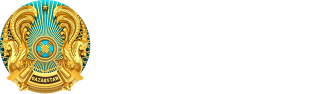 5. СТРУКТУРА УПРАВЛЕНИЯ
Национальный совет по науке и технологиям
Национальная Академия наук РК
Функции
Президент РК
Выработка предложений Главе Государства по науке и технологиям
На сегодня выполнено:
Администрация 
Президента
Национальный совет по науке и технологиям
Оценка развития науки в стране
Определение стратегических приоритетных направлений развития науки
Правительство
ВНТК
 1. Утверждение подприоритетов направлений развития науки 
 2. Утверждение объемов финансирования
 3. Утверждение проектов ПЦФ
Изменения в Закон “О науке”
Вопрос бюджетного финансирование НАН РК
Состав
Источник независимой экспертизы и подготовки научных кадров 

Правительство создает НАО НАН РК
В уставе НАН закреплены функции и делегирование полномочий
Спец Указ Президента о НСНТ с экспертно-аналитическим статусом НАН РК – независимая оценка
Академики
Ведущие зарубежные ученые
Отечественные эксперты
НАО “Национальная академия наук”
Министерство науки и высшего образования
ННС
 1. Рассмотрение и утверждение проектов
 2. Определение объемов финансирования
 3. Рассмотрение проектов ПЦФ
Пожизненные стипендии академикам
Преимущества
Прямое подчинение Нац. совета Главе государства
Оперативность реализации поручения
Отсутствие необходимости внесения изменений в ЗРК
Научные отделения
Члены собрания 
(Члены НАН)
Ремонт здания «Ғылым Ордасы»
Справочно:
США Национальный научный фонд NSF 
при Президенте с 1950 г.
Сингапур Национальный исследовательский 
фонд NRF с 2006 г.
41
Меры поддержки молодым ученым
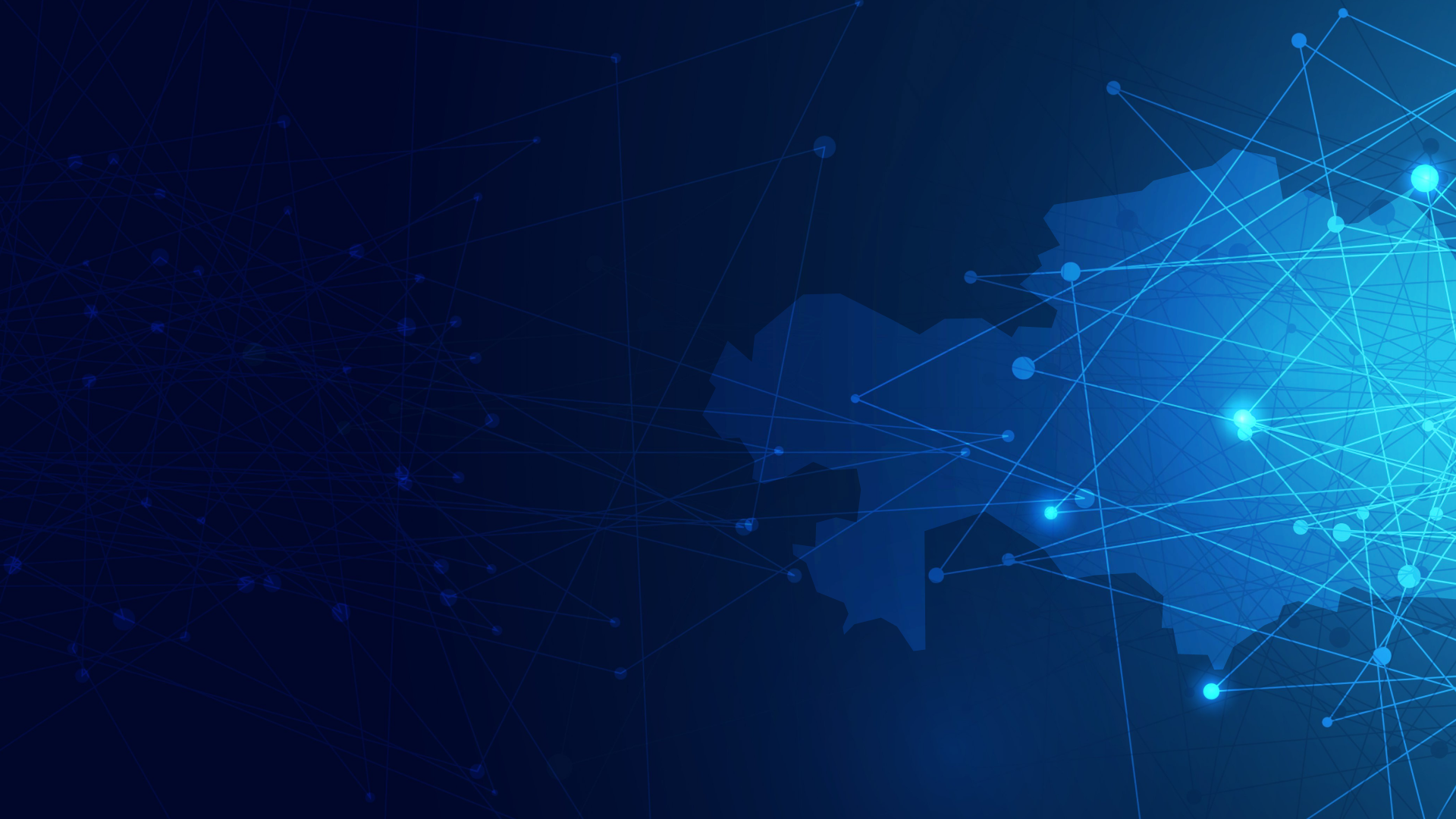 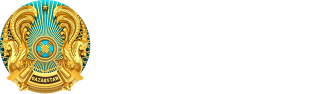 6. 1% ОБЯЗАТЕЛЬСТВ НЕДРОПОЛЬЗОВАТЕЛЕЙ
Проблемы
Решение
Против изъятия 1%
Консолидация средств
Консолидация заказов на НИОКР
Все недропользователи против прямого перечисления 1% в бюджет (это не налог)
Для компаний ФНБ Самрук Казына консолидация средств в Центре научно-технических инициатив
Информационная система (Единое Окно) для привлечения частных инвестиций в НИОКР, в том числе в рамках 1% от дохода недропользователей
Отсутствие обязательств в контрактах
Не все недропользователи имеют обязательства в контрактах по 1%
Отсутствие желания исследования
42
Поэтапный добровольный 1%
Желание направлять средства по 1%:
Поэтапный добровольный сбор/перечисления от недропользователей, которые не имеют обязательств в контрактах по 1%
В первую очередь,  для потребности в исследованиях самой компании;
Для изучения проблем региона;
Для перспективных разработок на национальном уровне
Приоритетность финансирования
Закрепление в НПА приоритетности финансирования научных проектов:
Для самой компании;
Для изучения проблем региона;
Для перспективных разработок на нац. уровне
ОСНОВНЫЕ ПОКАЗАТЕЛИ СГП:
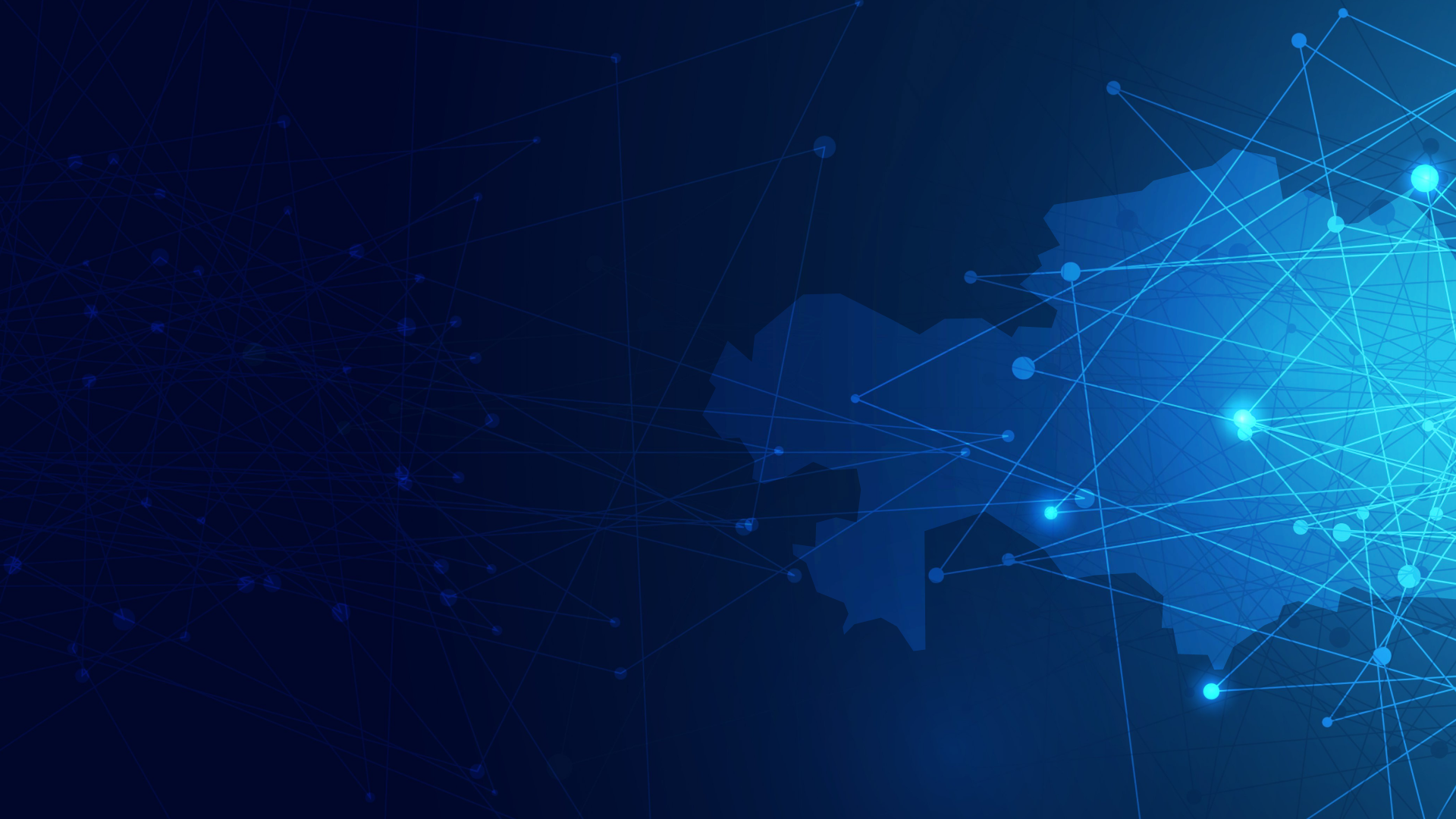 РАСШИРЕННАЯ КОЛЛЕГИЯ МИНИСТЕРСТВА
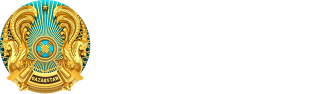 3. ОБЩИЕ ЦЕННОСТИ И КУЛЬТУРА
43
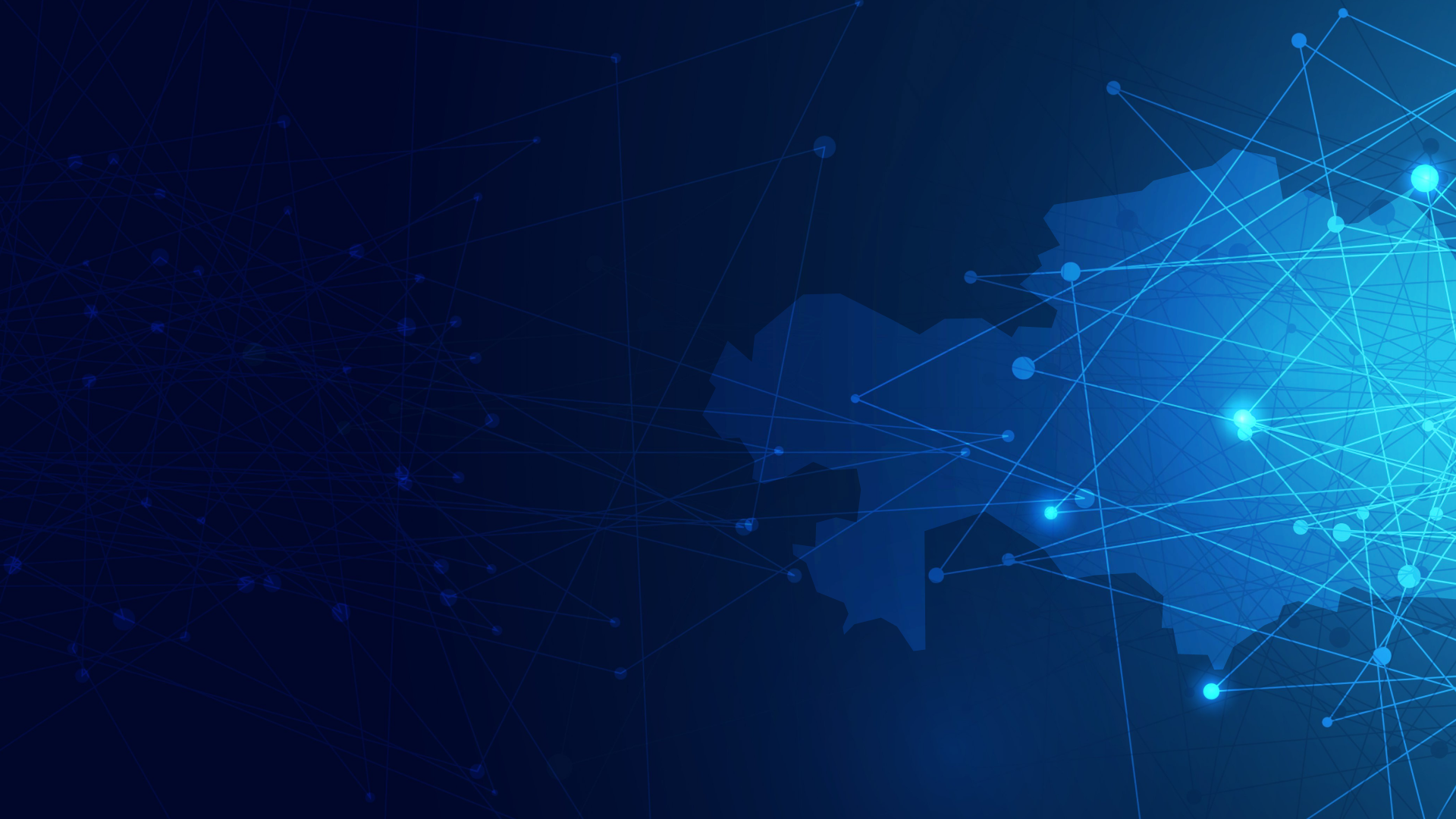 ДОСТИЖЕНИЯ И ТЕКУЩАЯ СИТУАЦИЯ 
РАЗВИТИЯ ГОСУДАРСТВЕННОГО ЯЗЫКА
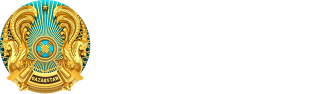 Разработка лингвистической базы алфавита: 
правила правописания, справочник правописания и словарь правописания
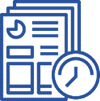 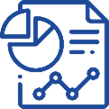 изданы 20 наименований  учебников на казахском языке для вузов и ТиПО 
(3000 экземпляров)
Доля участников письменной коммуникации, использующих латинографический алфавит
20 %
Проведены 63 мероприятия,  посвященных  150-летию  Ахмета Байтурсынова
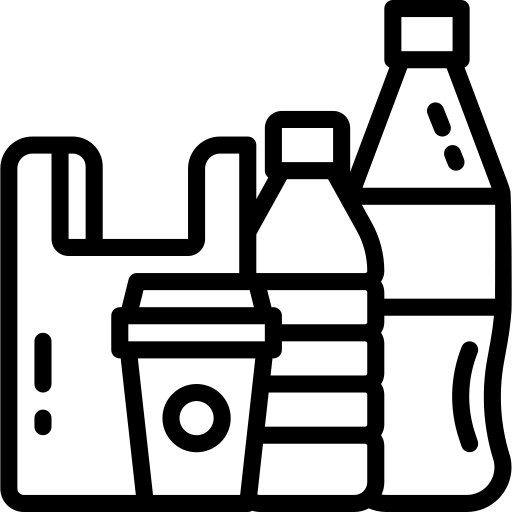 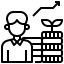 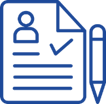 В штаб-квартире ЮНЕСКО
в городе Париж
проведена конференция  с участием представителей отечественной и зарубежной интеллигенции, ученых, общественных деятелей
В городе Туркестан проведен Международный конгресс тюркологов
Изданы избранные труды Ахмета Байтурсынулы на 4-х языках
Учреждена Государственная премия РК в области науки имени
 Ахмета Байтурсынулы
44
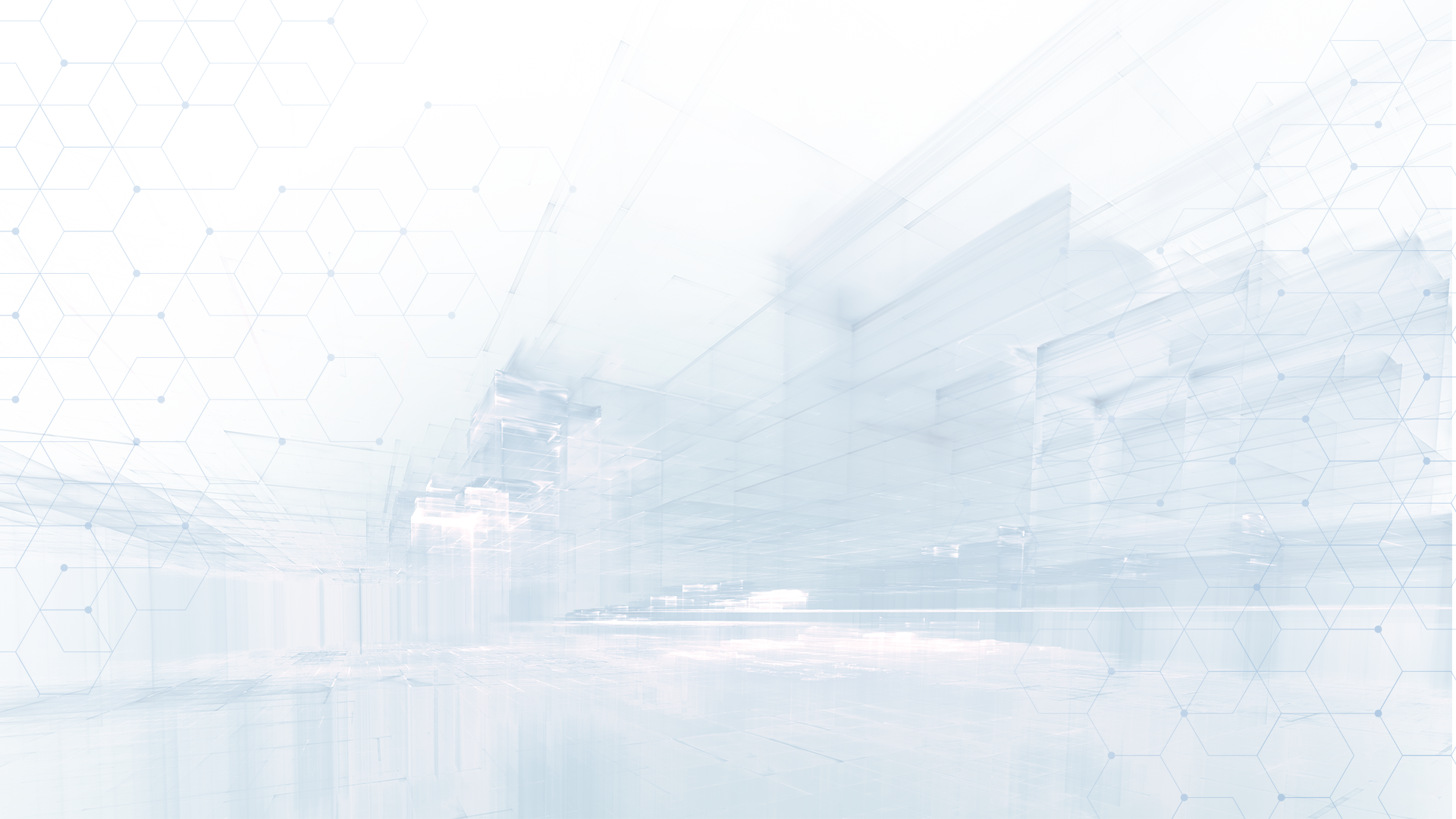 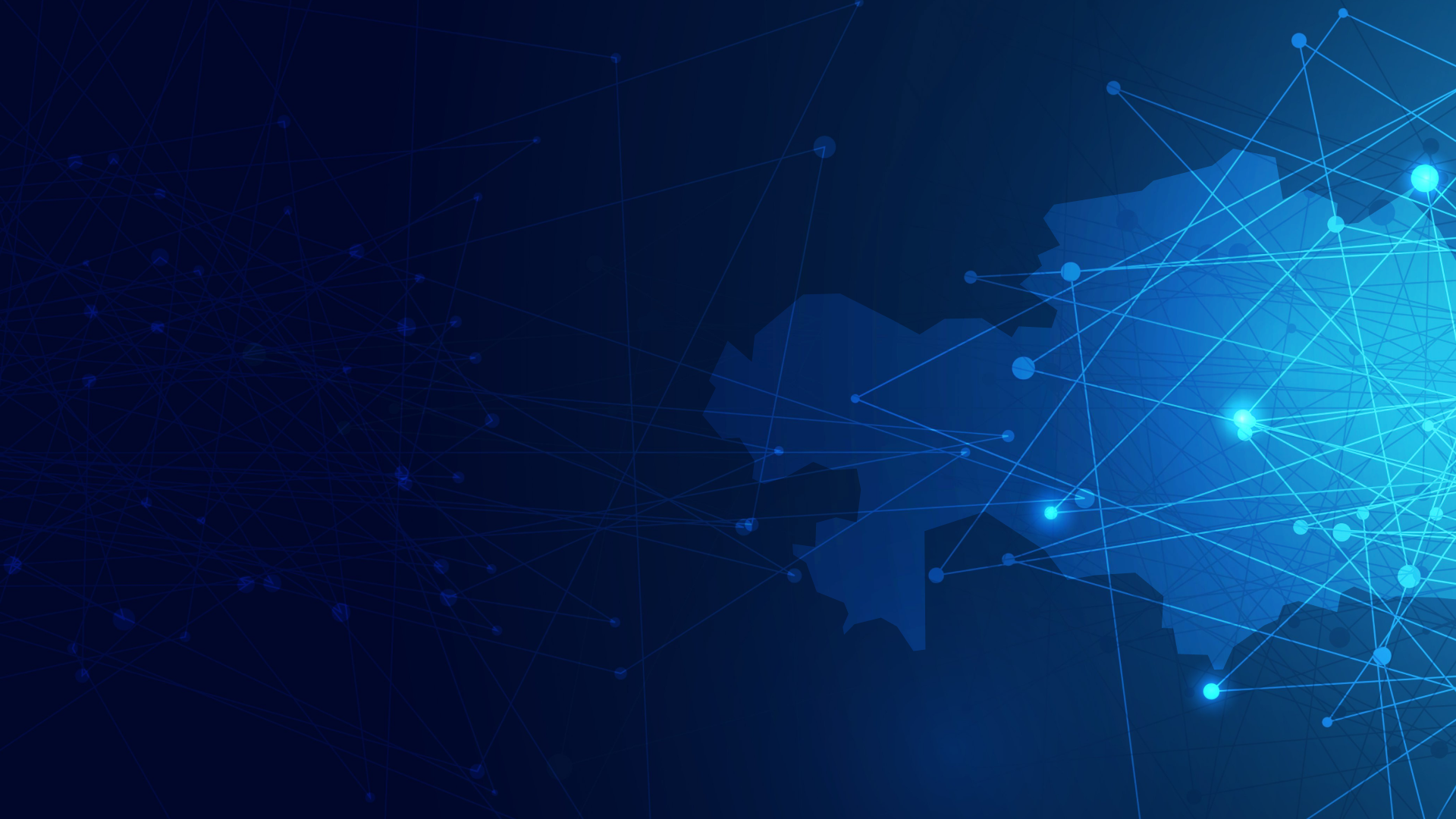 ДОСТИЖЕНИЯ И ТЕКУЩАЯ СИТУАЦИЯ 
ПО РАЗВИТИЮ ГОСУДАРСТВЕННОГО ЯЗЫКА
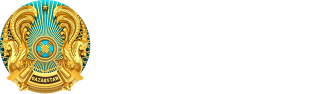 КОМИССИЯ ПО РЕАЛИЗАЦИИ ГОСУДАРСТВЕННОЙ ЯЗЫКОВОЙ ПОЛИТИКИ ПРИ ПРАВИТЕЛЬСТВЕ РК
Комиссия создана распоряжением Премьер-Министра РК №176-р от 27.10.2022 года. 
В состав комисии вошли первые руководители центральных государственных органов, депутаты Парламента РК, ученные и общественные деятели.
МОНИТОРНИГ ОФИЦИАЛЬНЫХ  ИНТЕРНЕТ-РЕСУРСОВ
В 2022 году  проверены  официальные сайты 105 учреждений. 
В том числе: 17 аэропортов, 20 управлений, 32 национальных компаний и авиакомпаний, 14  банков второго уровня, 12 департаментов полиции, 10 учреждений сферы обслуживания.
КУРСЫ ОБУЧЕНИЯ ЯЗЫКАМ
В 2022 году курсы государственного языка прошли 41 325 чел. 
Курсы русского языка – 5 275 чел.
Курсы английского языка – 12 891 чел.
В 2022 году в 15 регионах представители 18 этносов (2 890 чел.) прошли курсы обучения родному языку.
КАЗТЕСТ
В 2022 году  переработаны 16 000 тестовых заданий; 
Диагностическое тестирование прошли 12 000  служащих. 
В том числе:
7464 государственных служащих;
3536 работников бюджетной сферы.
ПРОФИЛАКТИЧЕСКИЙ КОНТРОЛЬ 
В 2022 году профилактический контроль проведен в 51 государственном органе. 
В том числе: 
Центральные государственные органы – 15;
Местные исполнительные органы – 36.
ВЕДОМСТВЕННЫЕ НАГРАДЫ 
Постановлением Правительства РК утверждены: 

Нагрудный знак «Ана тілін дамытуға қосқан үлесі үшін»;
Нагрудный знак «Ахмет Байтұрсынұлы».
НАЦИОНАЛЬНЫЙ КОРПУС КАЗАХСКОГО ЯЗЫКА
Подготовка 5 подкорпусов национального корпуса казахского языка.
В 2022 году утверждено 10 млн. словоупотреблений. Публицистические тексты доступны на сайте  qazcorpora.kz.
ТЕРМИНОЛОГИЯ
Общее количество терминов в Электронной базе 	– 379 465
Количество утвержденных терминов 		– 32 000
В 2022 году утверждено терминов 		– 4 000
45
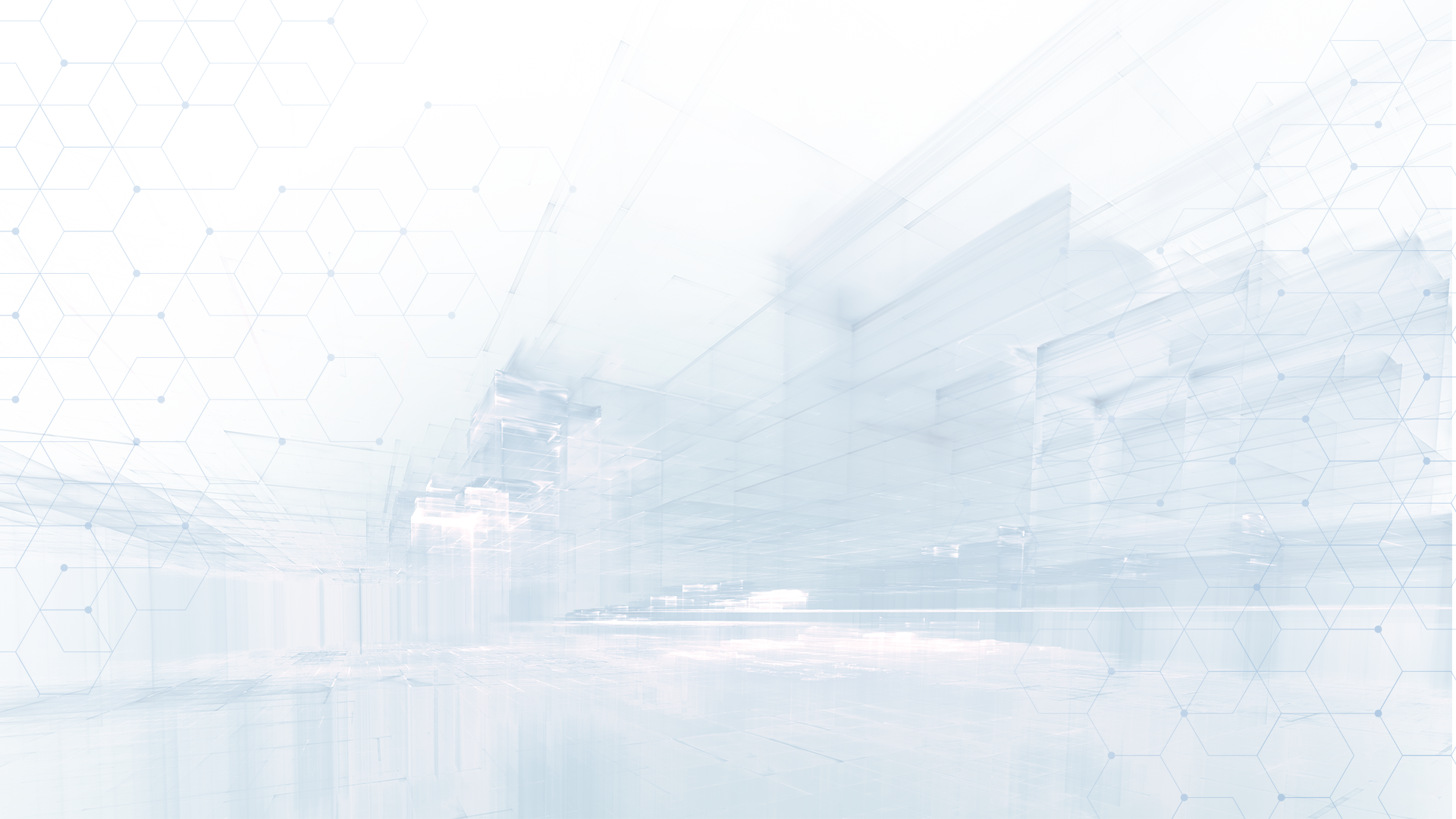 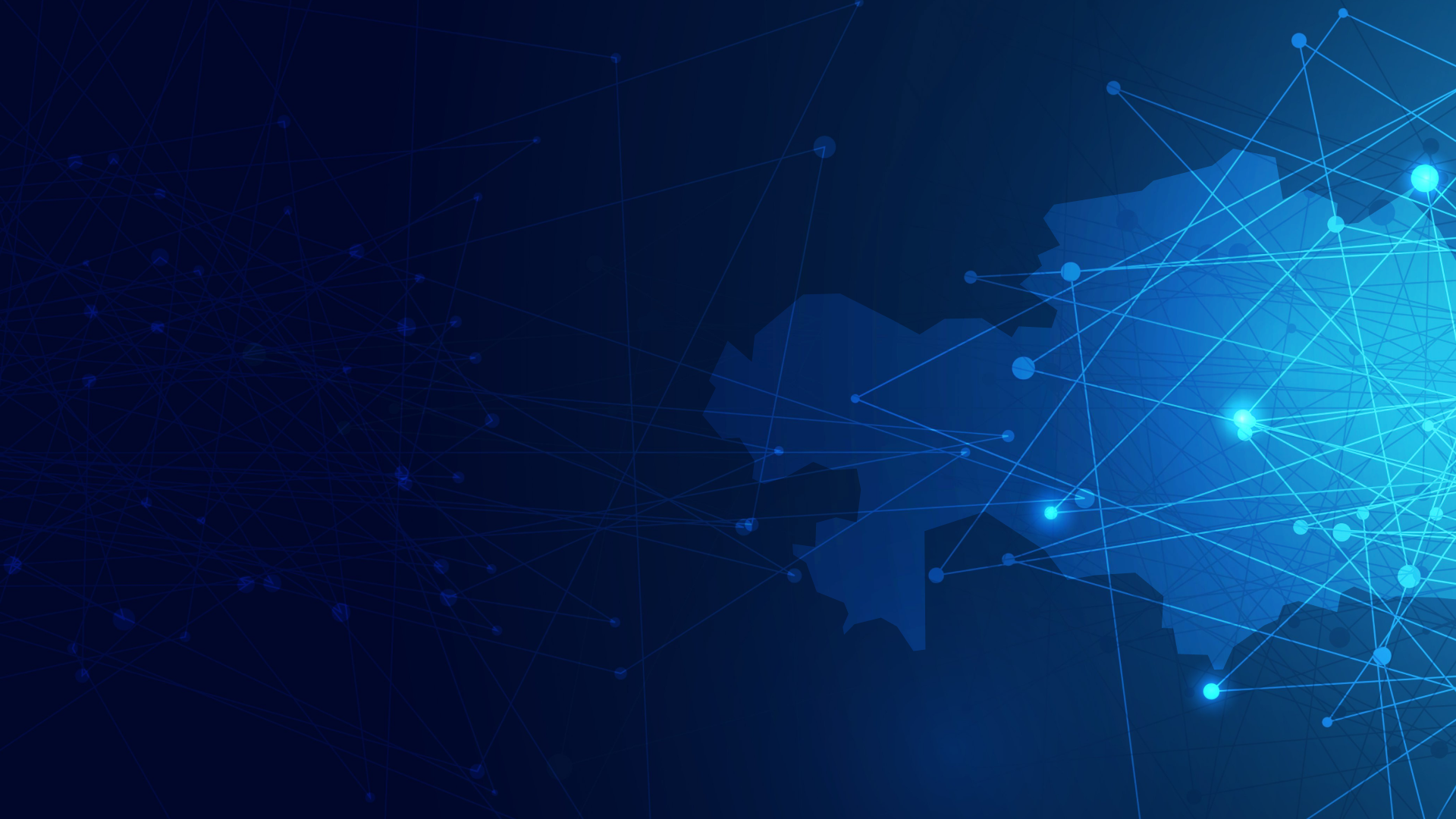 ЗАДАЧИ ЯЗЫКОВОЙ ПОЛИТИКИ
В РАМКАХ ПРЕДВЫБОРНОЙ ПРОГРАММЫ ПРЕЗИДЕНТА РК
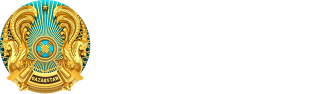 114. СТИМУЛИРОВАНИЕ ДАЛЬНЕЙШЕГО РАЗВИТИЯ И ПРАКТИЧЕСКОГО ПРИМЕНЕНИЯ ГОСУДАРСТВЕННОГО ЯЗЫКА С ОДНОВРЕМЕННЫМ РЕШИТЕЛЬНЫМ ПРОТИВОСТОЯНИЕМ ЛЮБЫМ ФОРМАМ ДИСКРИМИНАЦИИ 
НА ЯЗЫКОВОЙ ОСНОВЕ – декомпозирован в План развития МНВО на 2023-2027 гг.
Разработка проекта Концепции по реализации языковой политики на 2023-2028 годы

Внесение дополнения в НПА по вопросу не допущения языковой дискриминации;

Проведение региональных семинаров:  «Мемлекеттік тіл – менің тілім», «Қазақстан – барша ұлттар мен ұлыстардың туған мекені» в Алматинской и Жамбылской областях;

Проведение республиканского конкурса «Тіл шебері» среди государственных служащих;

Разработка методических рекомендаций по не допущению ущемления прав граждан по языковому признаку;

Организация публикаций в СМИ о представителях этносов, свободно владеющих государственным языком.
46
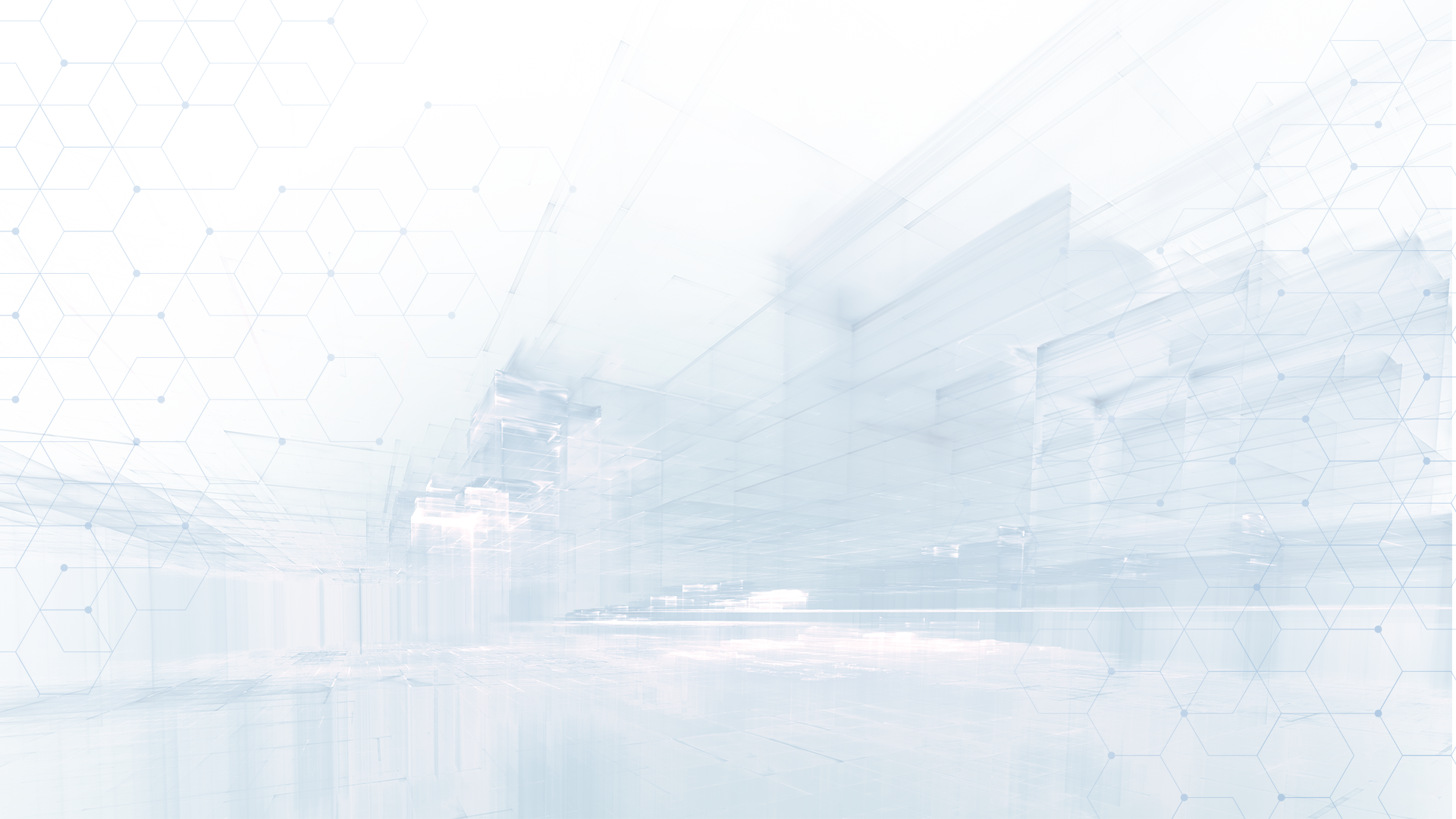 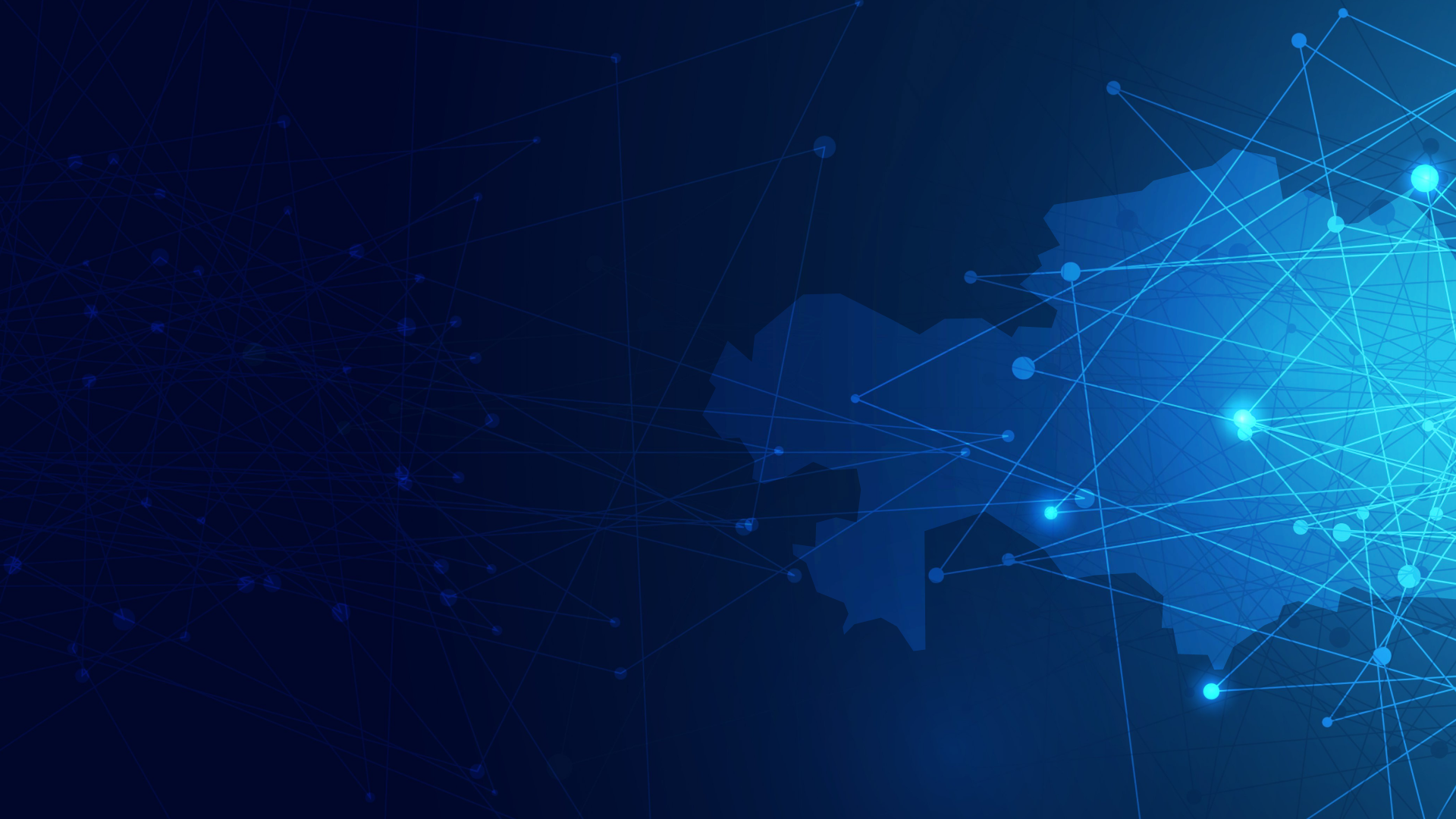 ЗАДАЧИ ЯЗЫКОВОЙ ПОЛИТИКИ НА 2023 ГОД
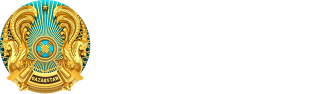 Разработка Концепции реализации языковой политики в Республике Казахстан на 2023-2028 годы;
Проведение заседаний Комиссии по реализации государственной языковой политики при Правительстве РК;
Проведение заседаний Государственной терминологической комиссии при Министерстве науки и высшего образования РК; 
Проведение профилактического контроля государственных органов;
Проведение республиканских конкурсов, акций, направленных на расширение сферы применения государственного языка;
Проведение мониторингов документооборота на государственном языке и официальных сайтов интернет-ресурсов.
47
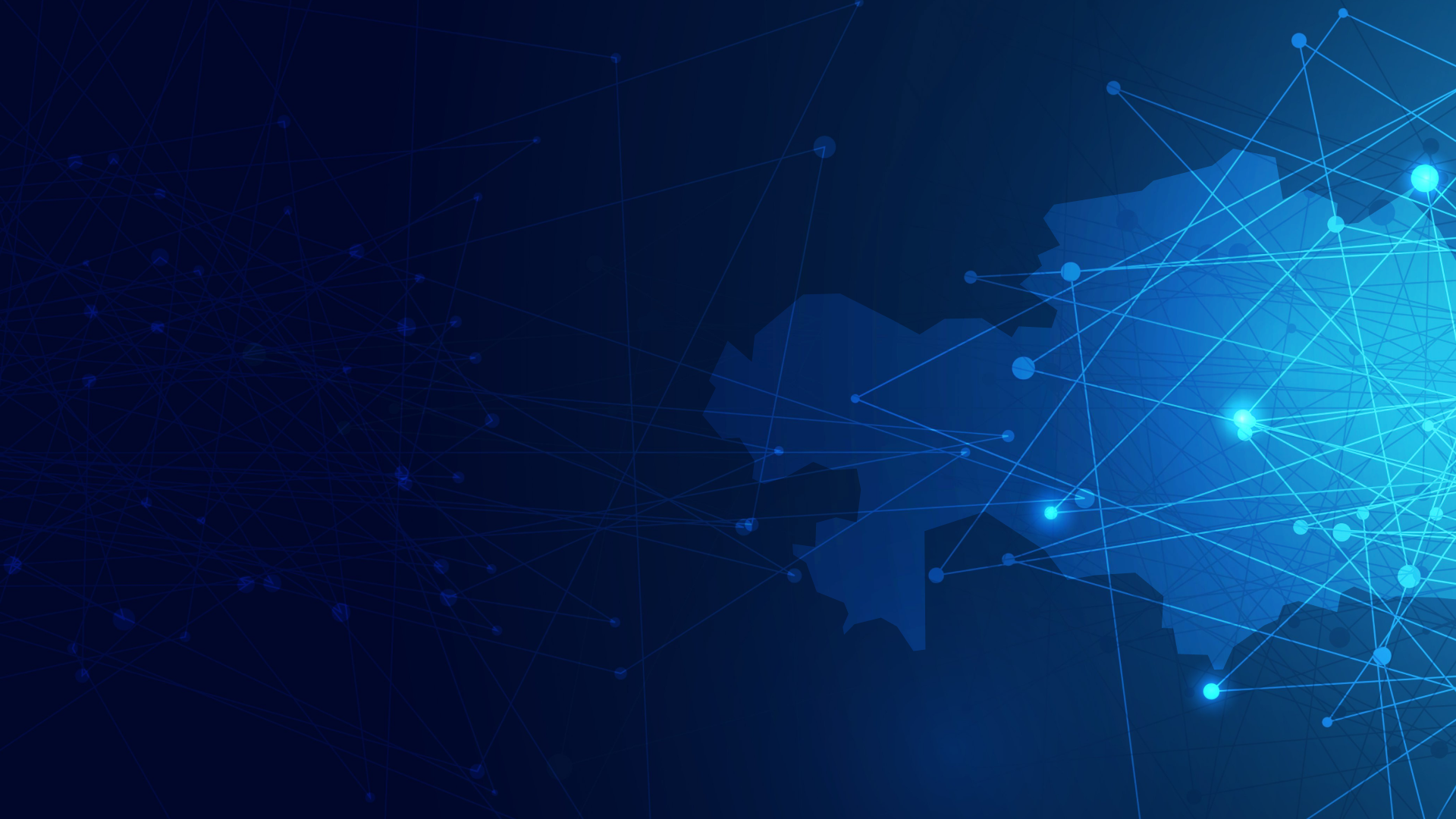 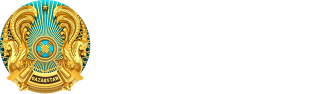 Благодарю за внимание!
г. Астана, 2023 год